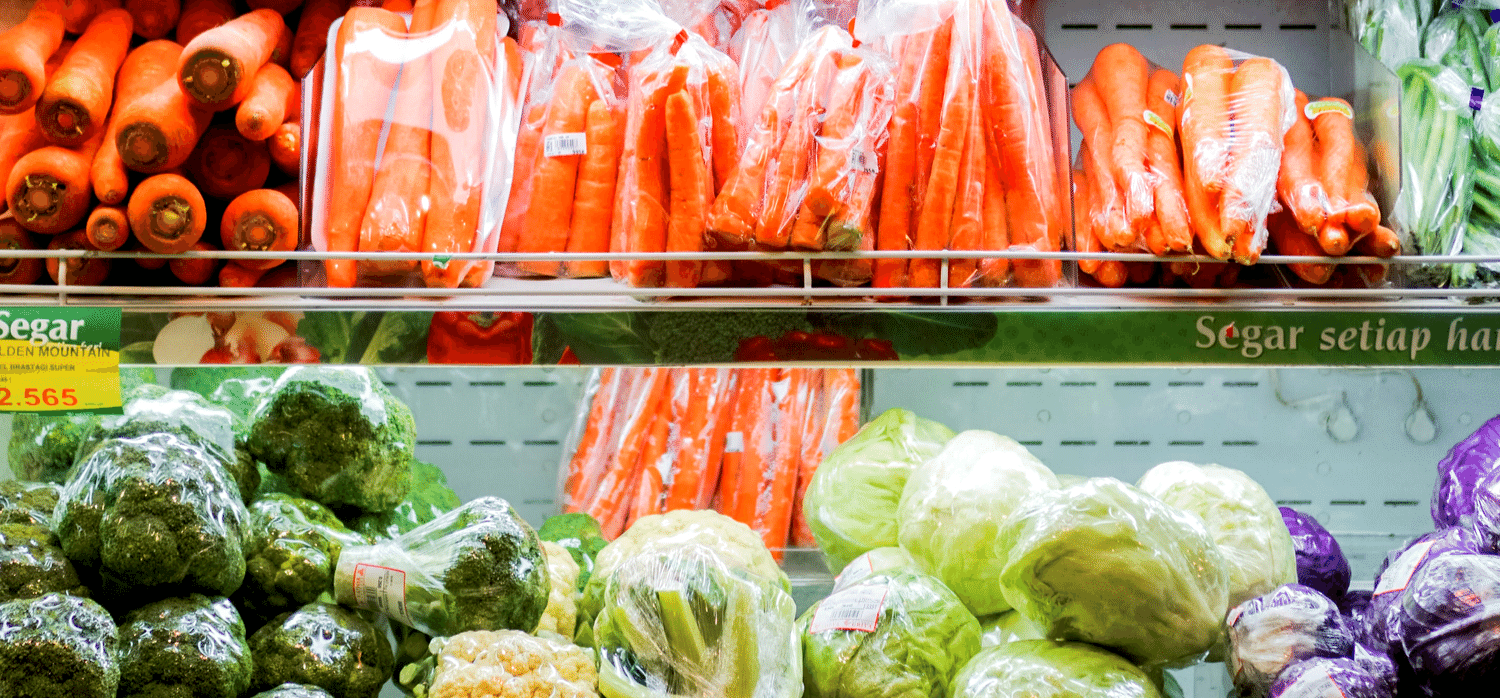 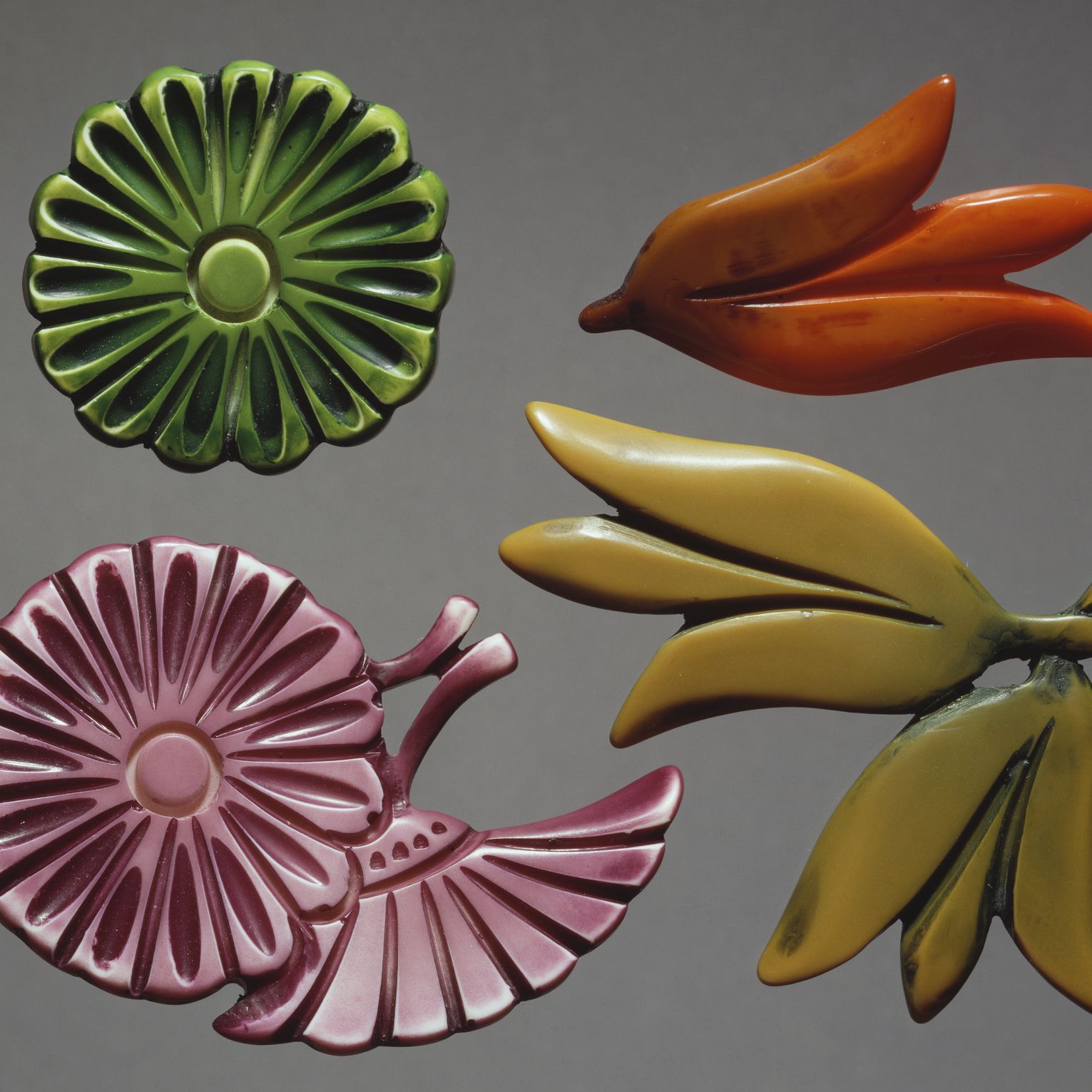 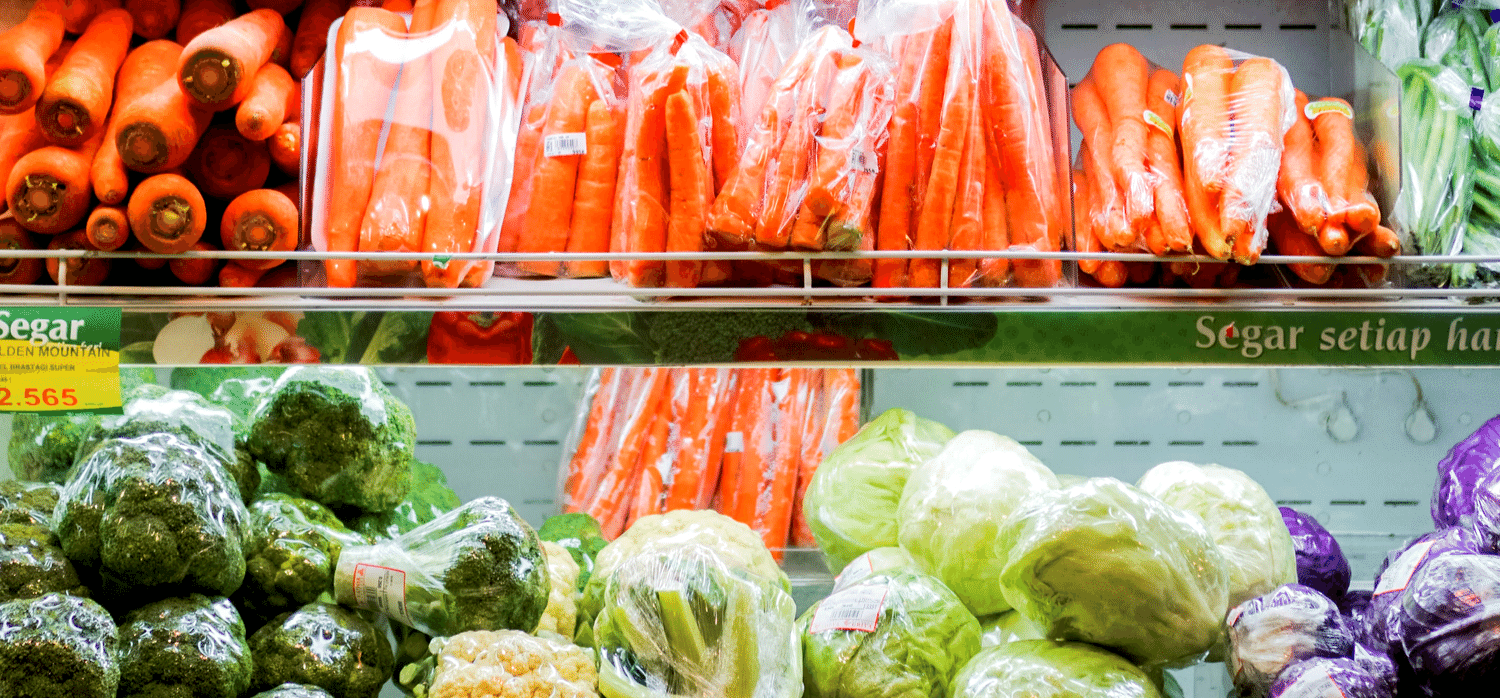 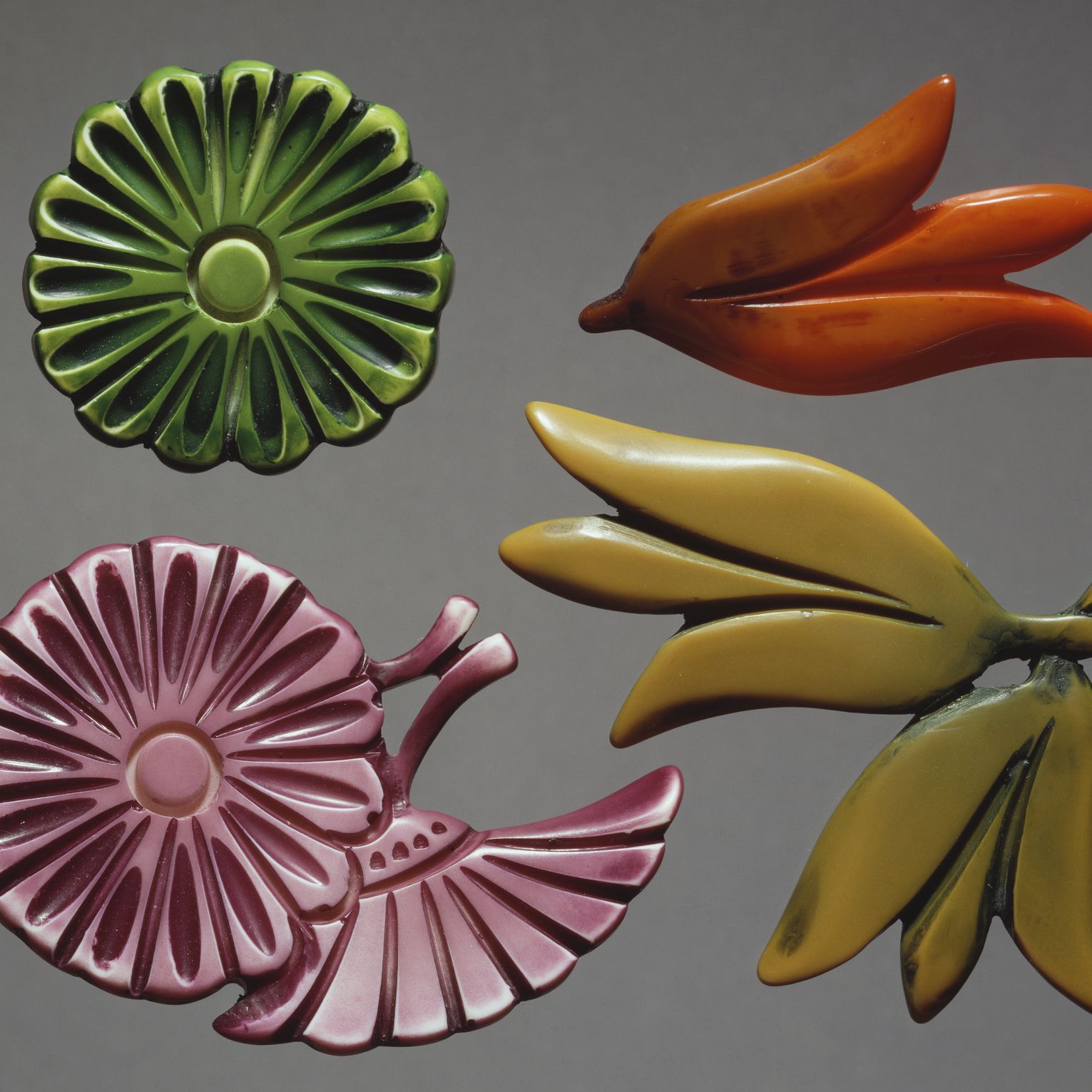 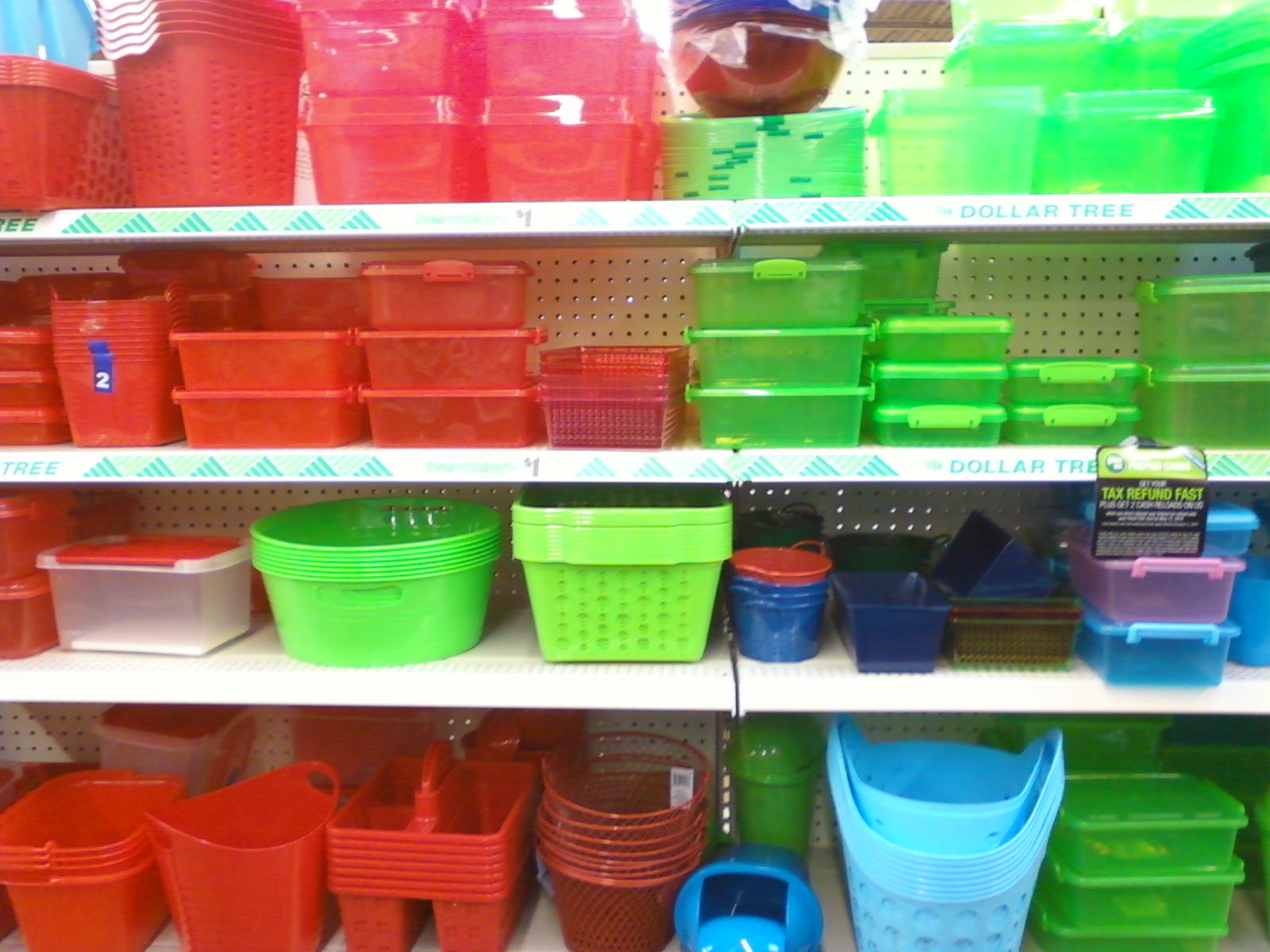 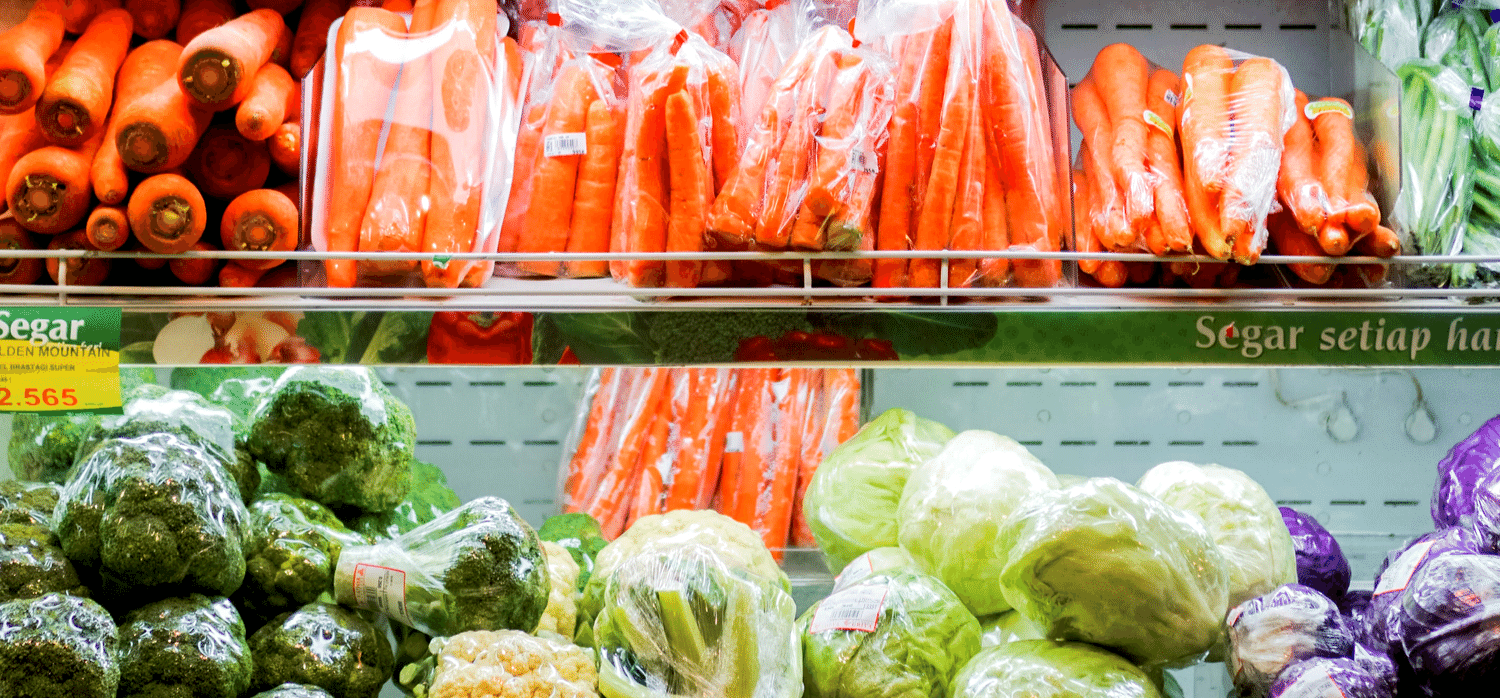 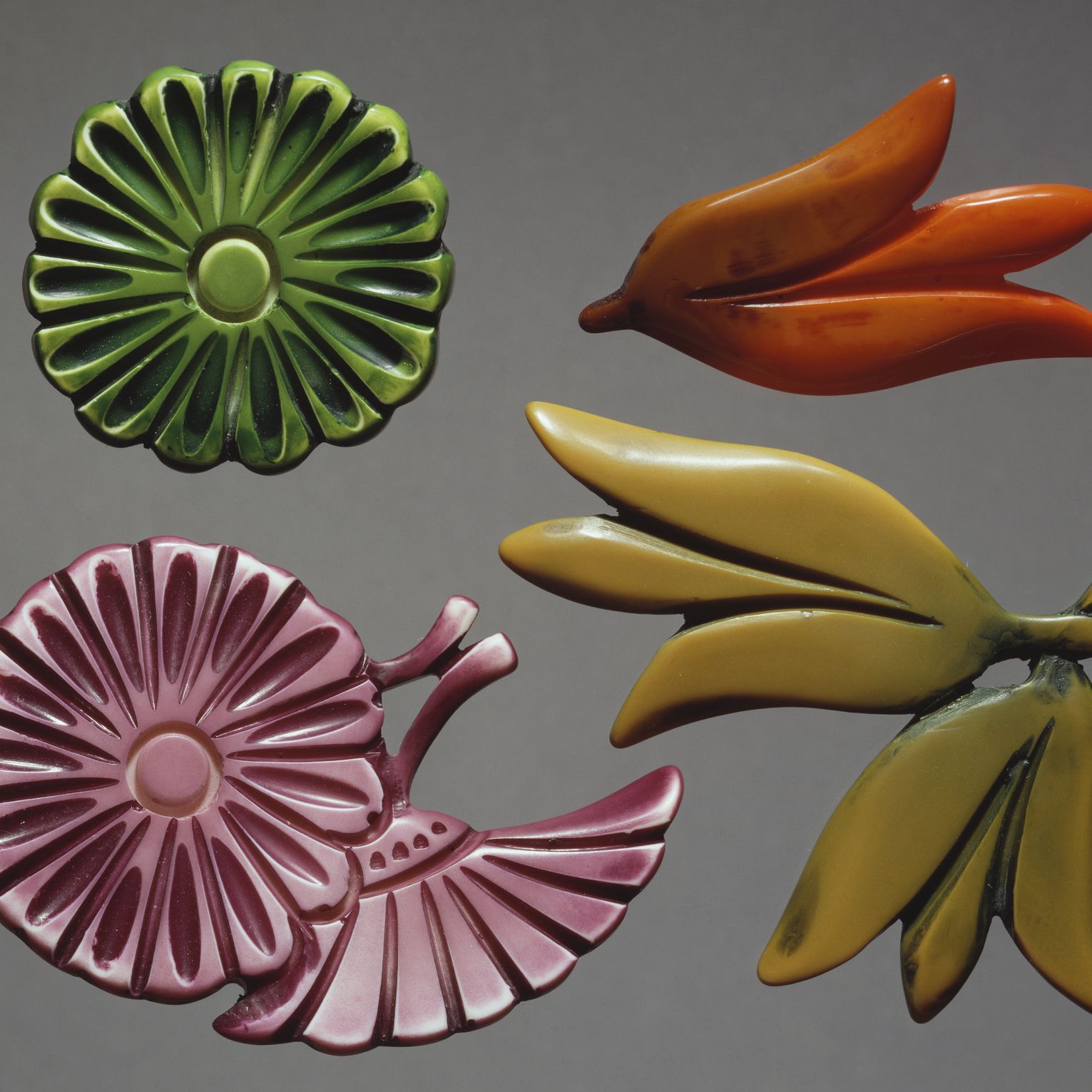 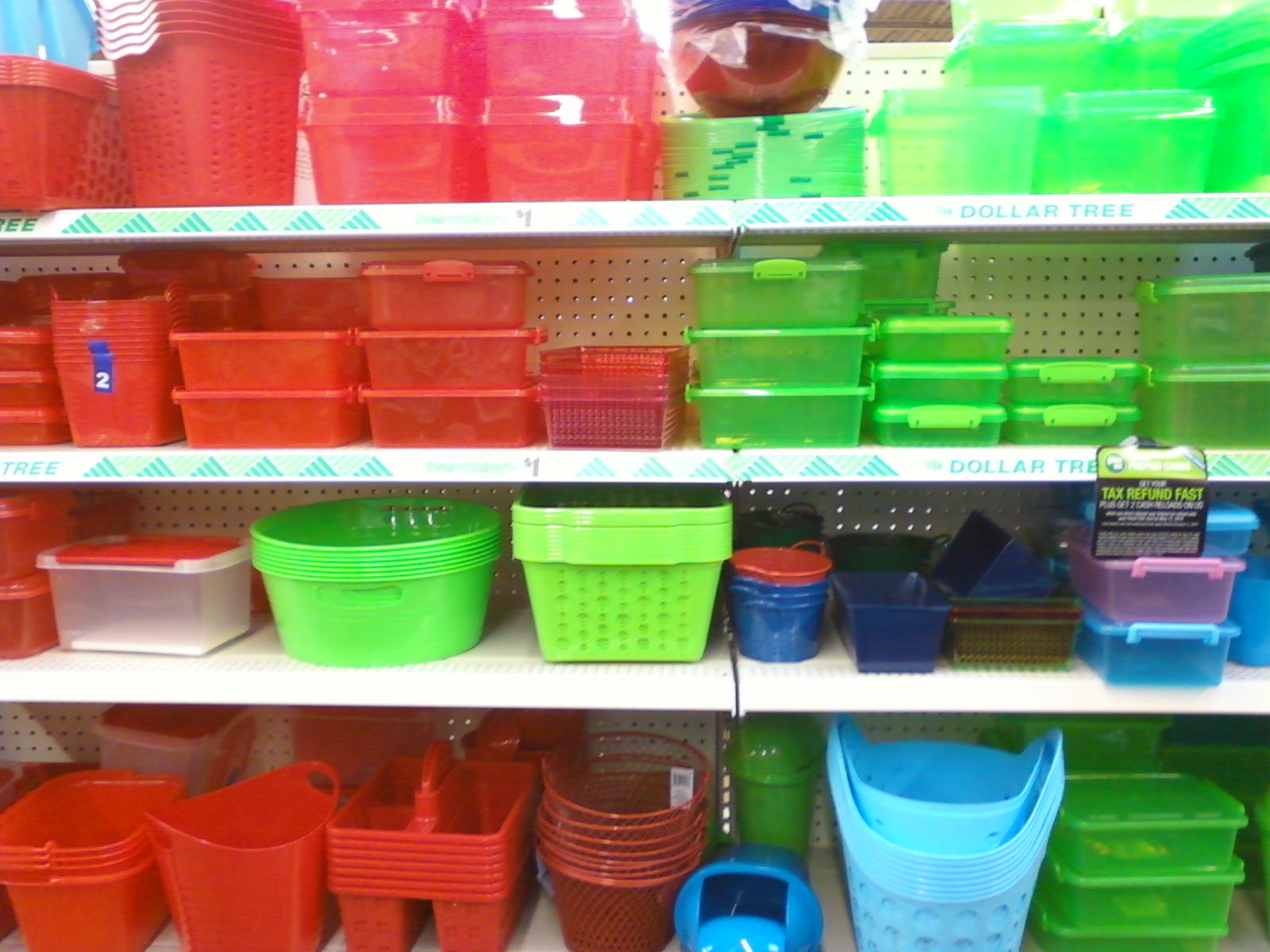 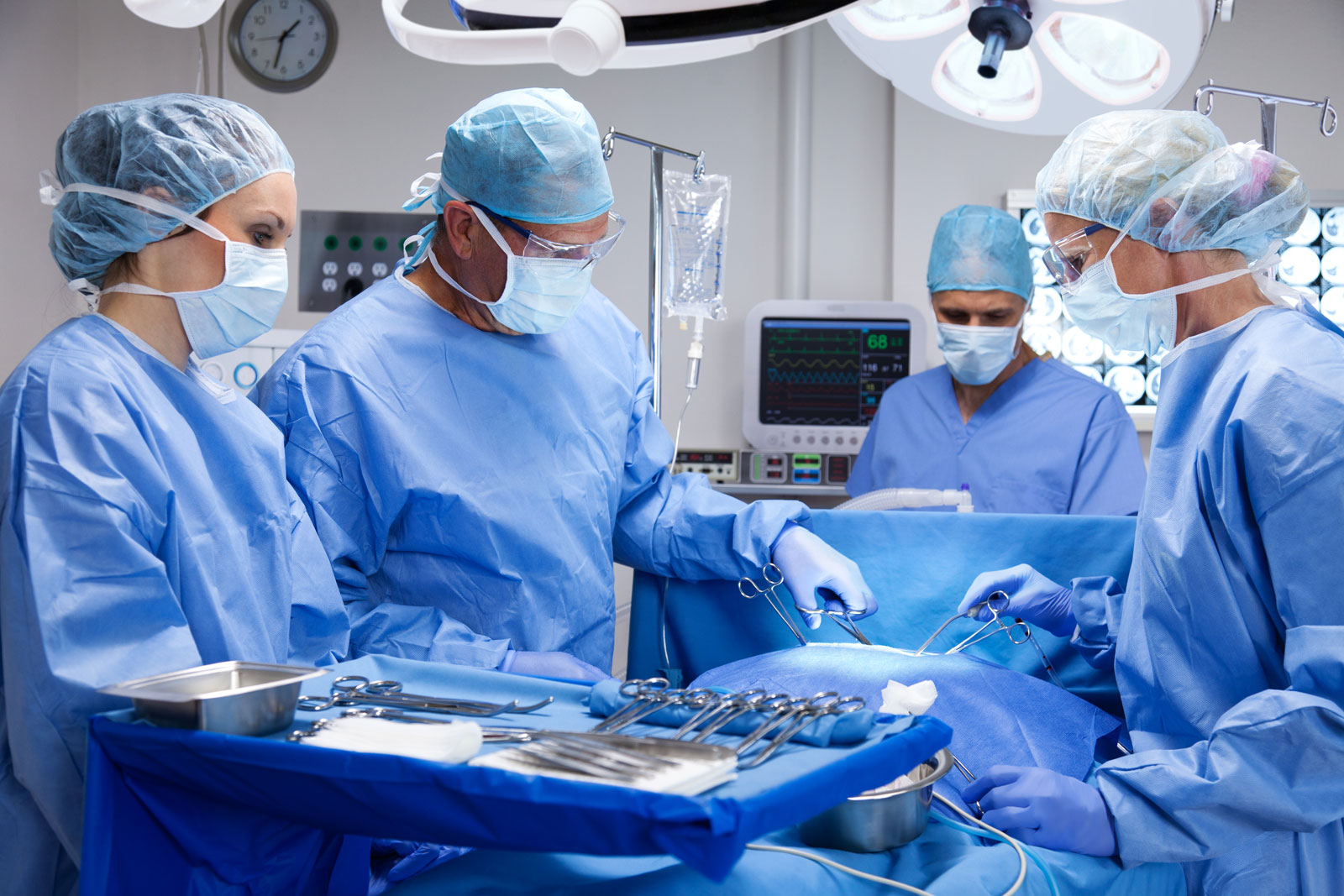 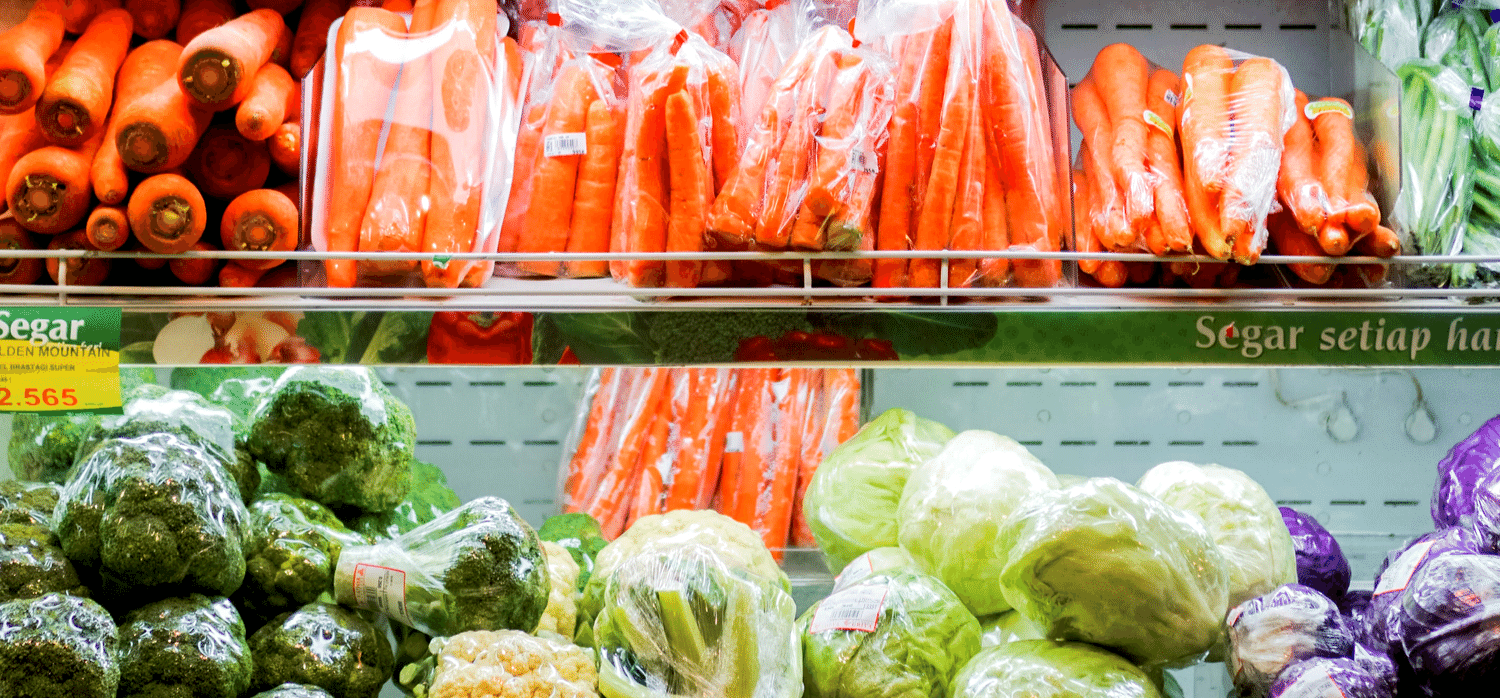 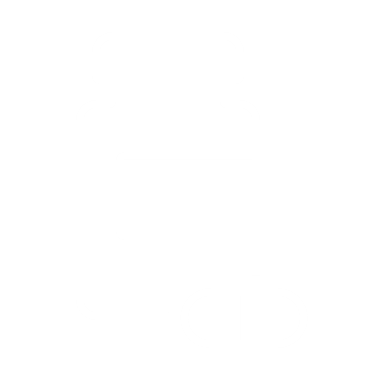 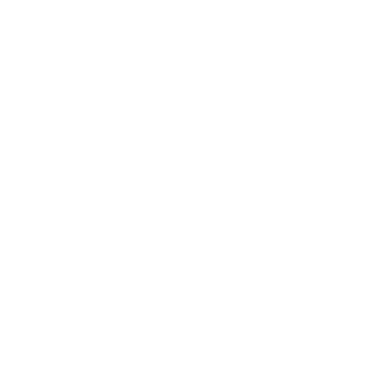 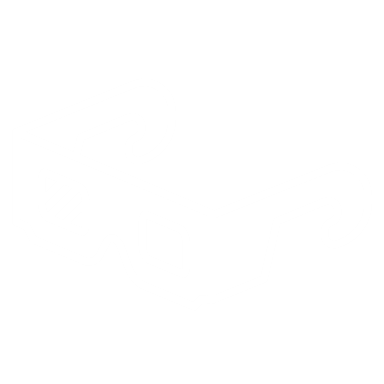 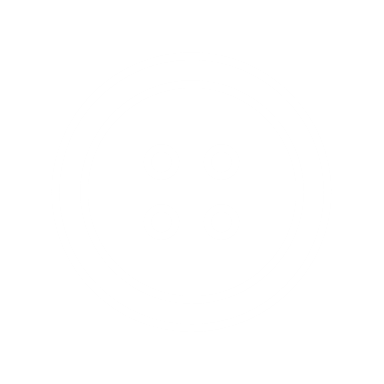 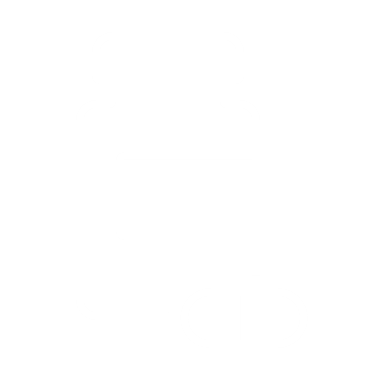 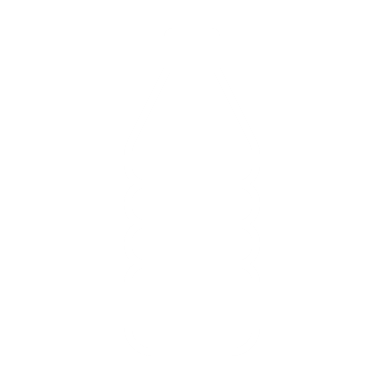 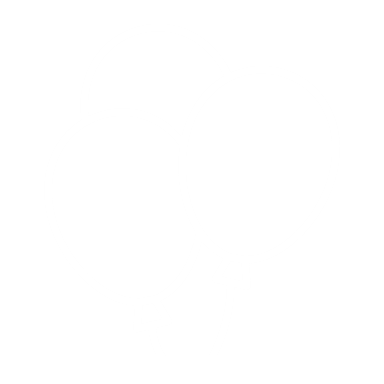 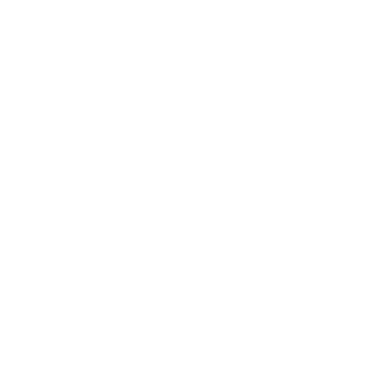 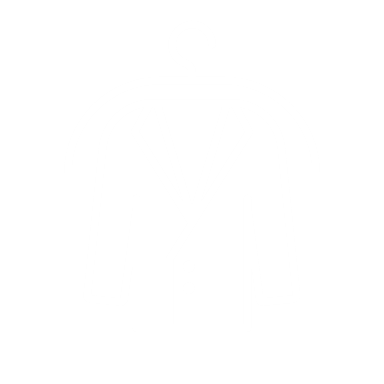 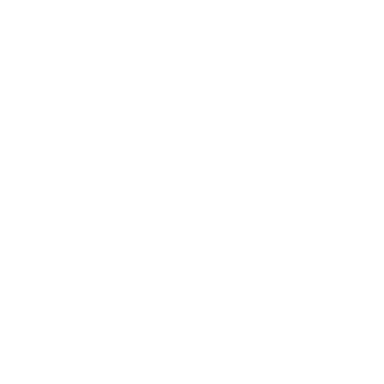 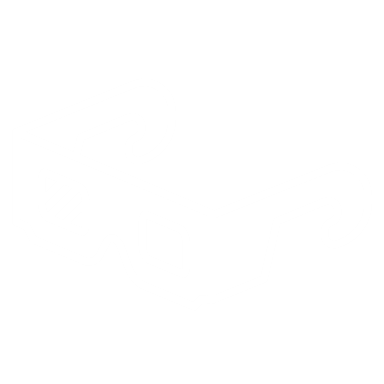 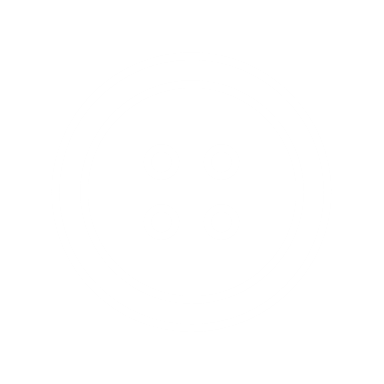 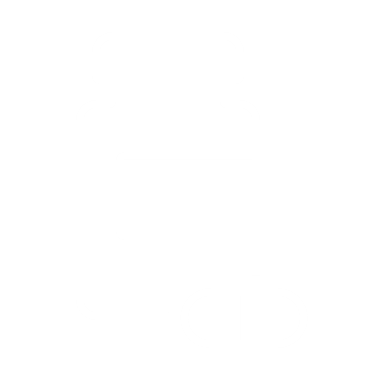 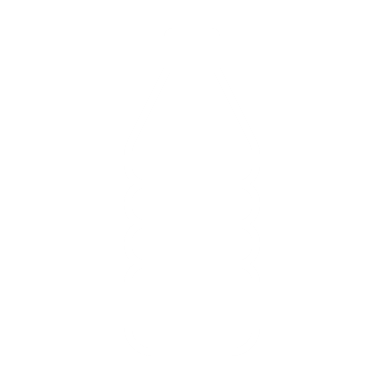 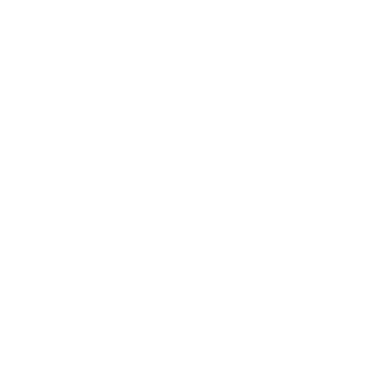 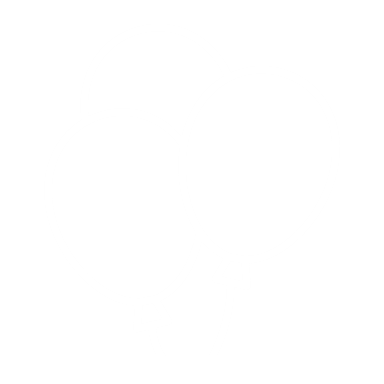 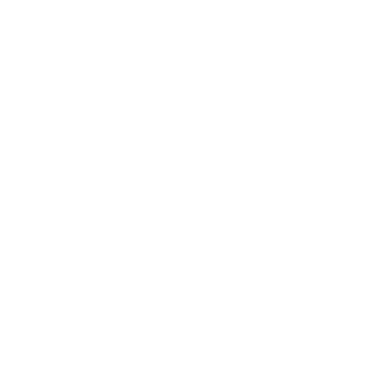 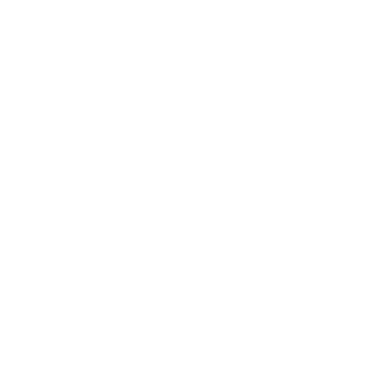 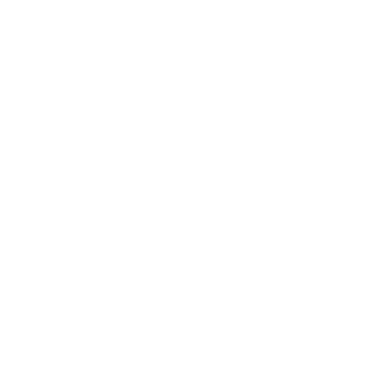 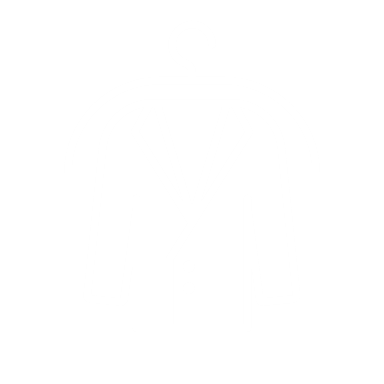 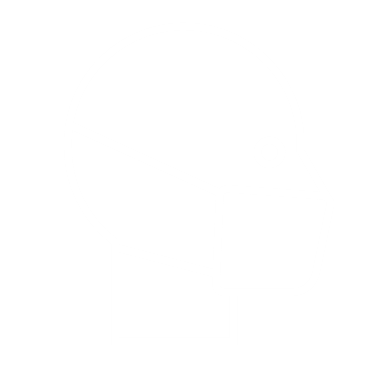 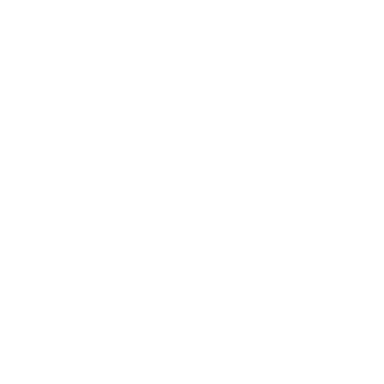 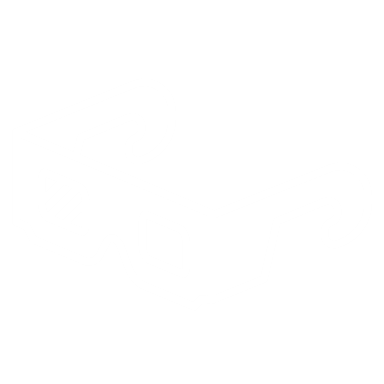 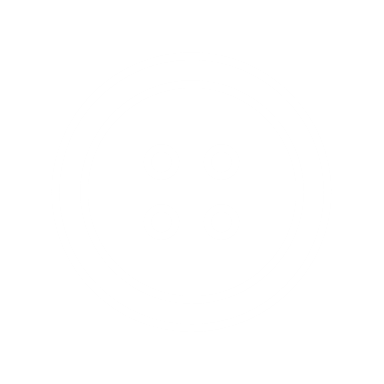 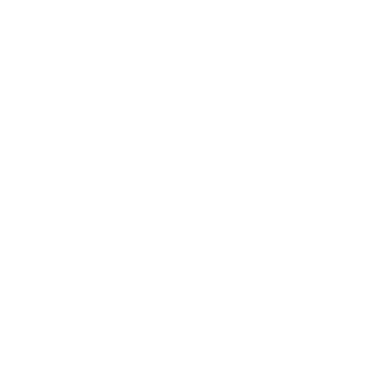 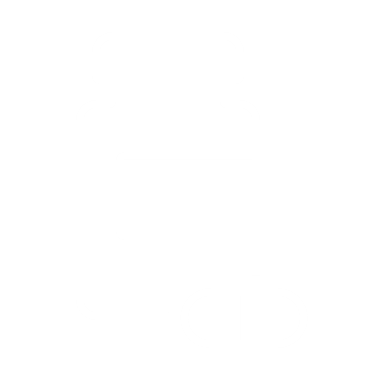 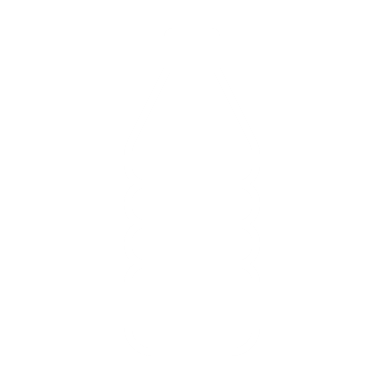 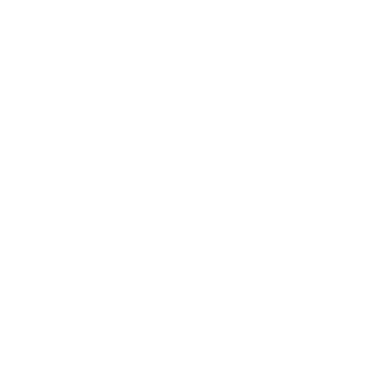 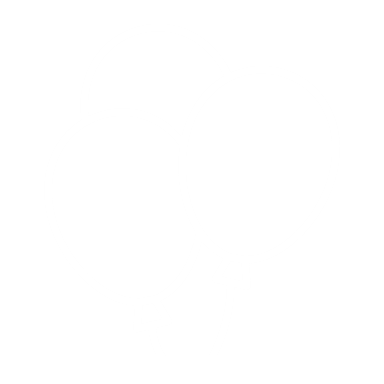 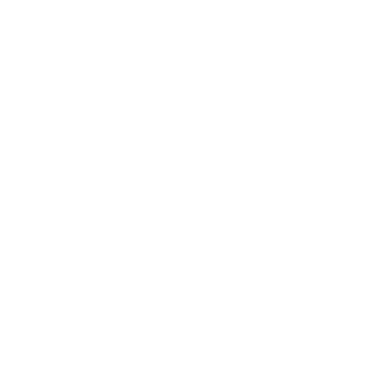 SINGLE-USE PLASTIC
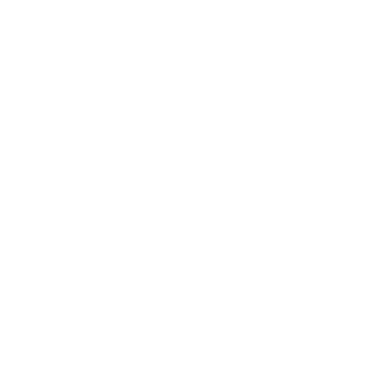 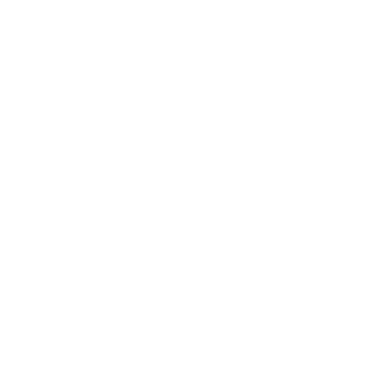 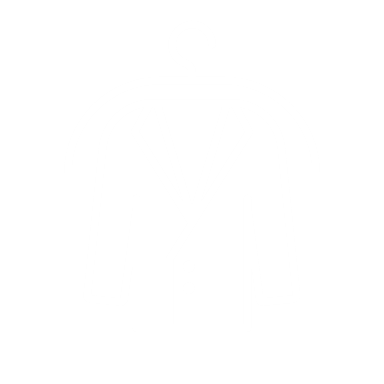 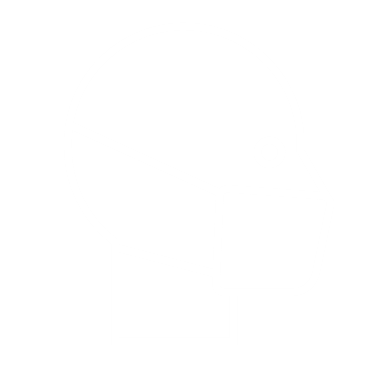 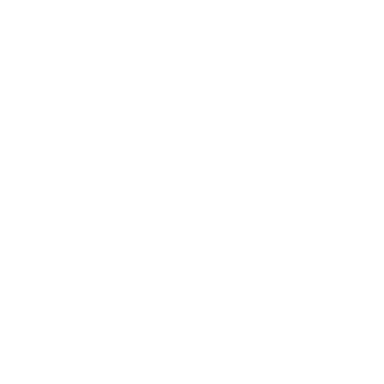 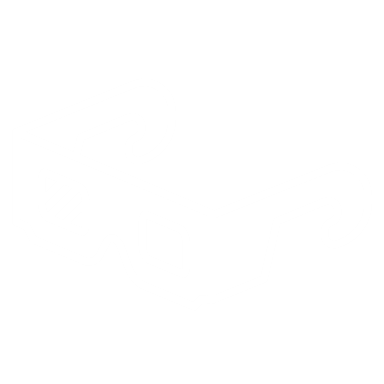 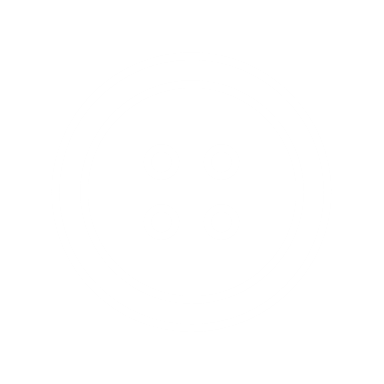 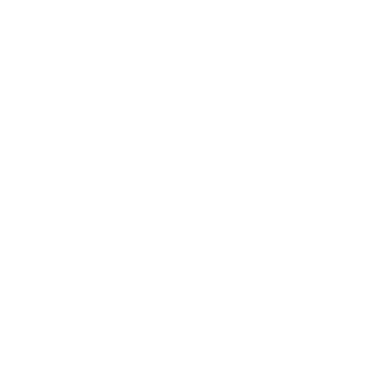 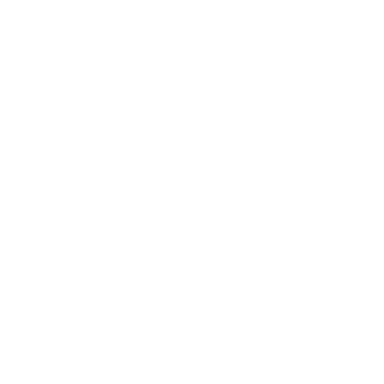 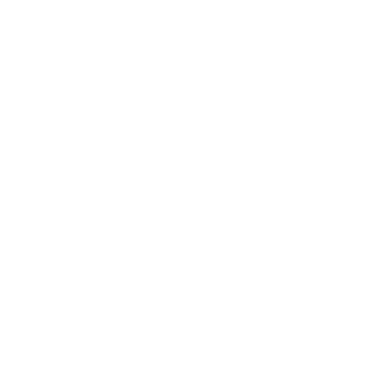 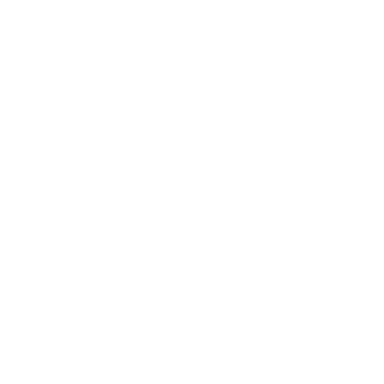 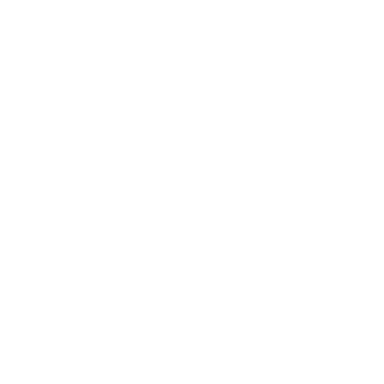 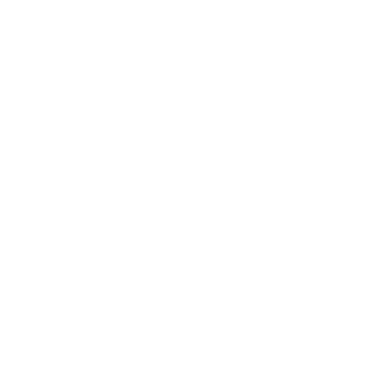 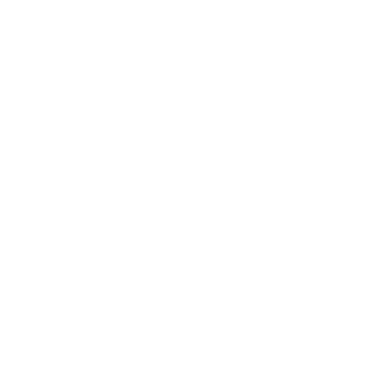 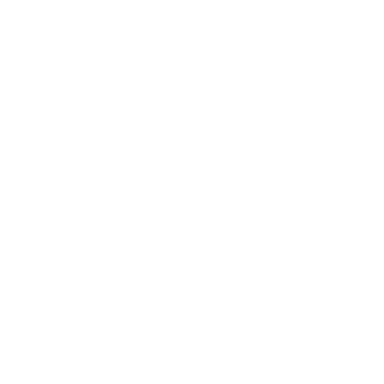 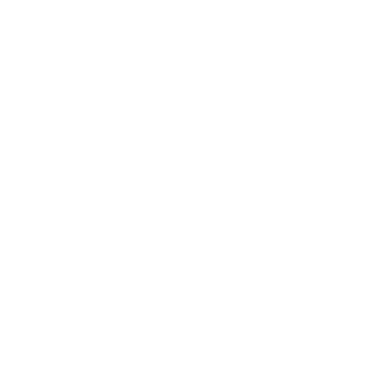 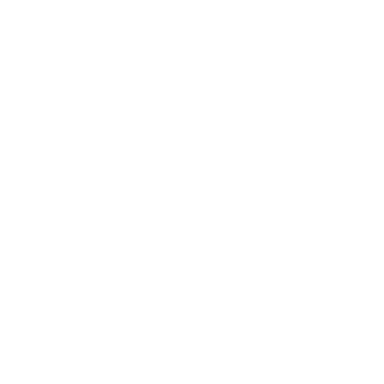 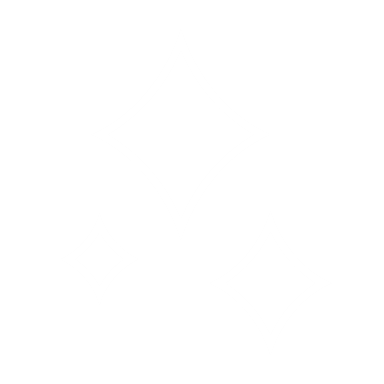 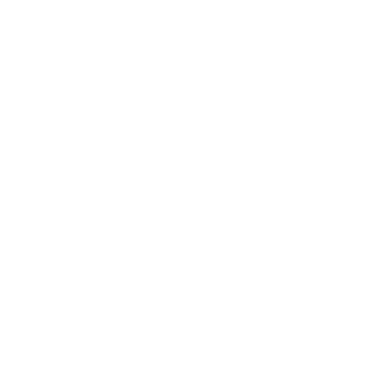 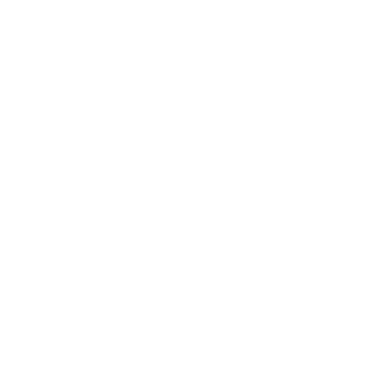 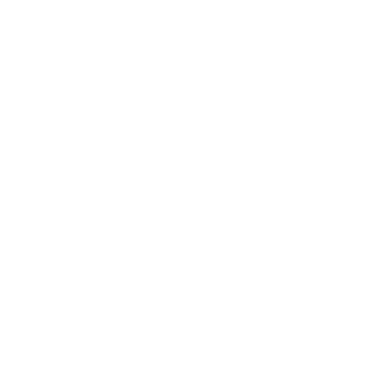 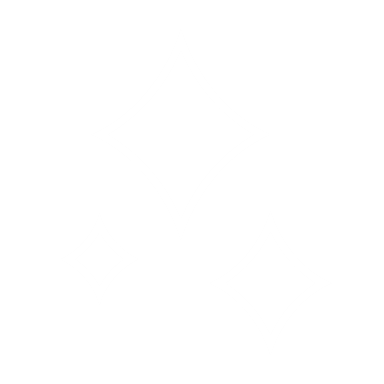 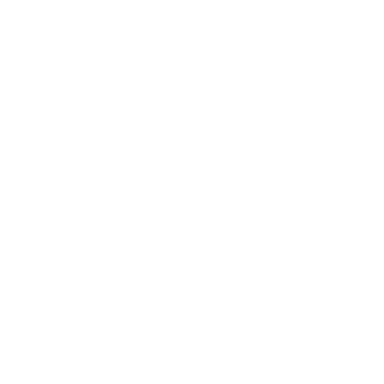 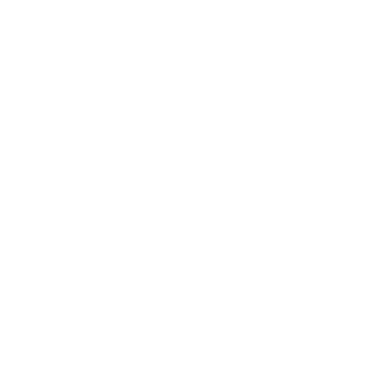 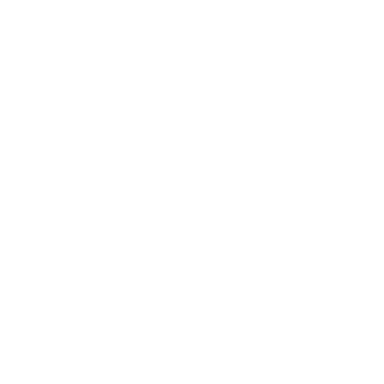 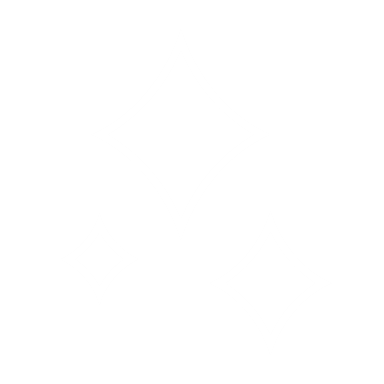 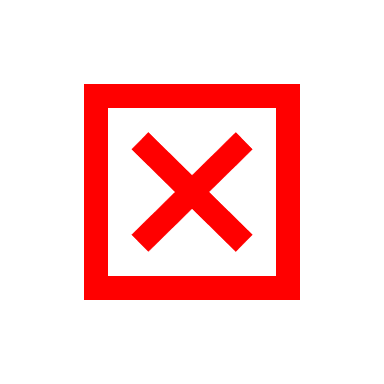 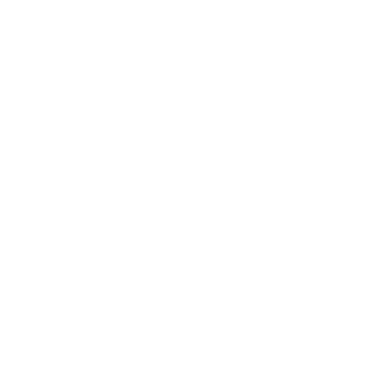 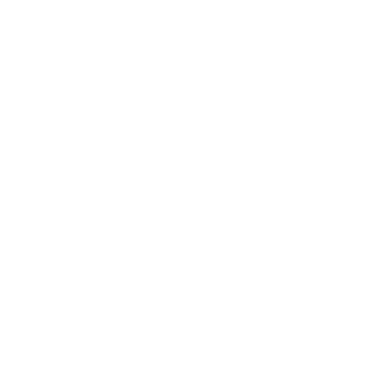 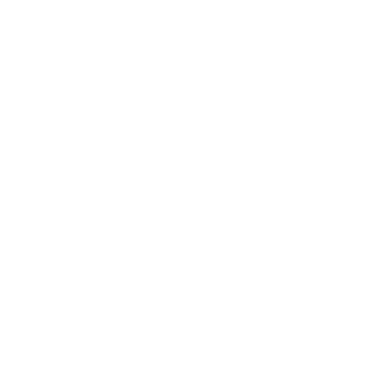 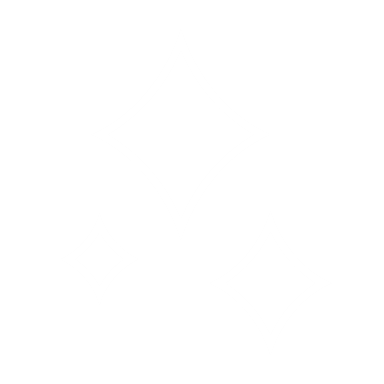 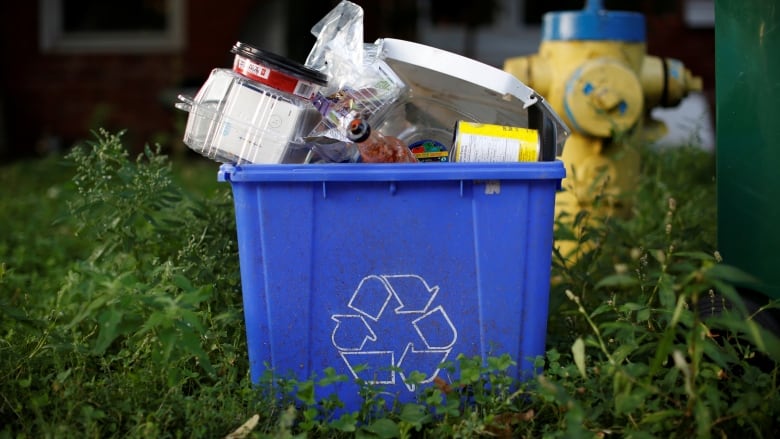 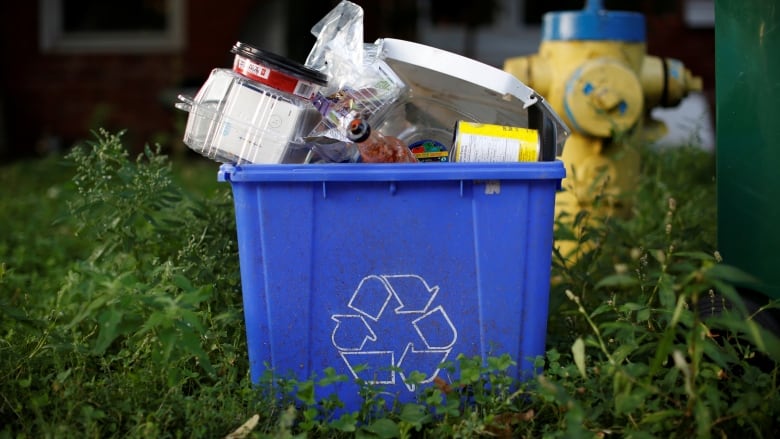 9%
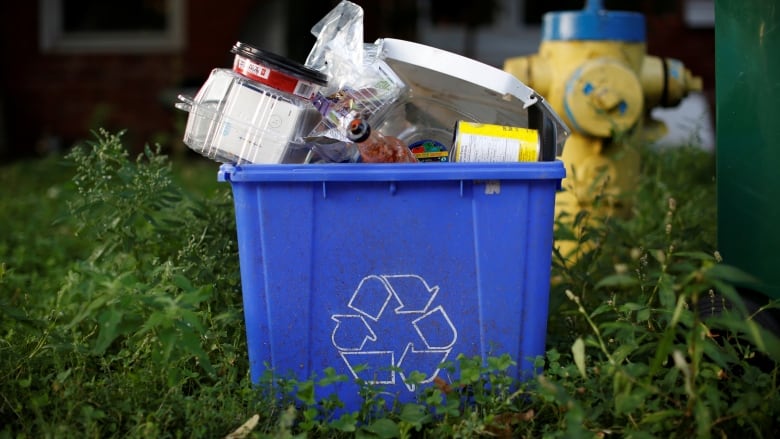 9%
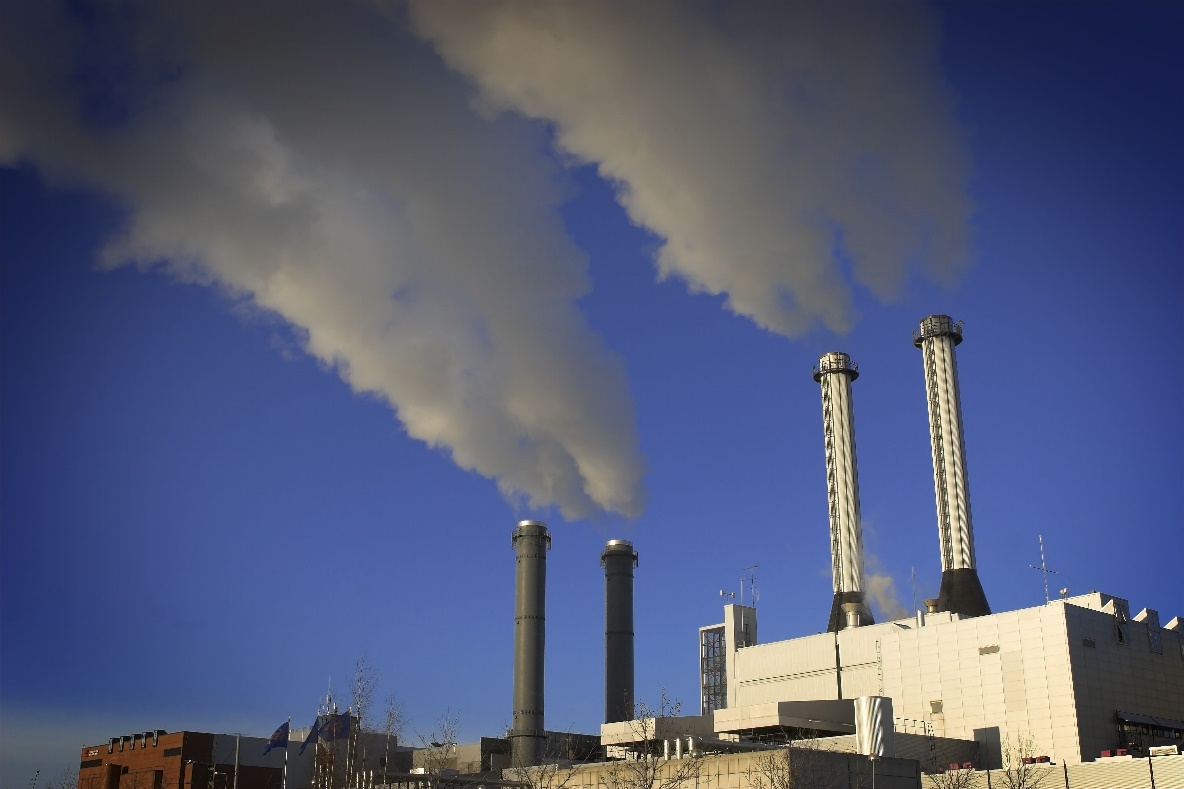 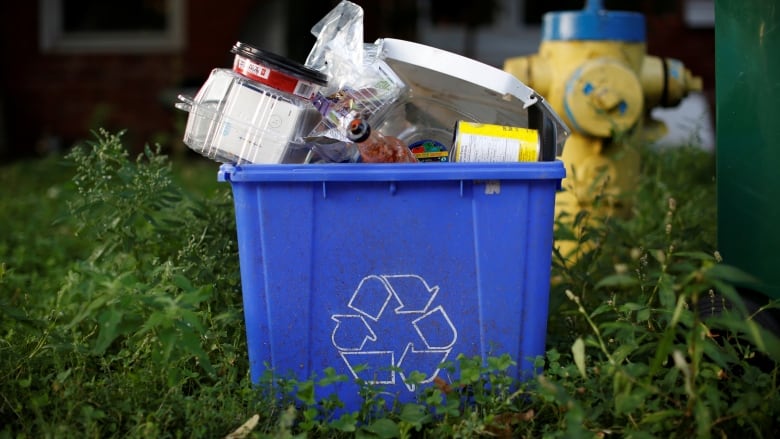 9%
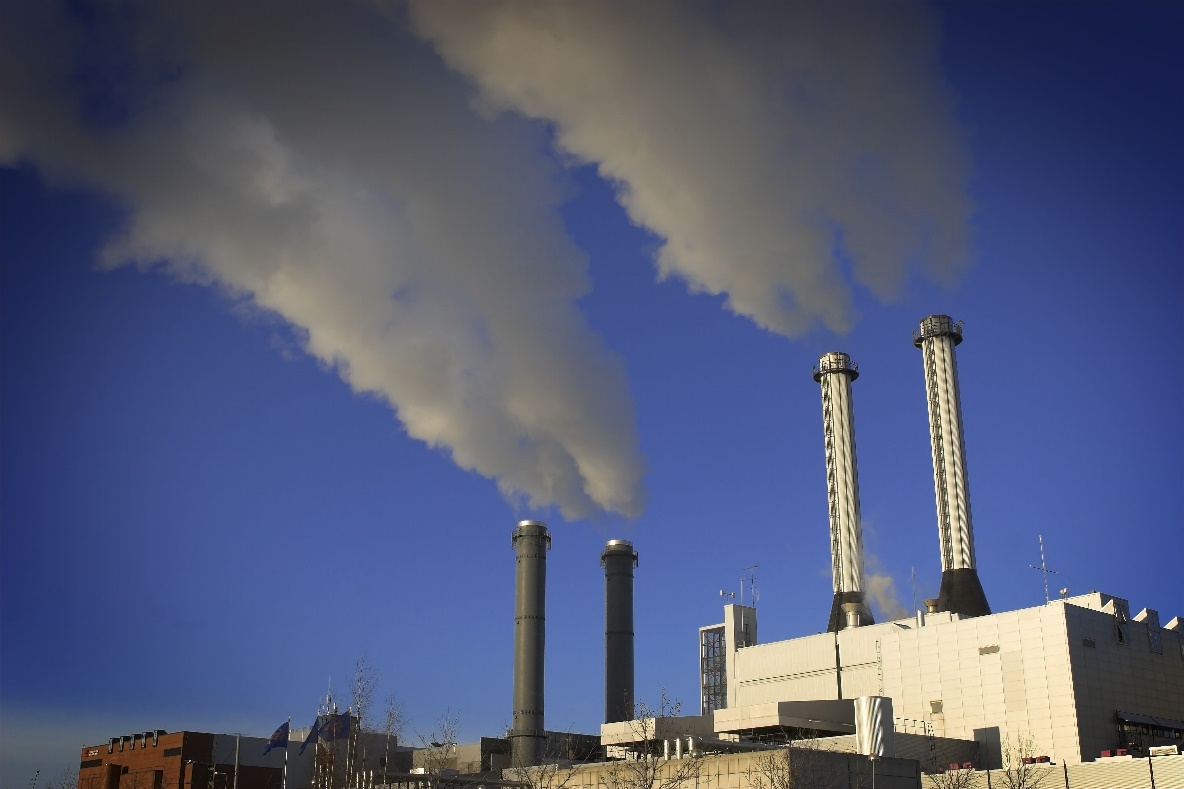 12%
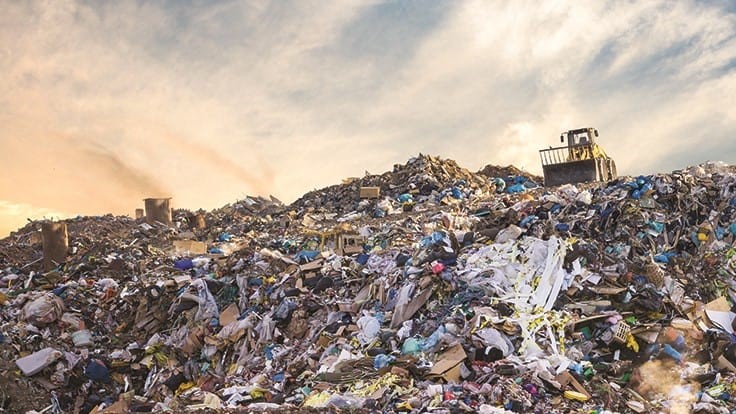 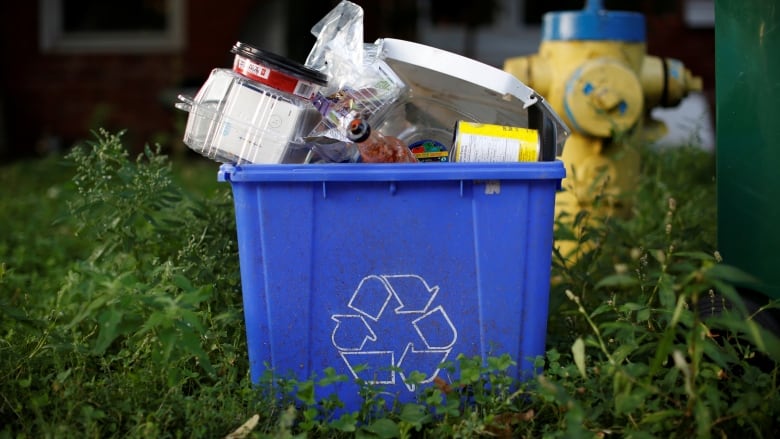 9%
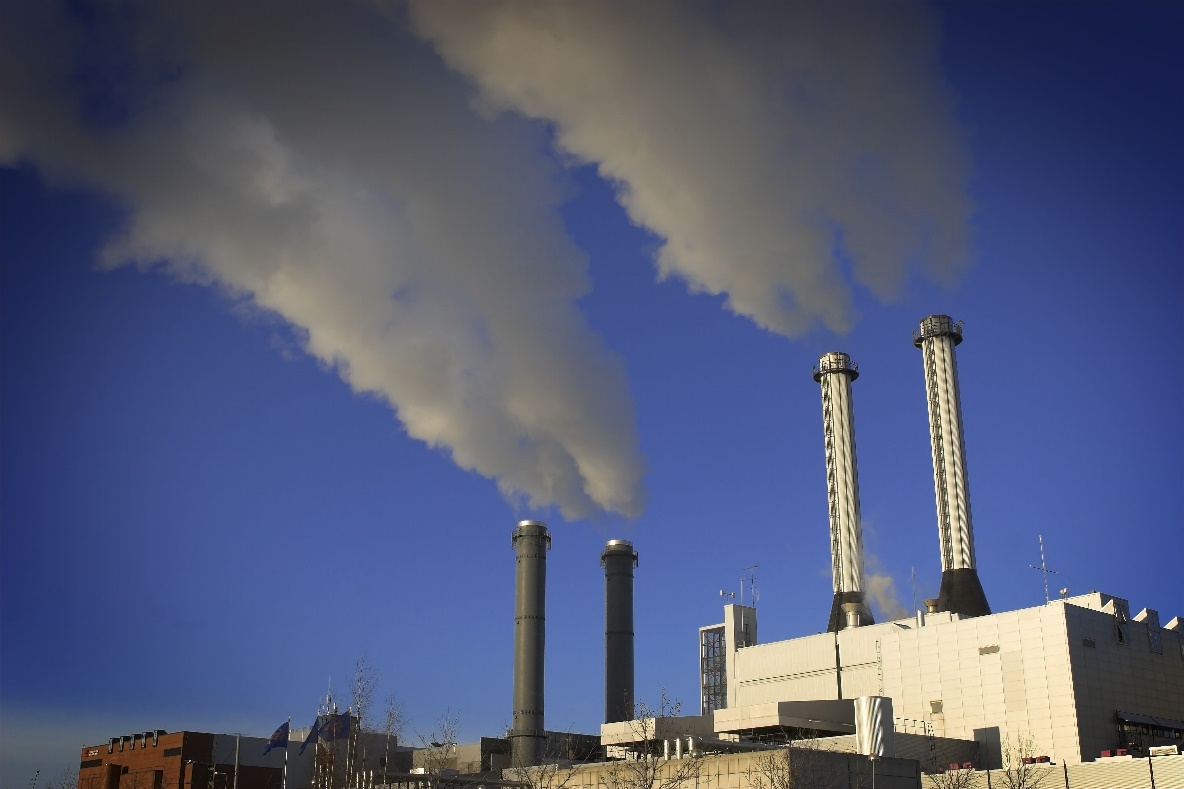 12%
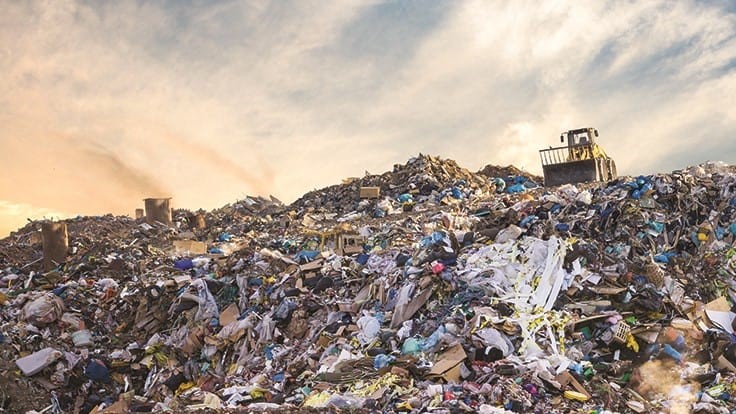 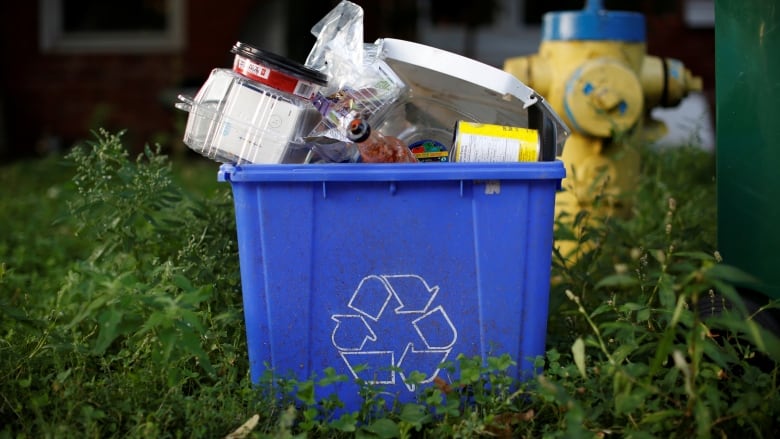 9%
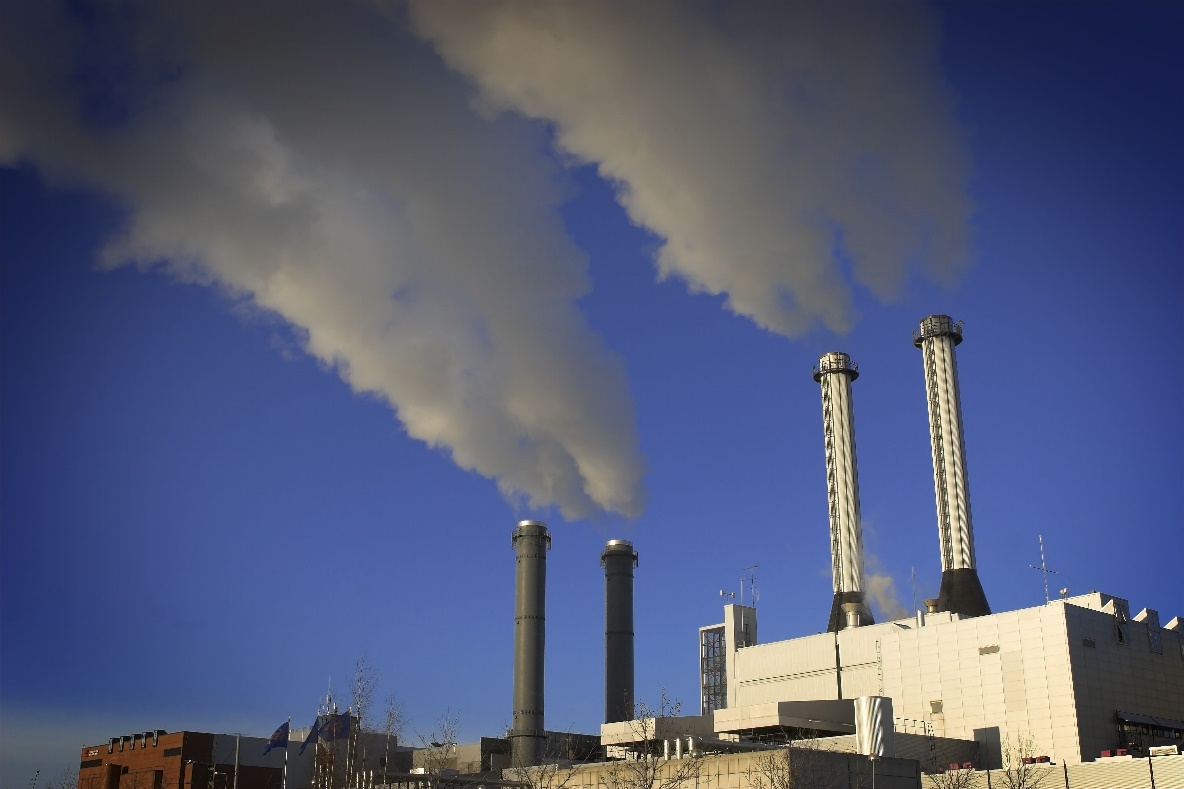 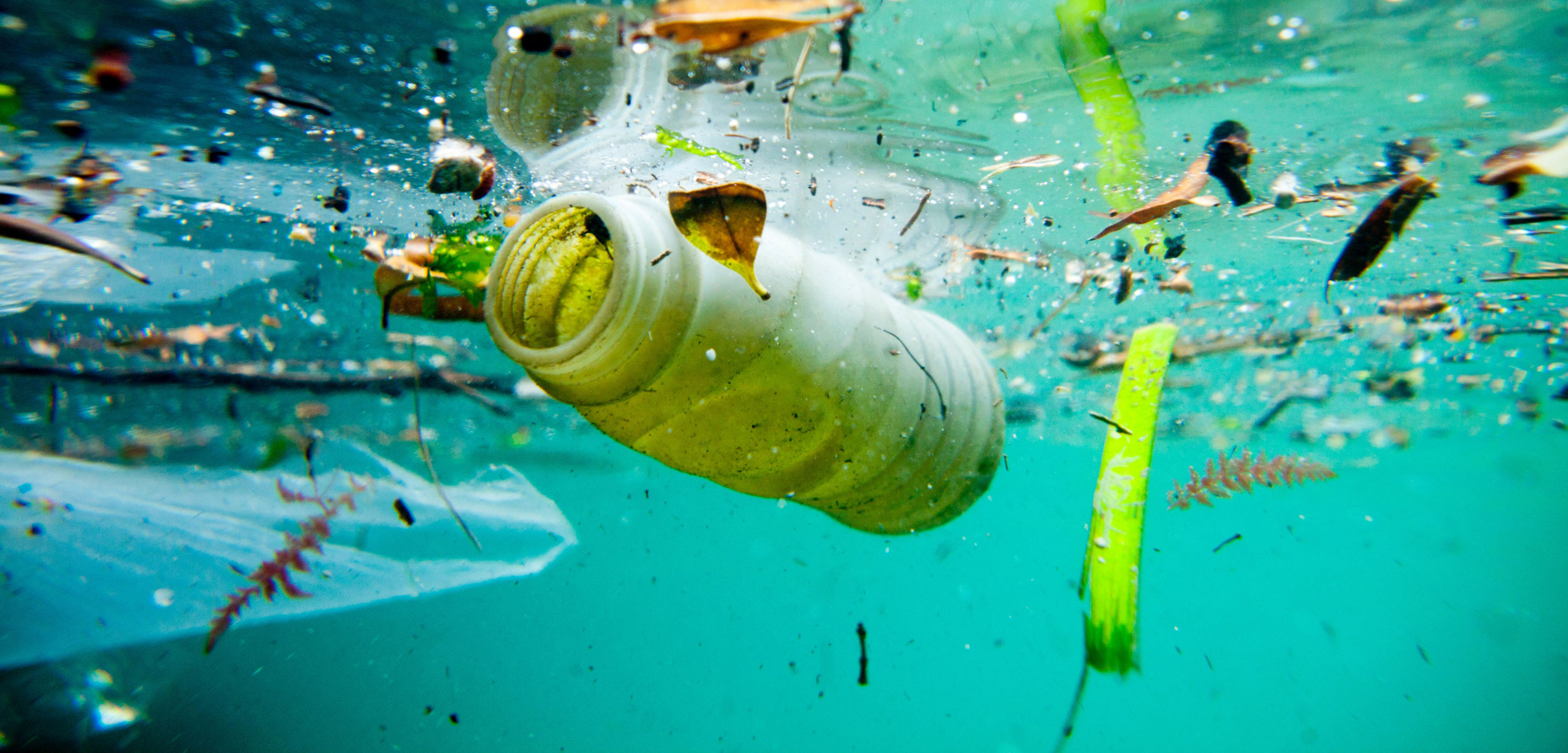 12%
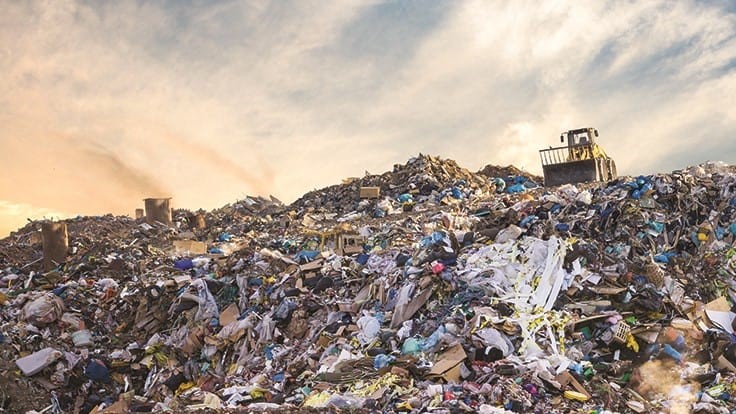 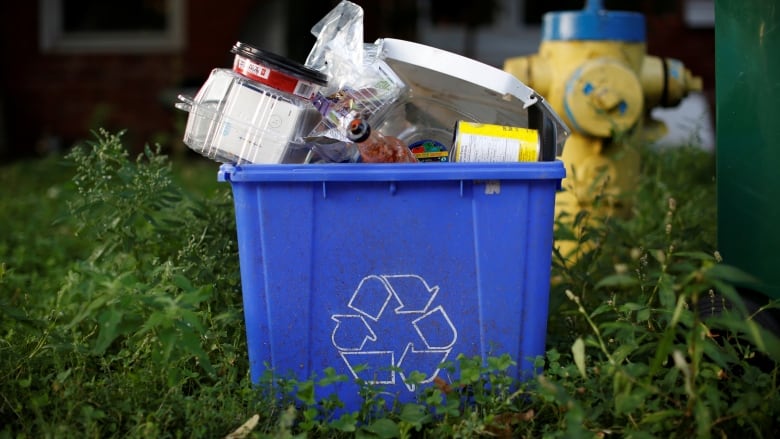 9%
79%
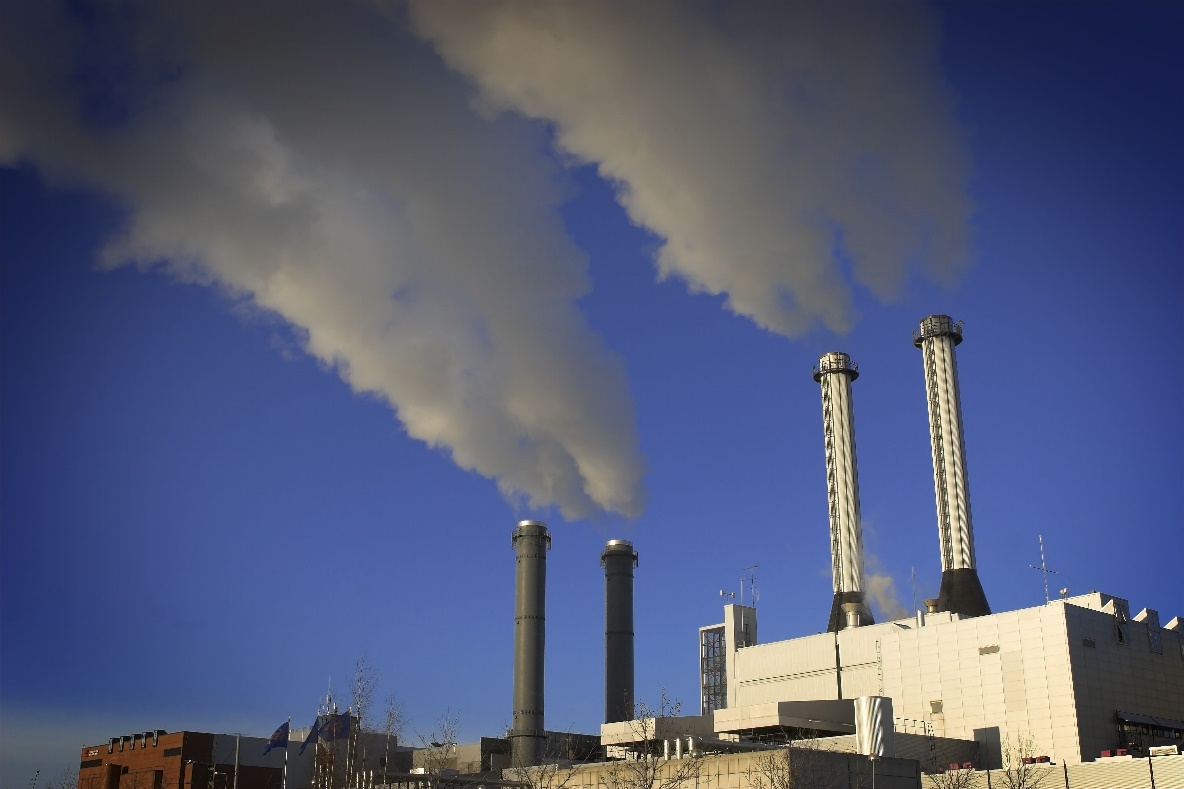 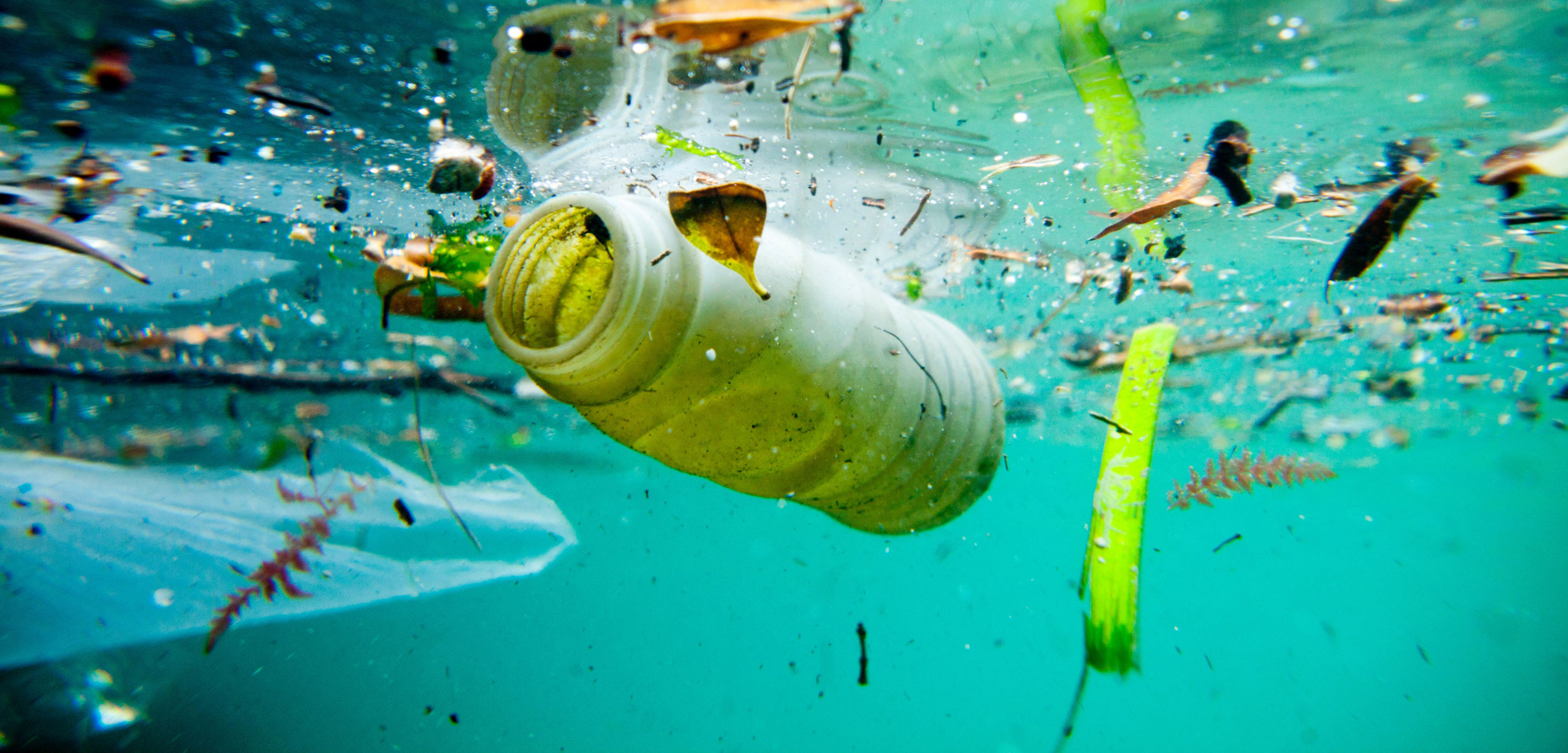 12%
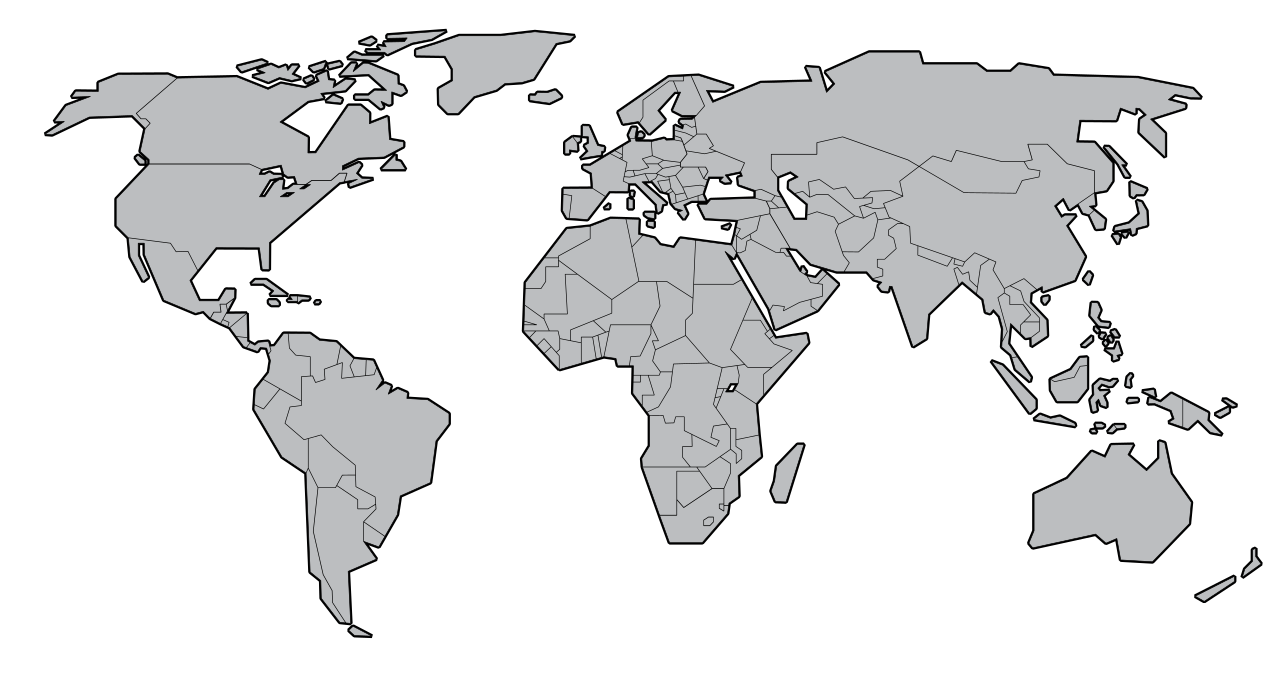 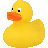 [Speaker Notes: One of the big problems with plastic pollution is it travels all over the place!  For example if I were to throw a small plastic rubber duckie into Lake Ontario, It might end up travelling all the way to England

That sounds pretty unlikely, but to explain how]
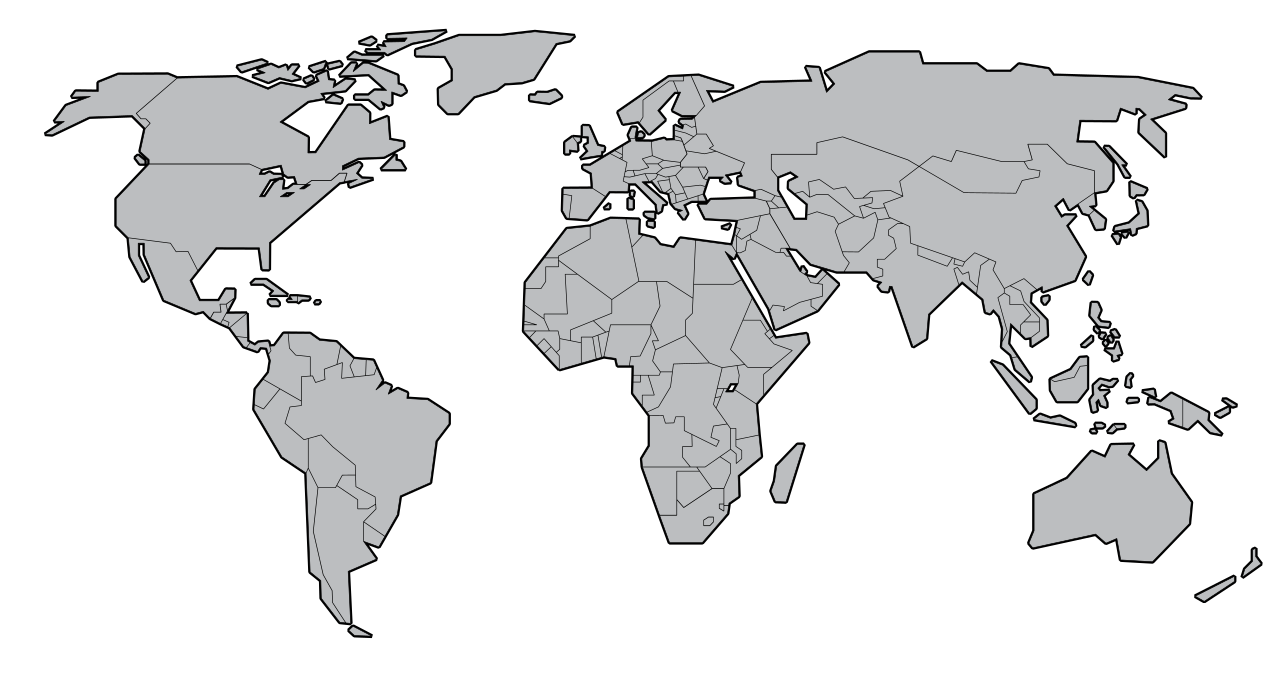 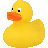 [Speaker Notes: One of the big problems with plastic pollution is it travels all over the place!  For example if I were to throw a small plastic rubber duckie into Lake Ontario, It might end up travelling all the way to England

That sounds pretty unlikely, but to explain how]
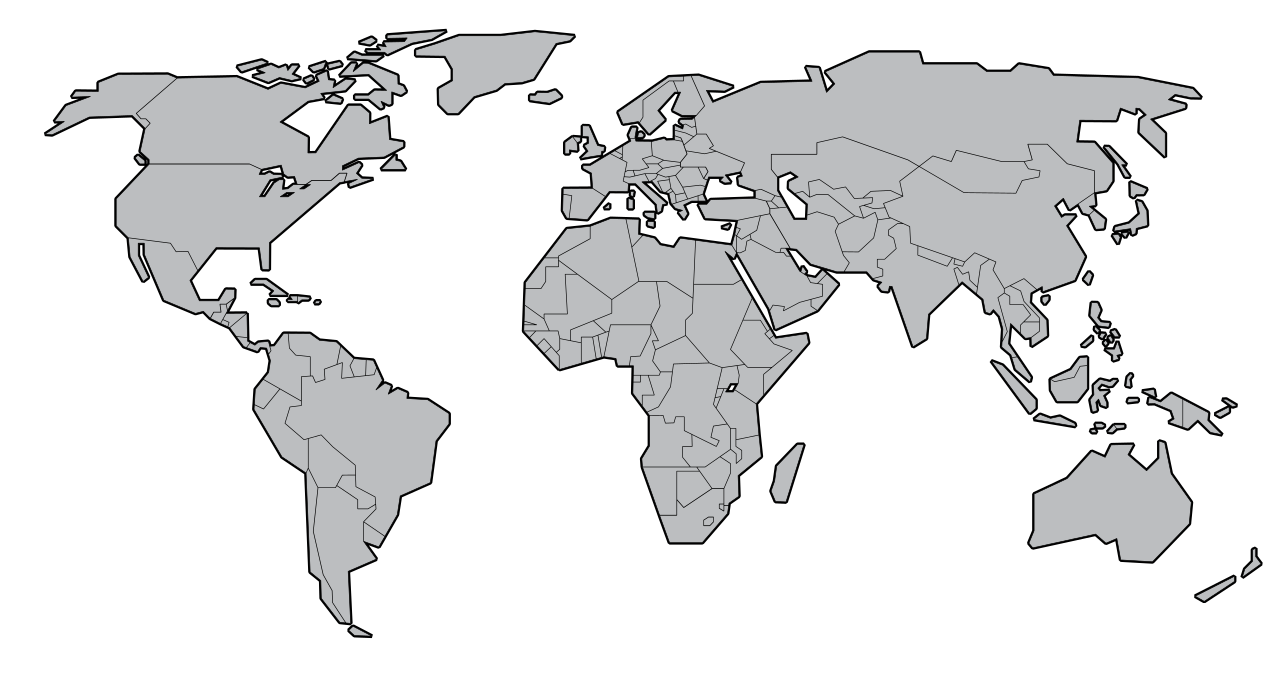 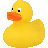 [Speaker Notes: One of the big problems with plastic pollution is it travels all over the place!  For example if I were to throw a small plastic rubber duckie into Lake Ontario, It might end up travelling all the way to England

That sounds pretty unlikely, but to explain how]
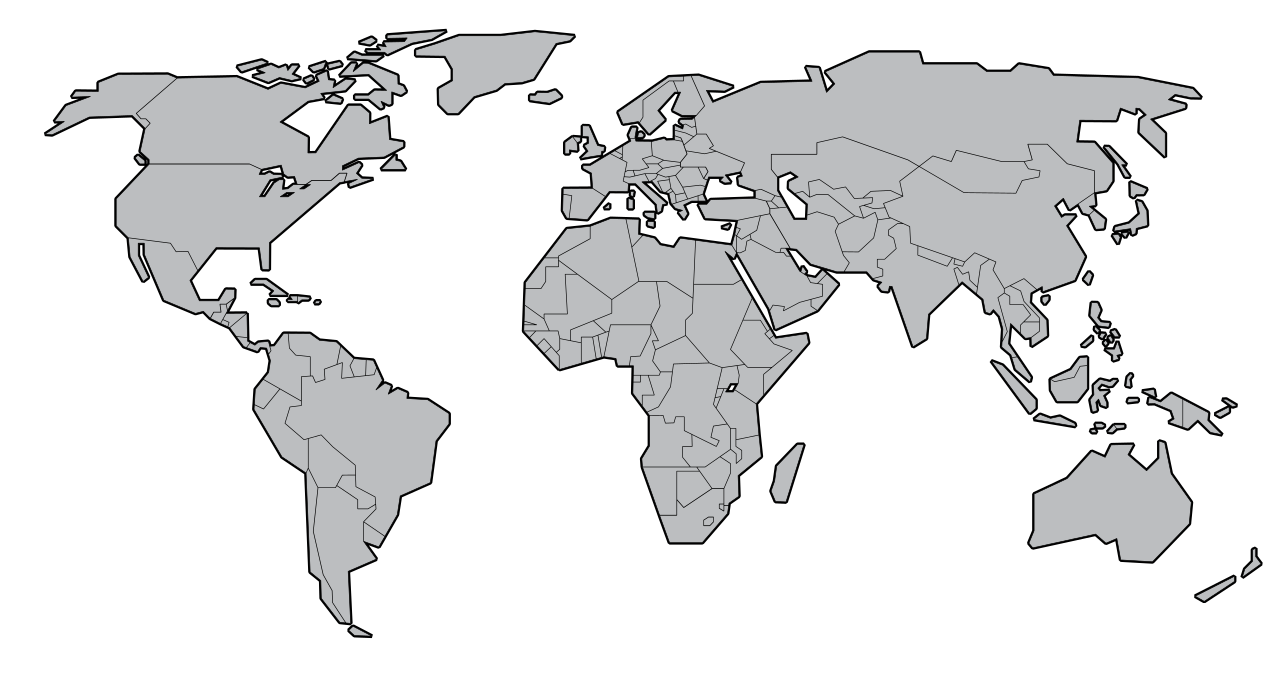 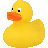 [Speaker Notes: One of the big problems with plastic pollution is it travels all over the place!  For example if I were to throw a small plastic rubber duckie into Lake Ontario, It might end up travelling all the way to England

That sounds pretty unlikely, but to explain how]
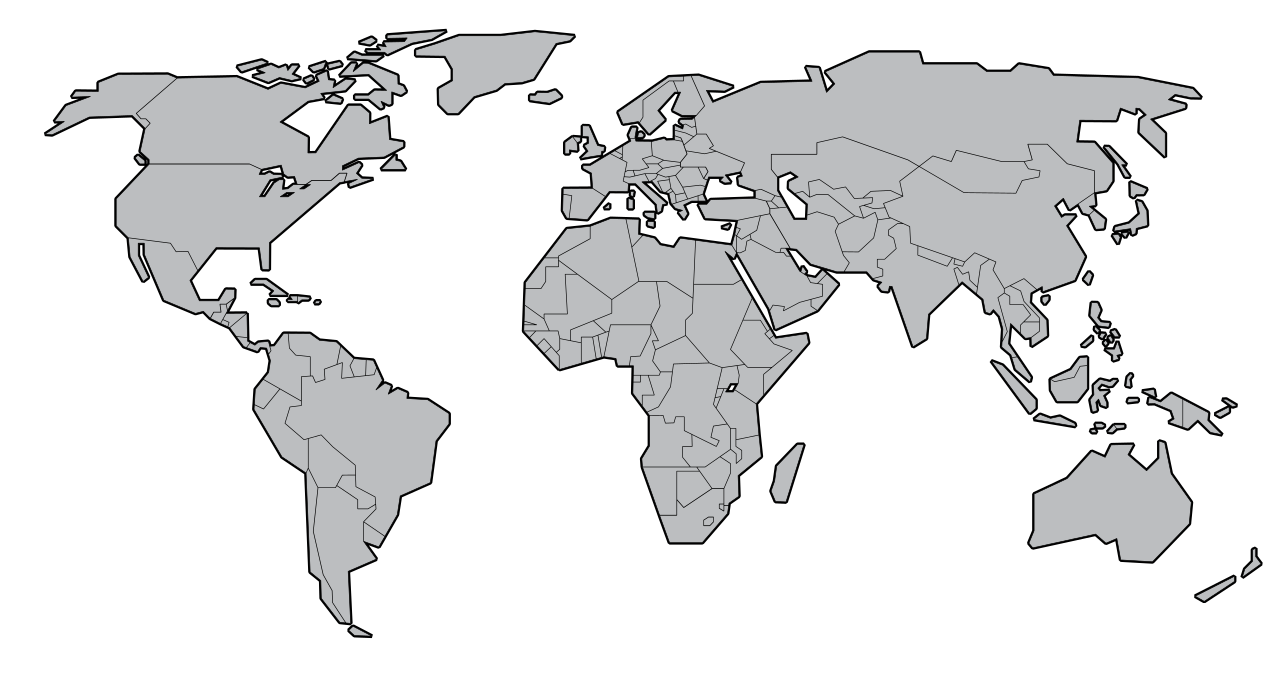 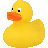 [Speaker Notes: One of the big problems with plastic pollution is it travels all over the place!  For example if I were to throw a small plastic rubber duckie into Lake Ontario, It might end up travelling all the way to England

That sounds pretty unlikely, but to explain how]
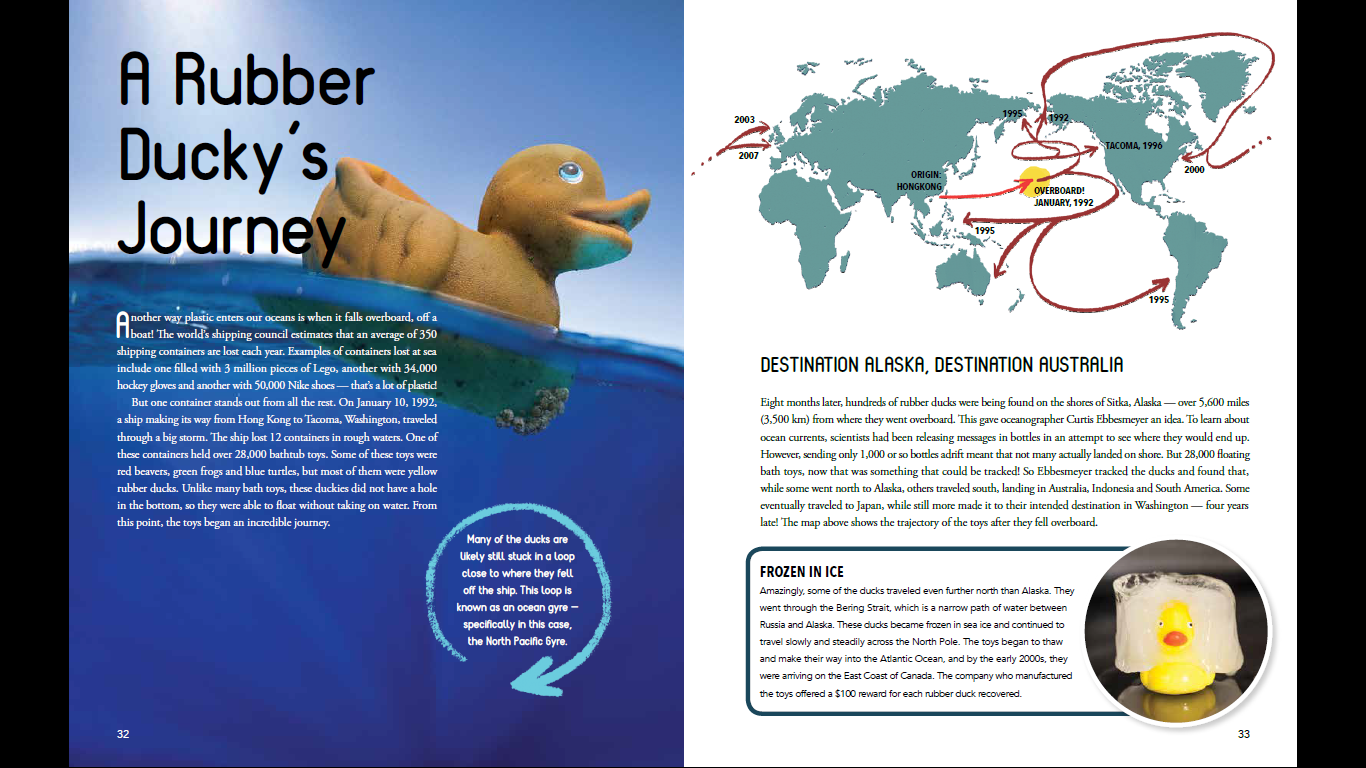 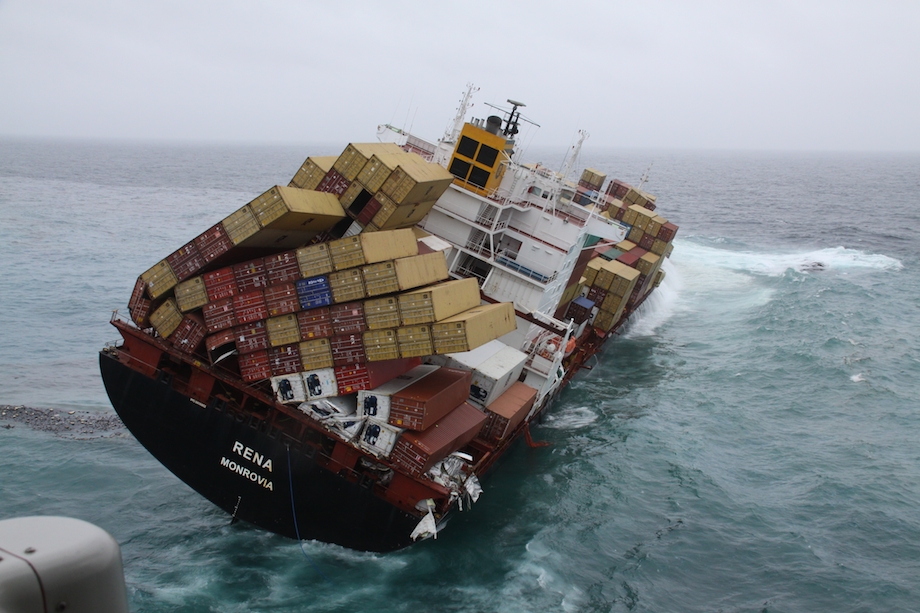 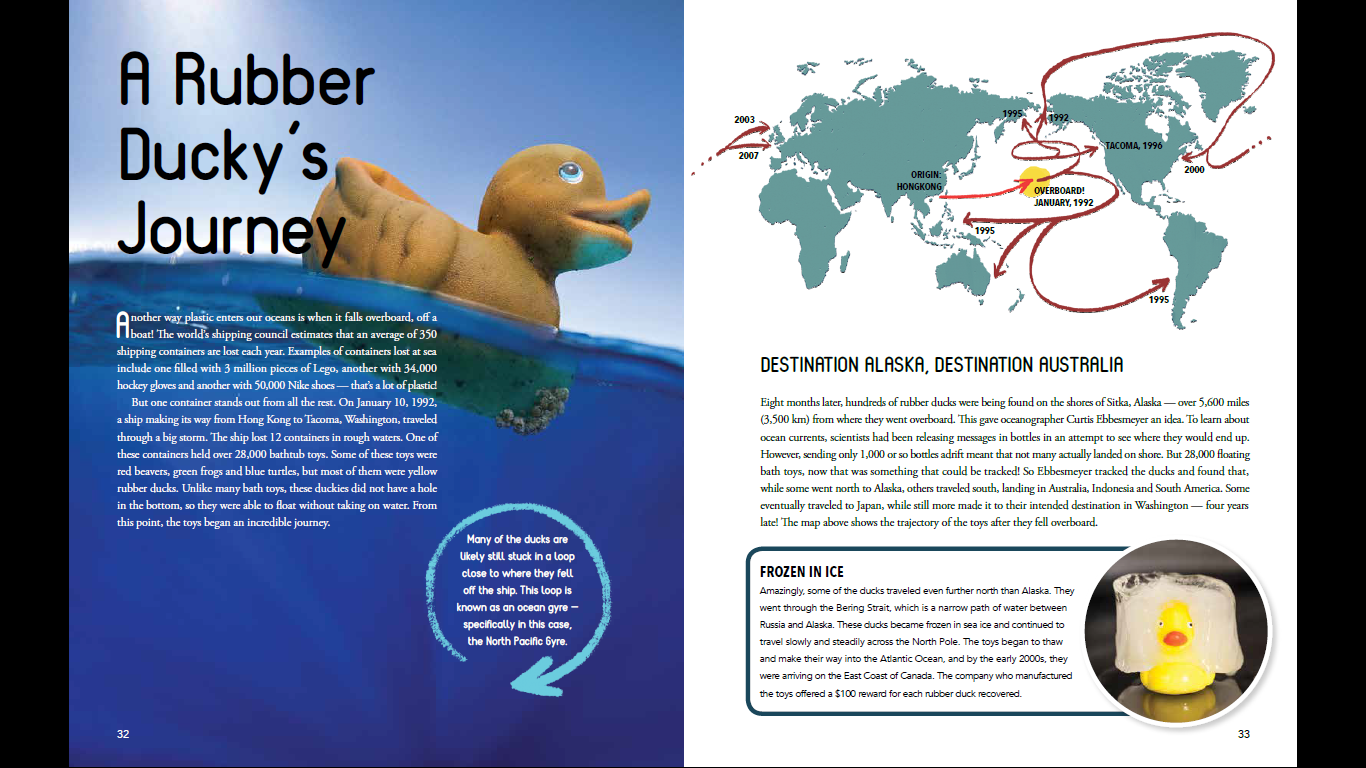 350 shipping containers lost each year
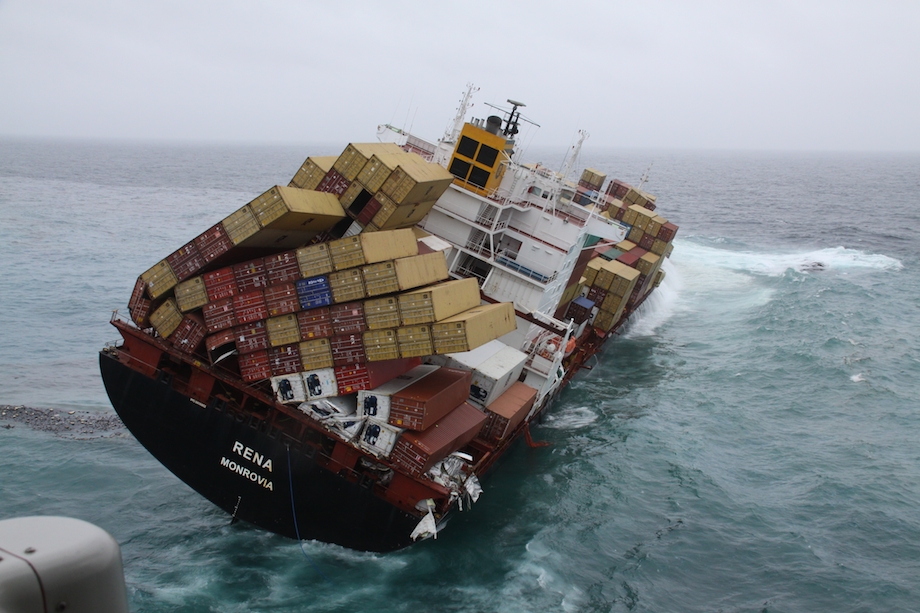 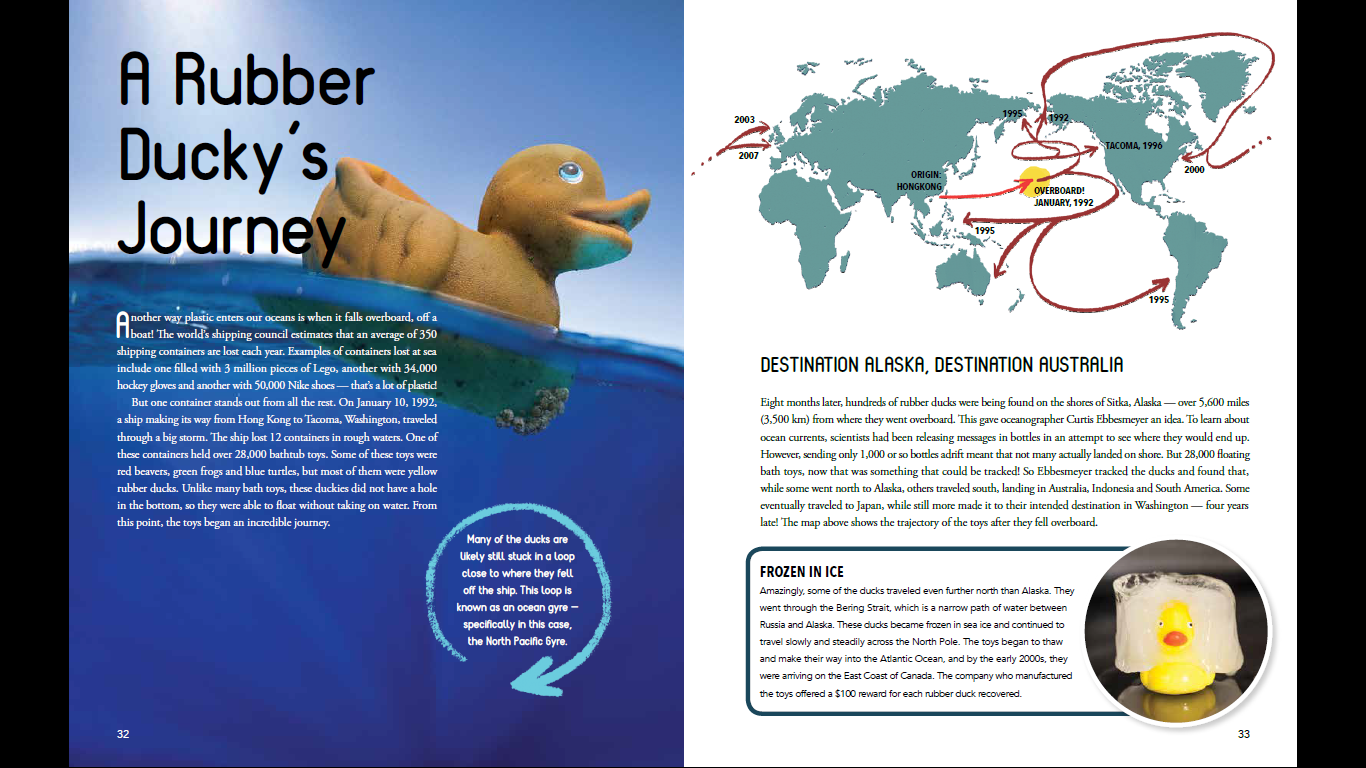 350 shipping containers lost each year
3 million LEGO
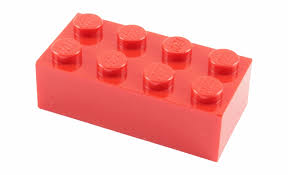 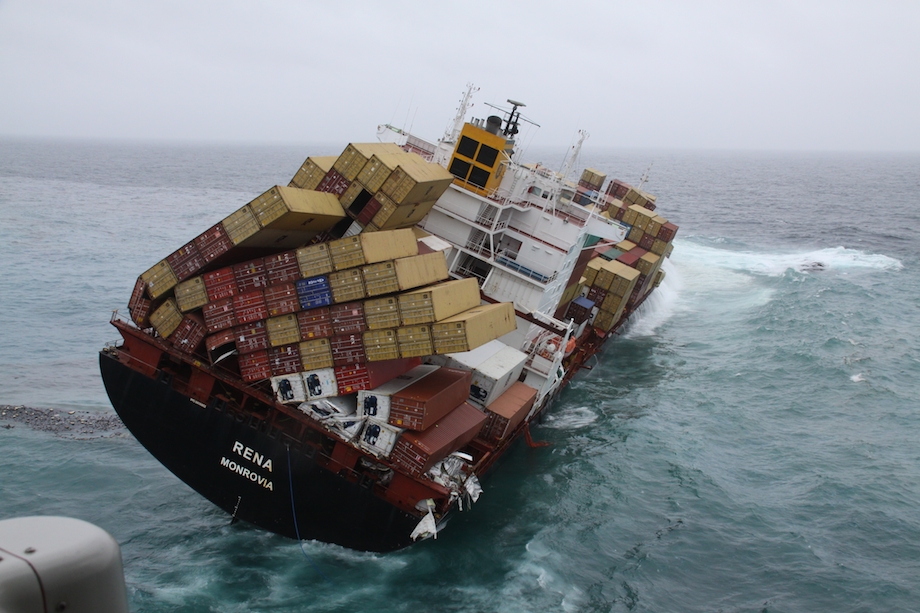 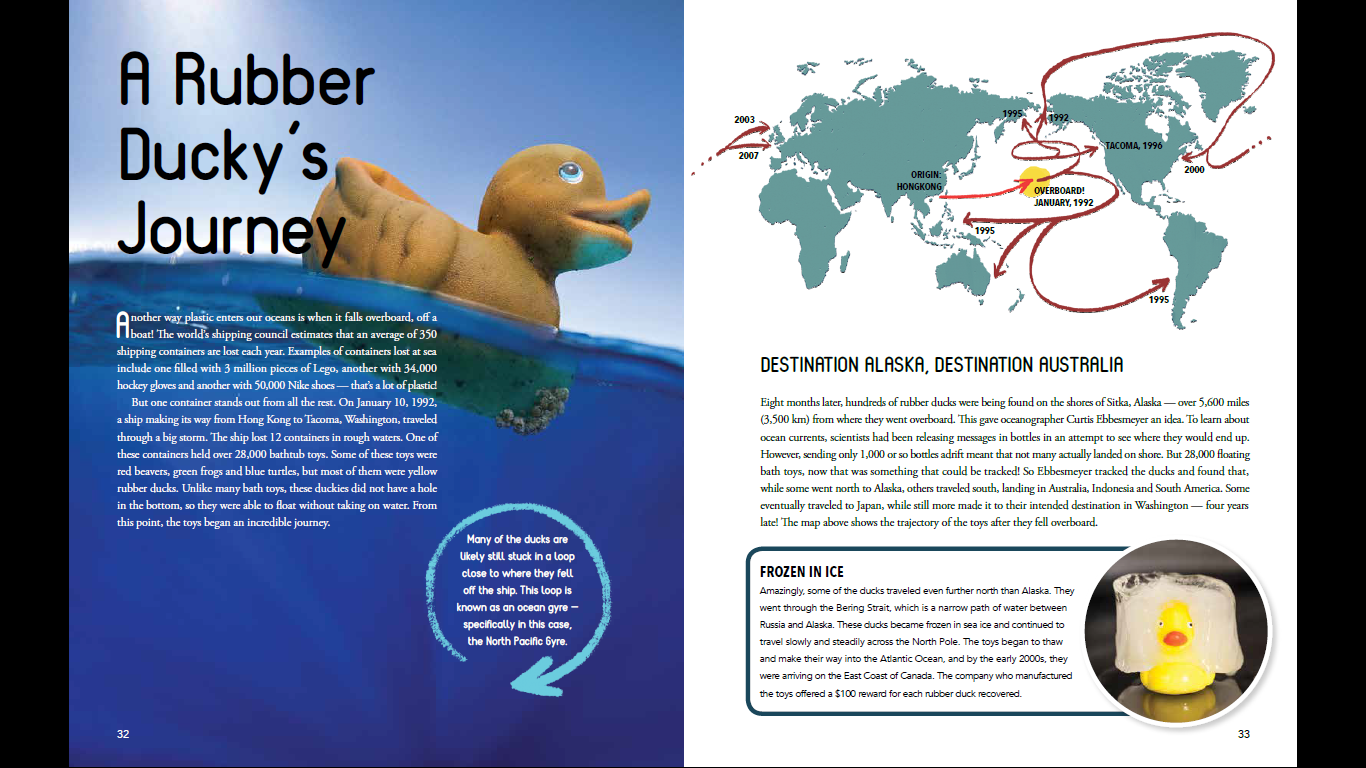 350 shipping containers lost each year
3 million LEGO
34,000 
hockey gloves
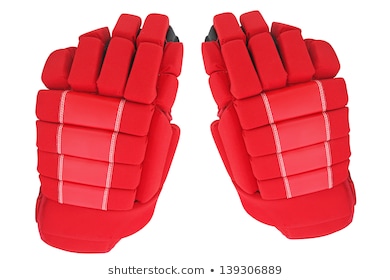 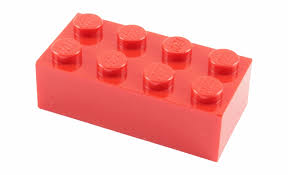 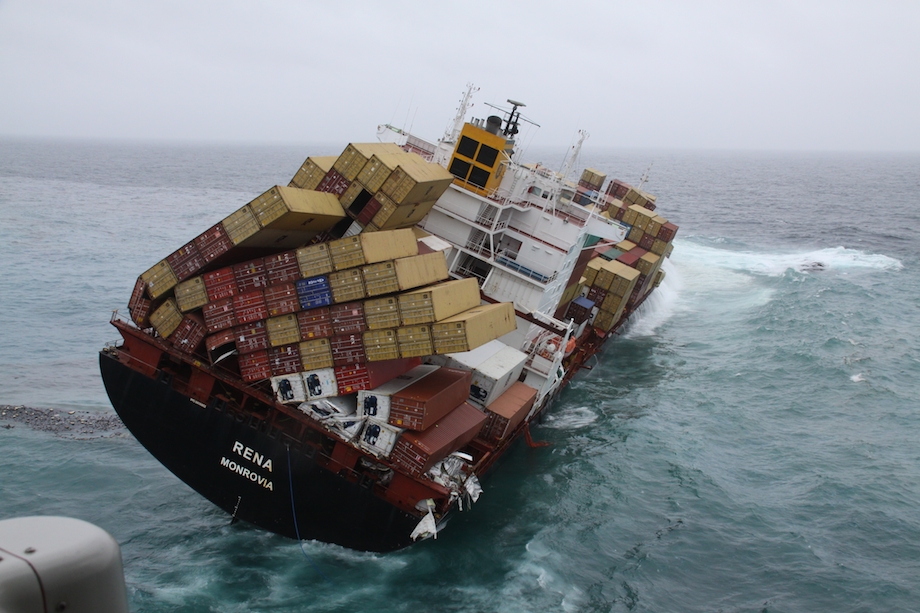 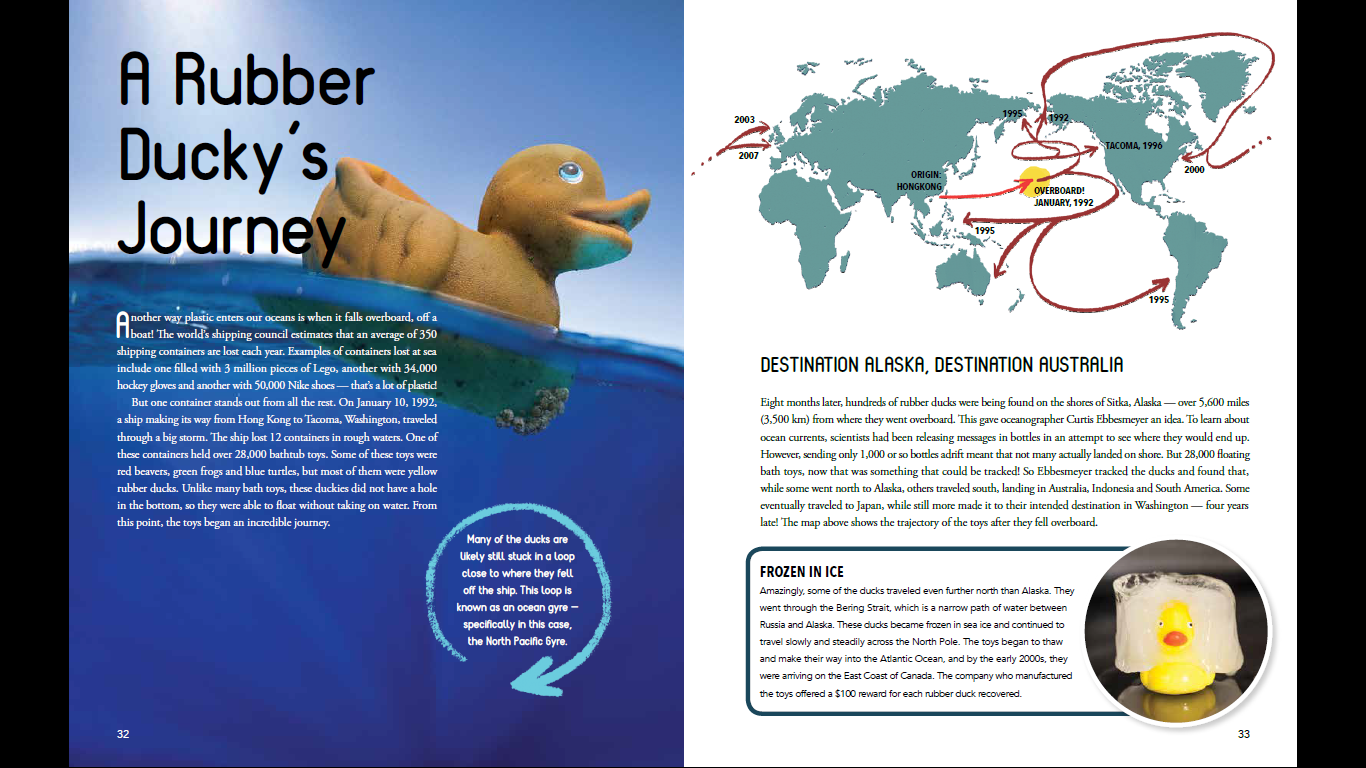 350 shipping containers lost each year
3 million LEGO
34,000 
hockey gloves
50,000 Nike Shoes
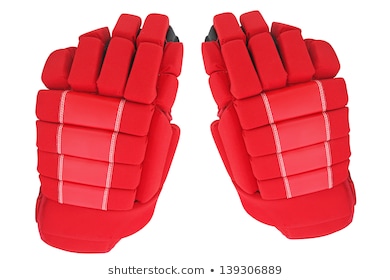 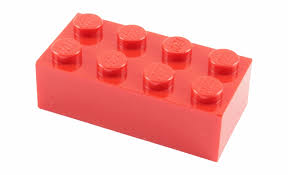 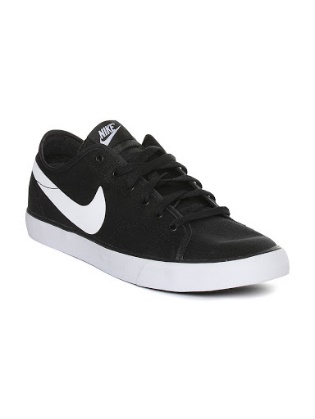 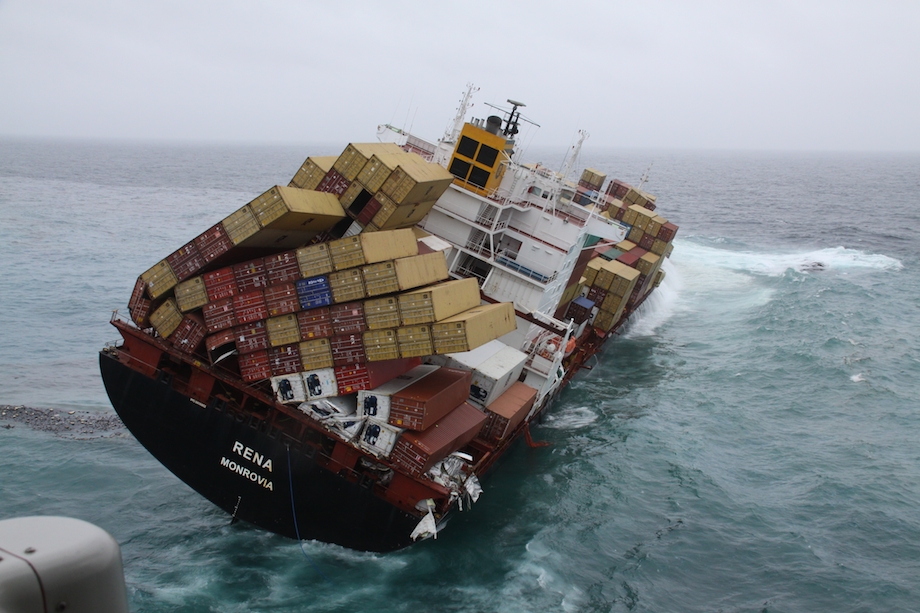 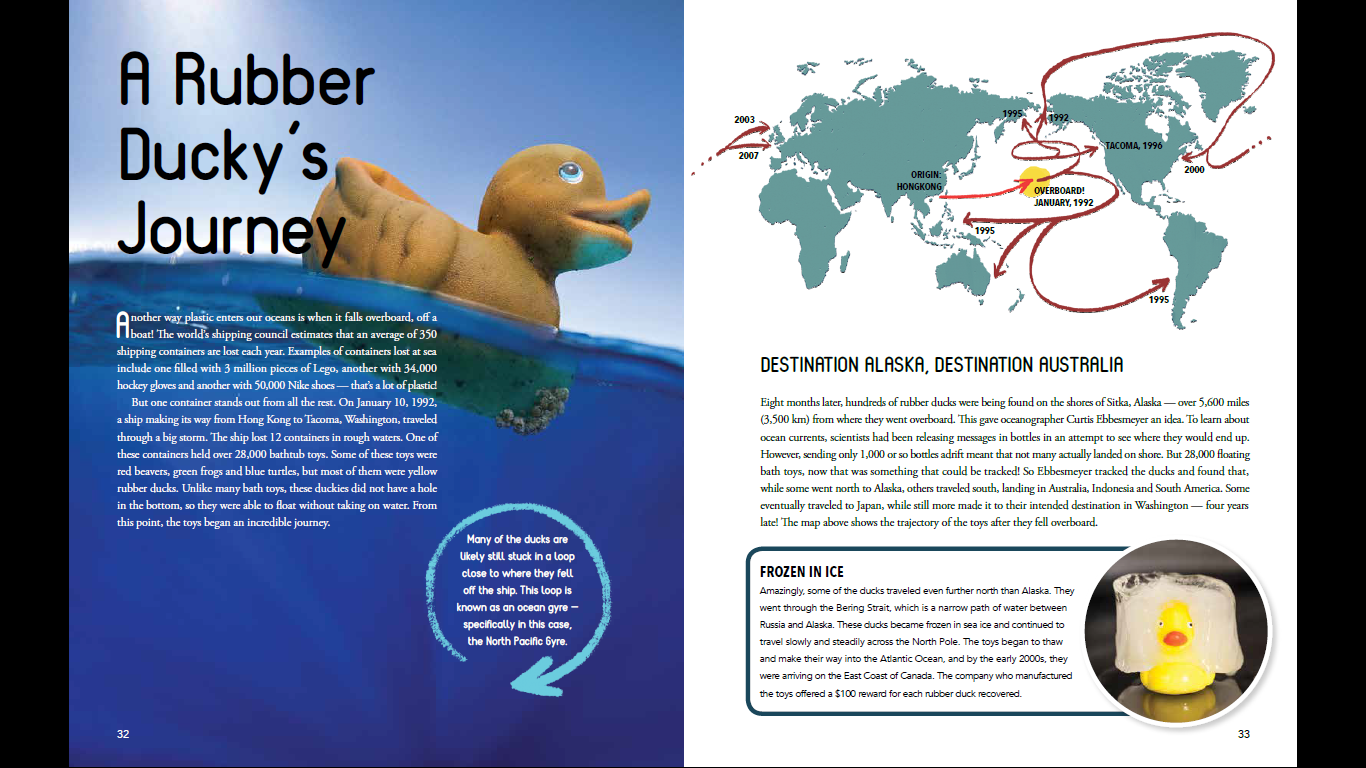 28,000 
bathtub
toys
350 shipping containers lost each year
3 million LEGO
34,000 
hockey gloves
50,000 Nike Shoes
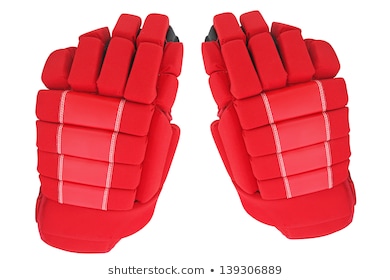 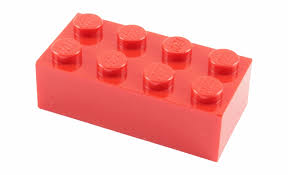 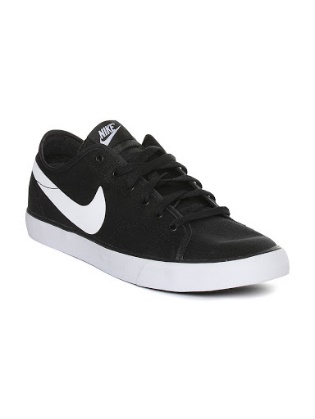 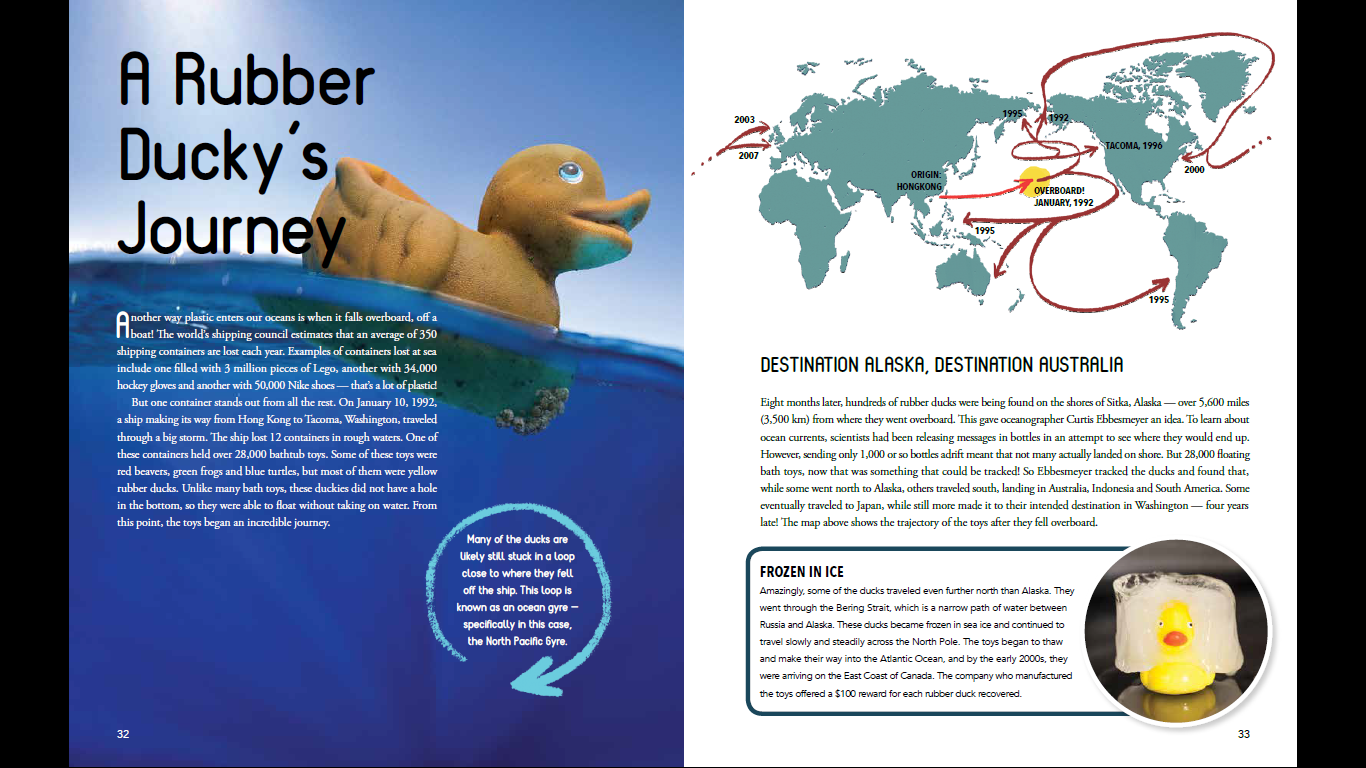 Lesson Topic Ideas
Buoyancy 
Ocean gyres
Drift ice
Ice floes
Shipping containers
How goods travel
Exports 
Imports
Design
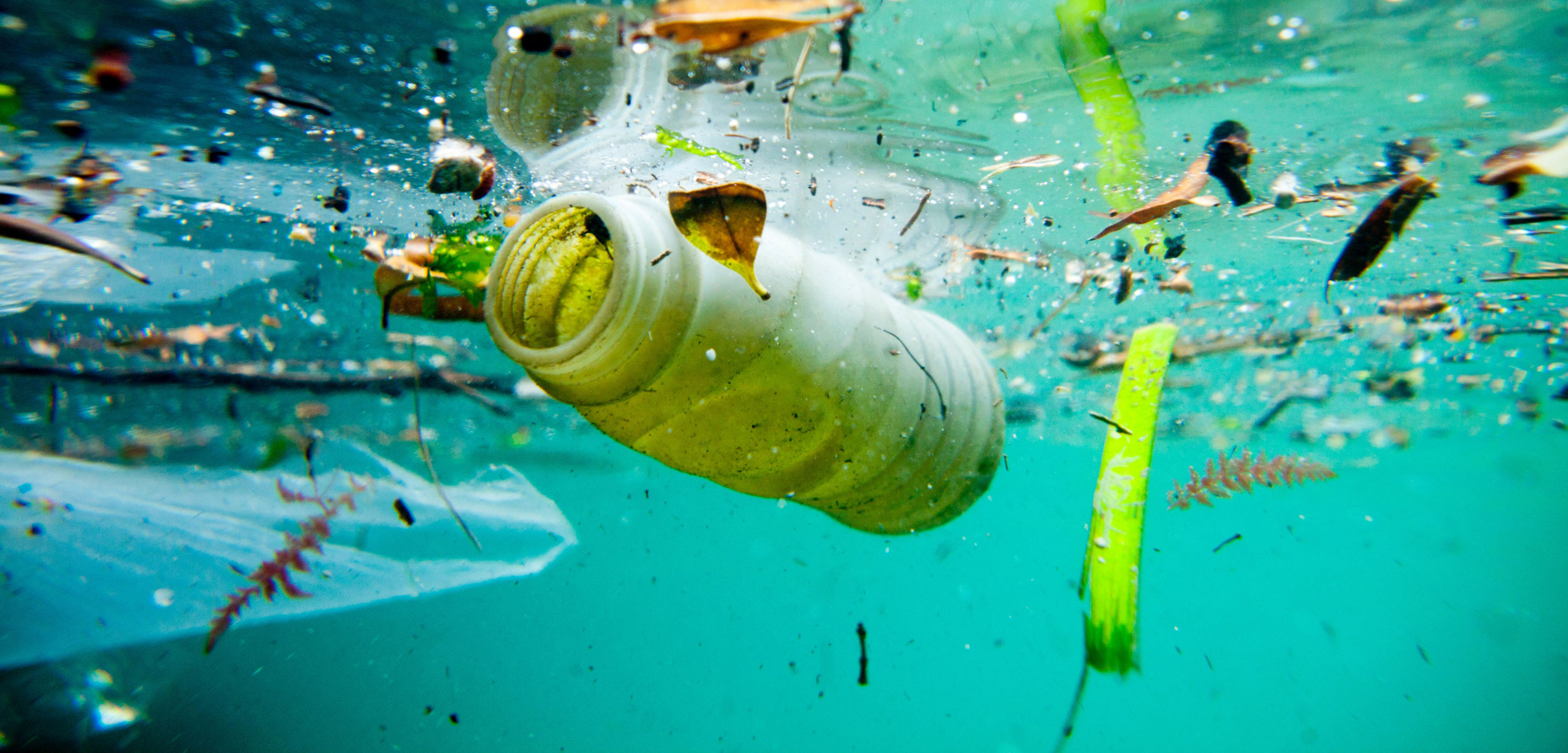 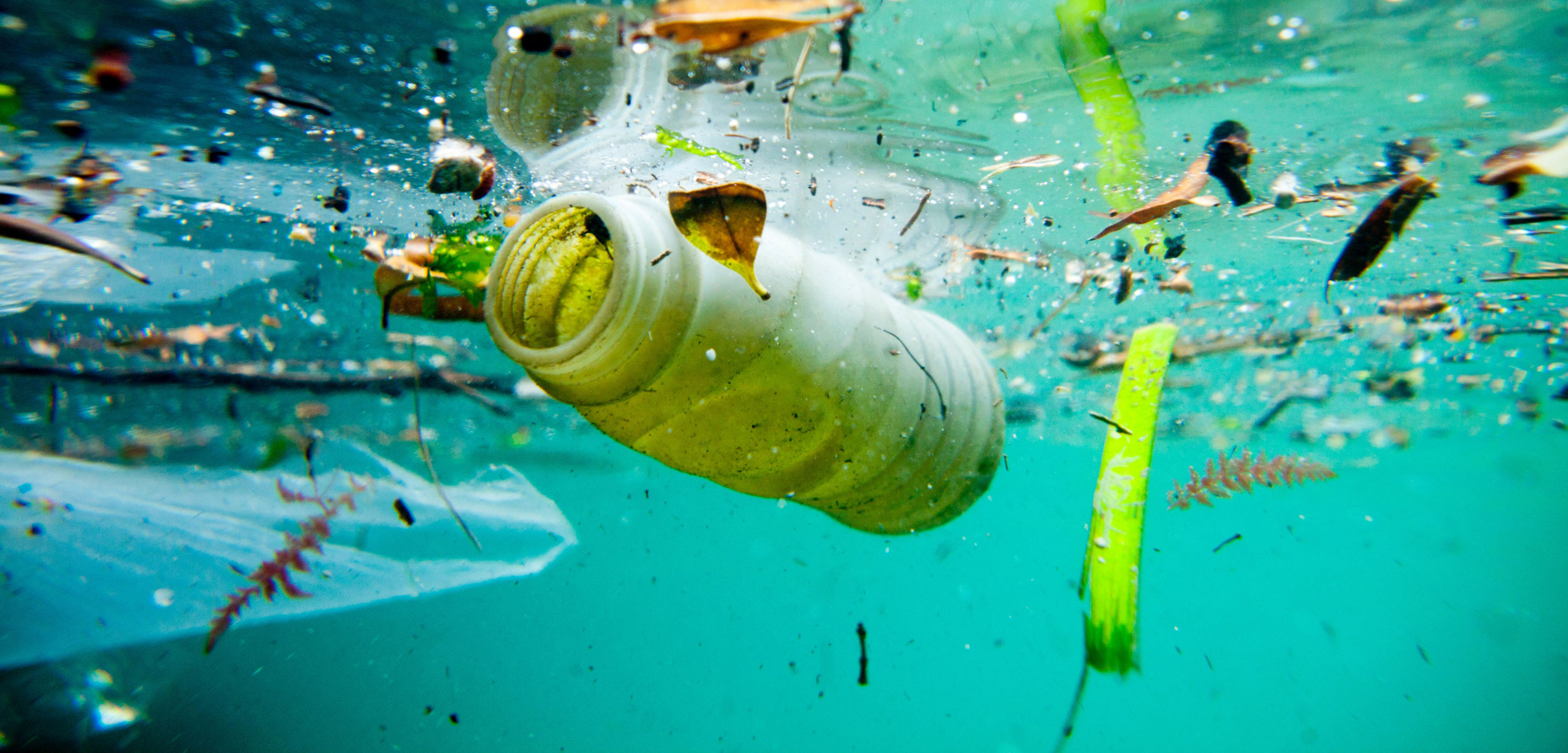 HOW DOES PLASTIC HARM LIFE?
Entanglement
[Speaker Notes: So all that plastic waste on the beach, it doesn’t look great – but how does plastic exactly harm plant and animal life?]
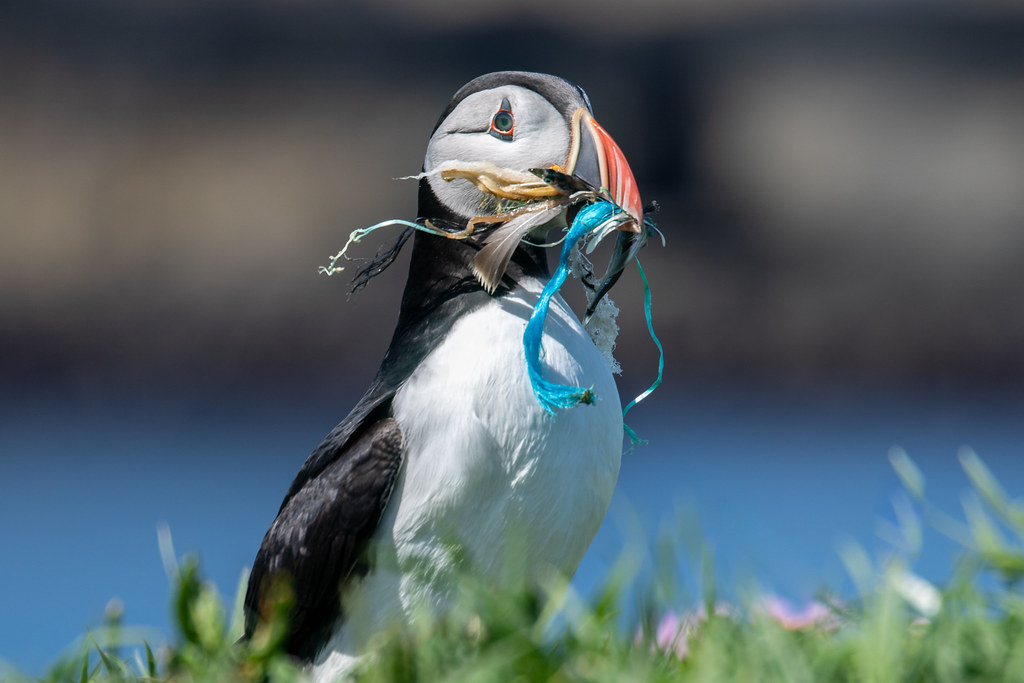 Entanglement
Ingestion
[Speaker Notes: So all that plastic waste on the beach, it doesn’t look great – but how does plastic exactly harm plant and animal life?]
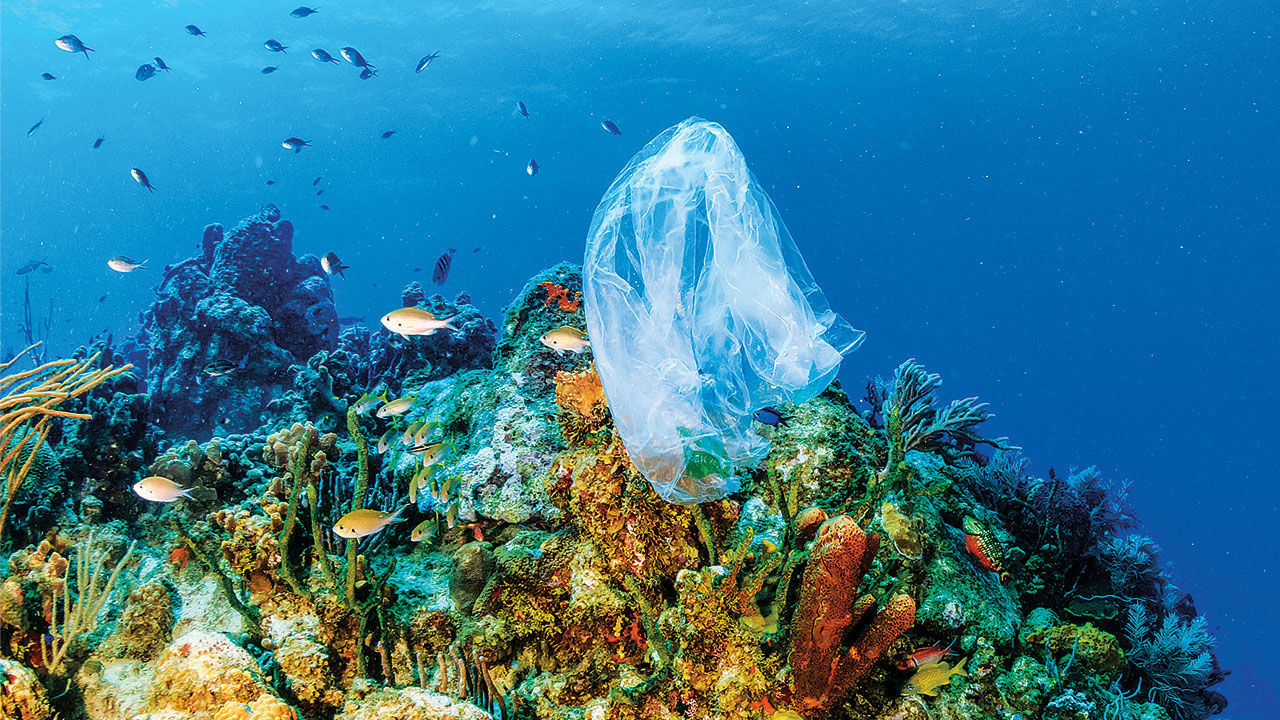 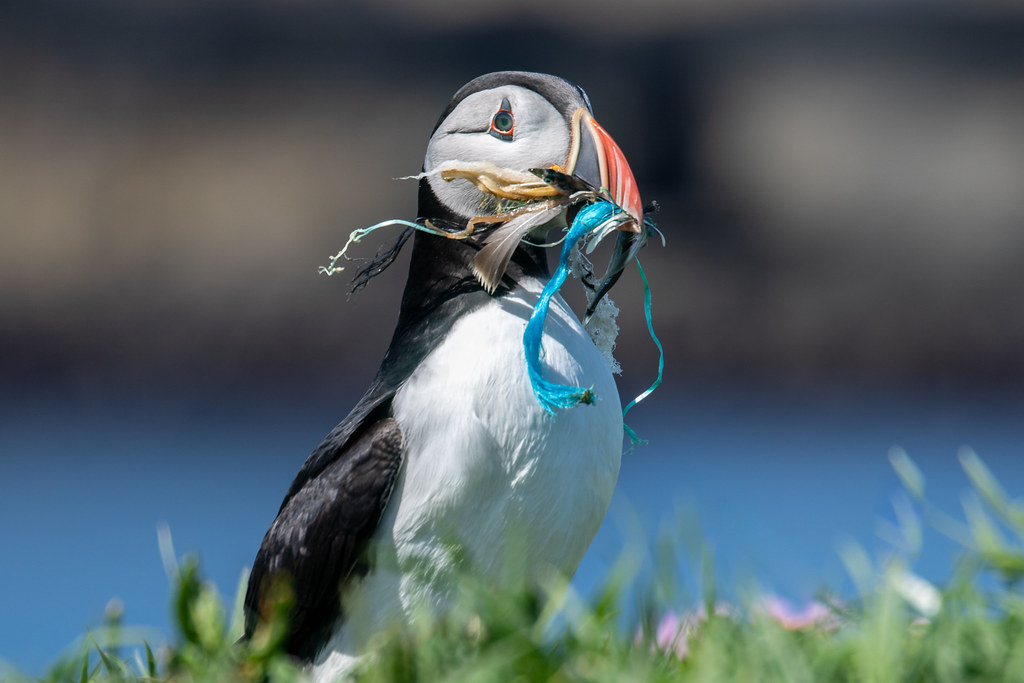 Toxicity
Entanglement
Ingestion
[Speaker Notes: So all that plastic waste on the beach, it doesn’t look great – but how does plastic exactly harm plant and animal life?]
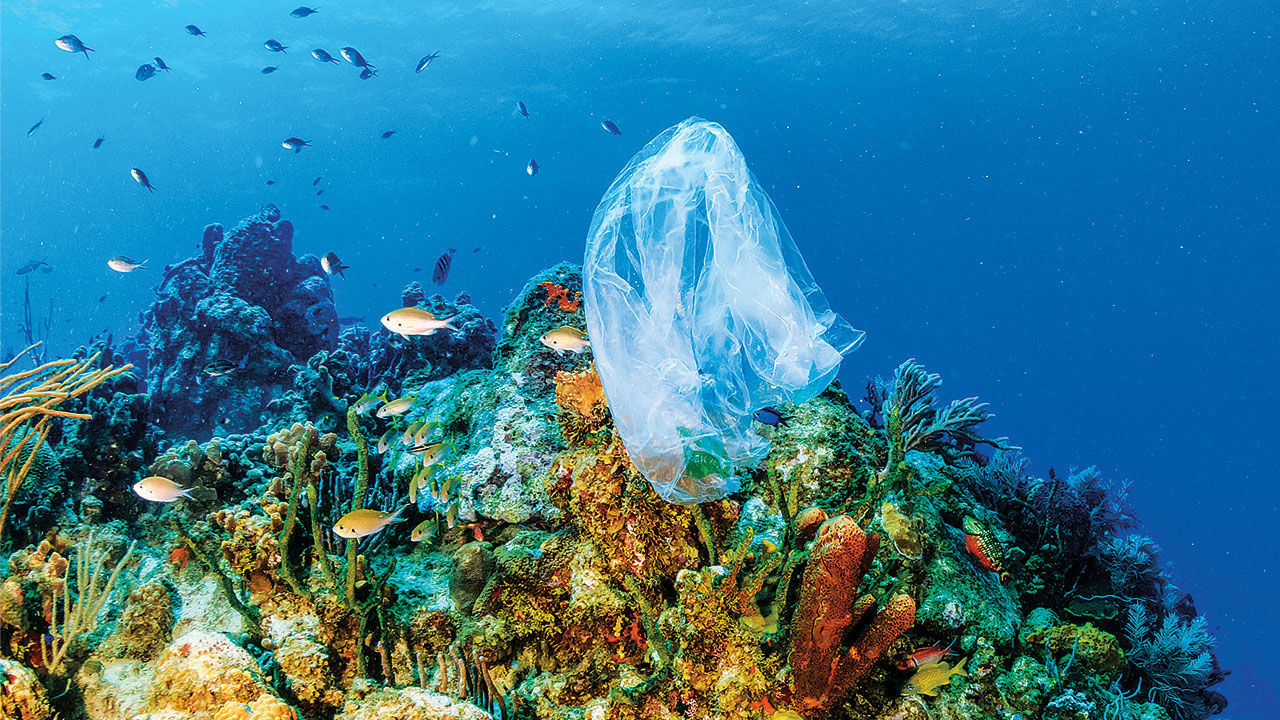 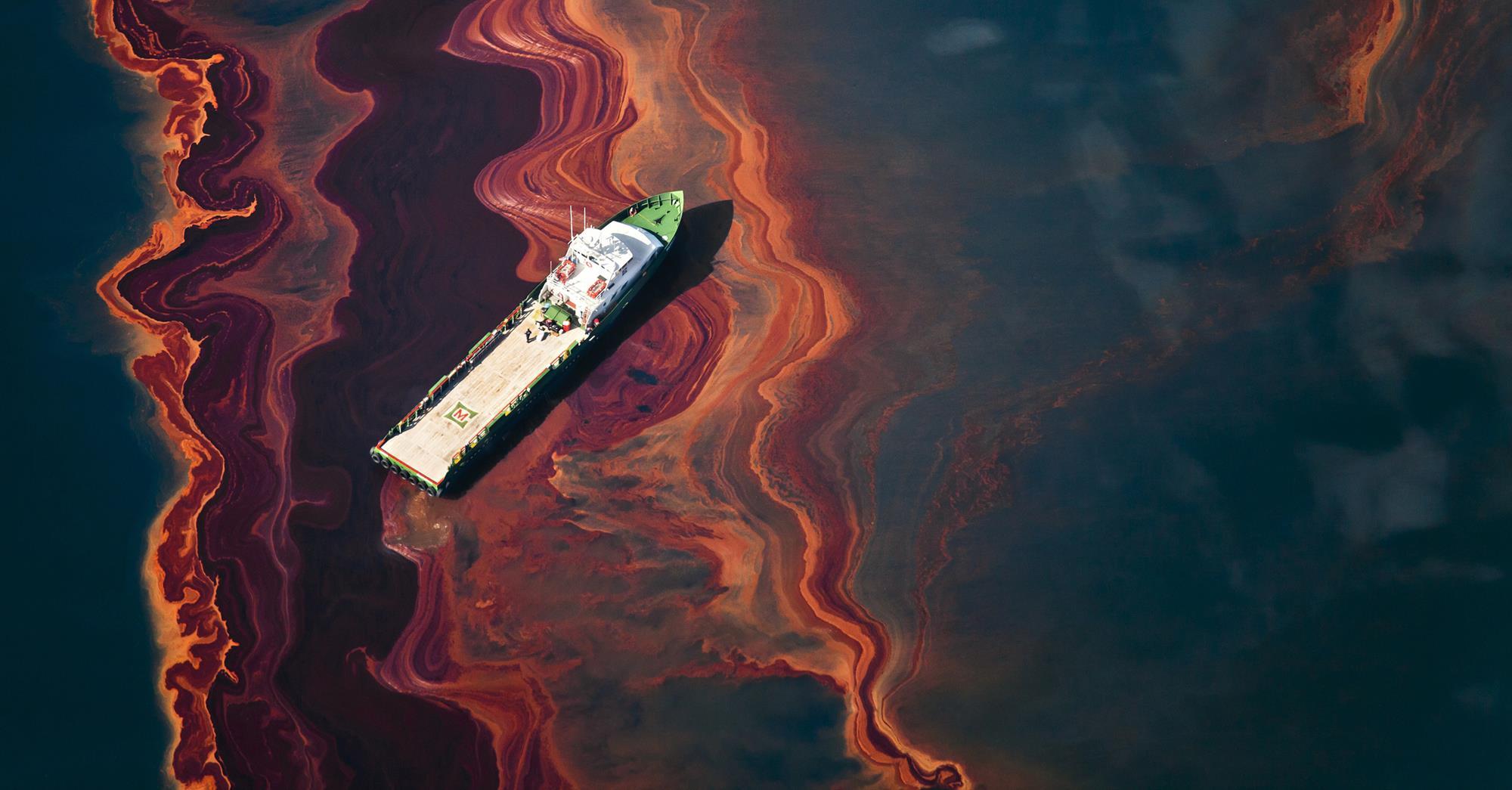 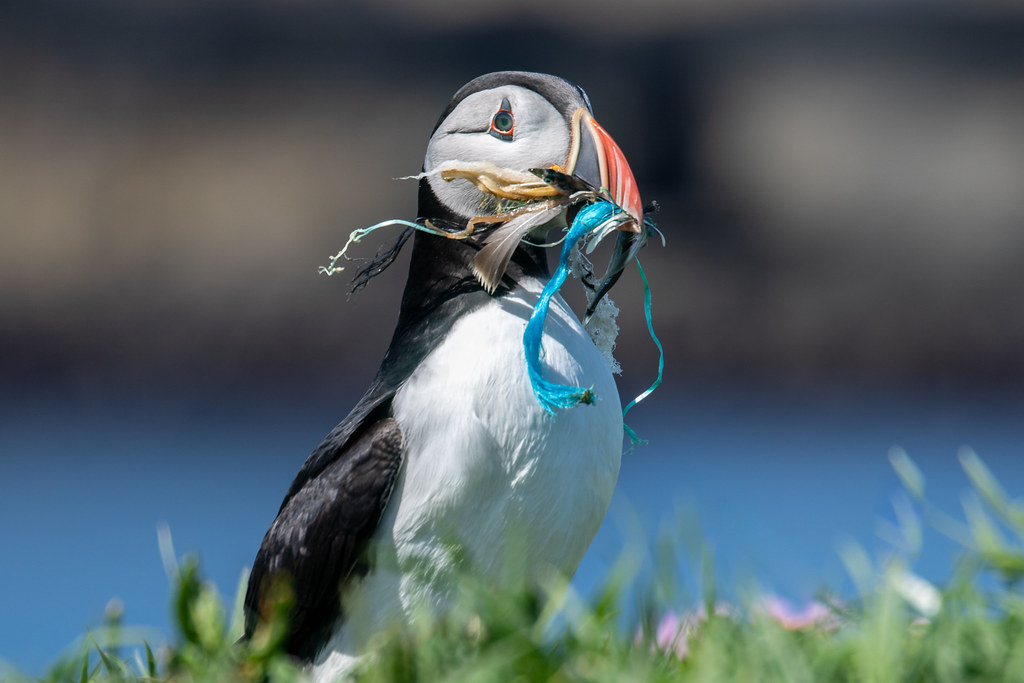 Toxicity
Production Pollution
Entanglement
Ingestion
[Speaker Notes: So all that plastic waste on the beach, it doesn’t look great – but how does plastic exactly harm plant and animal life?]
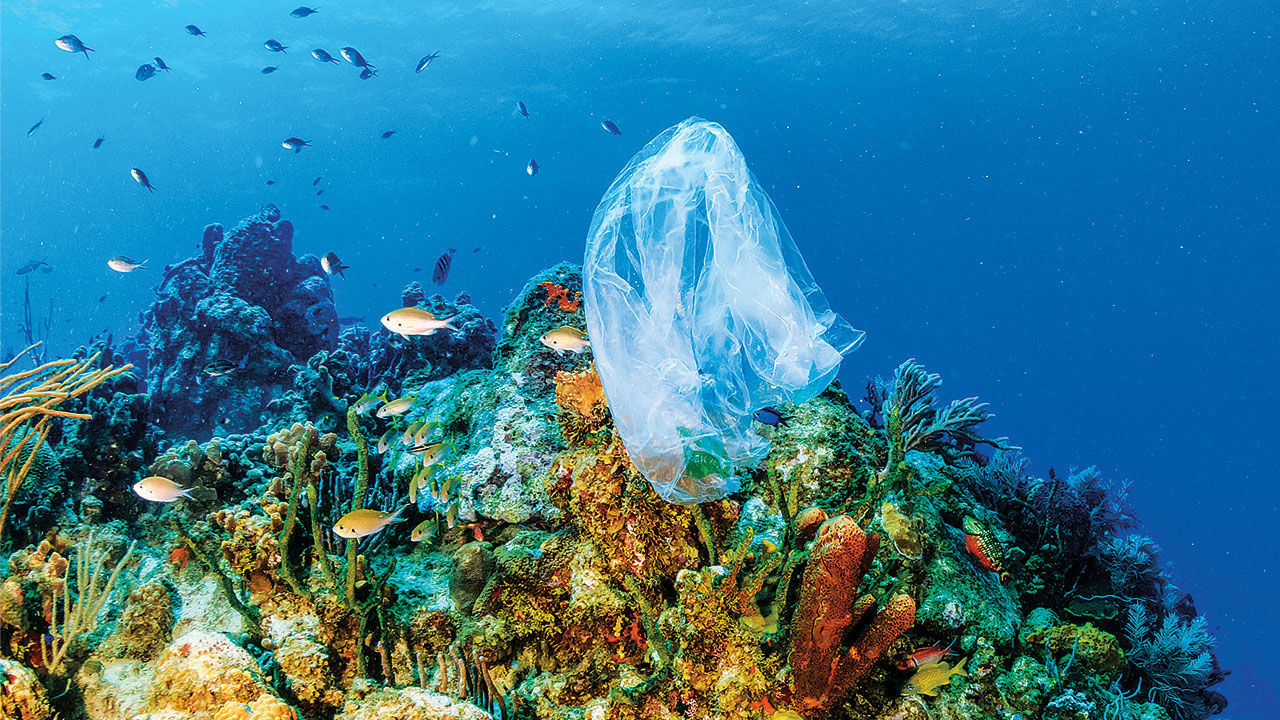 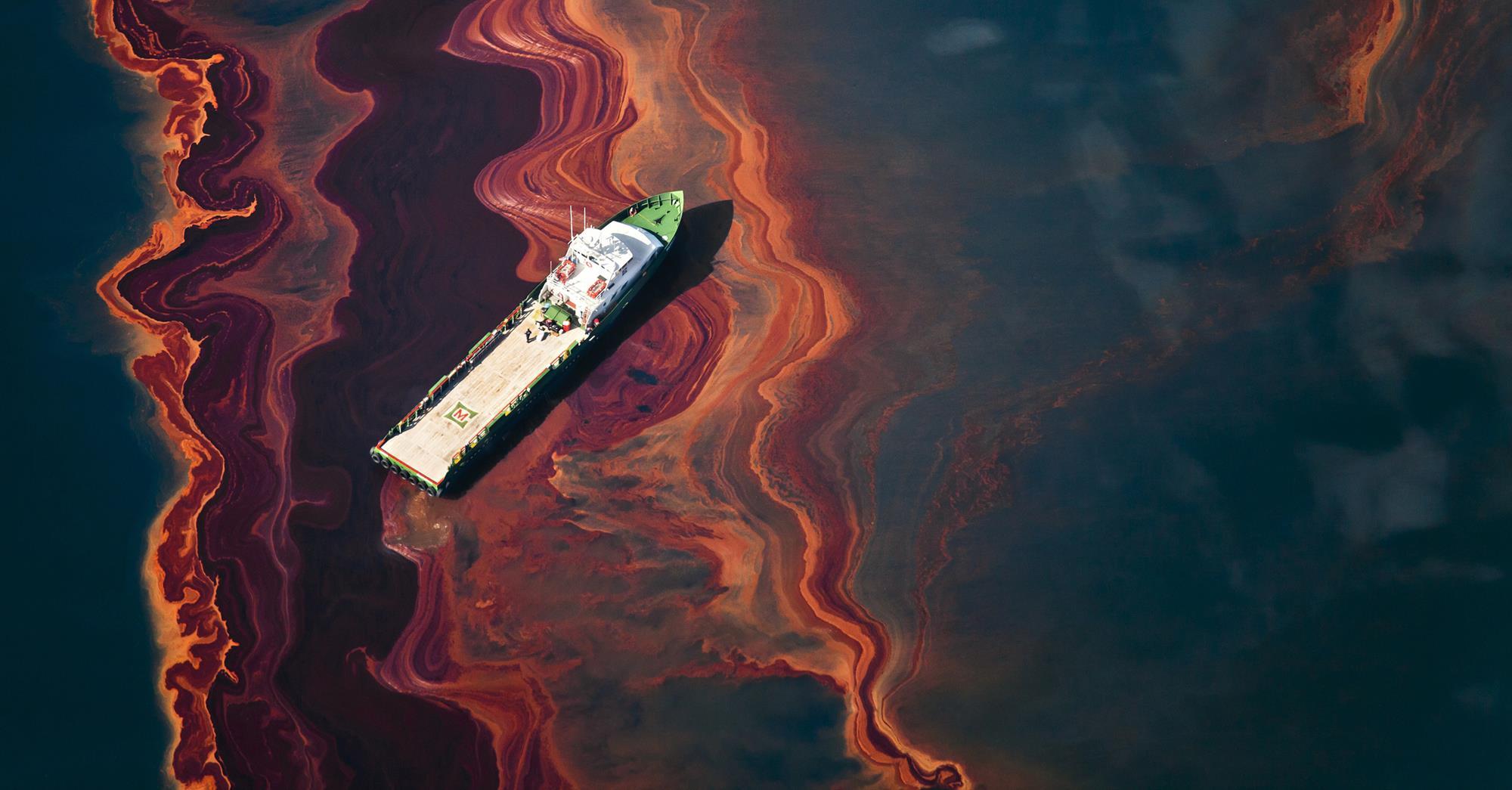 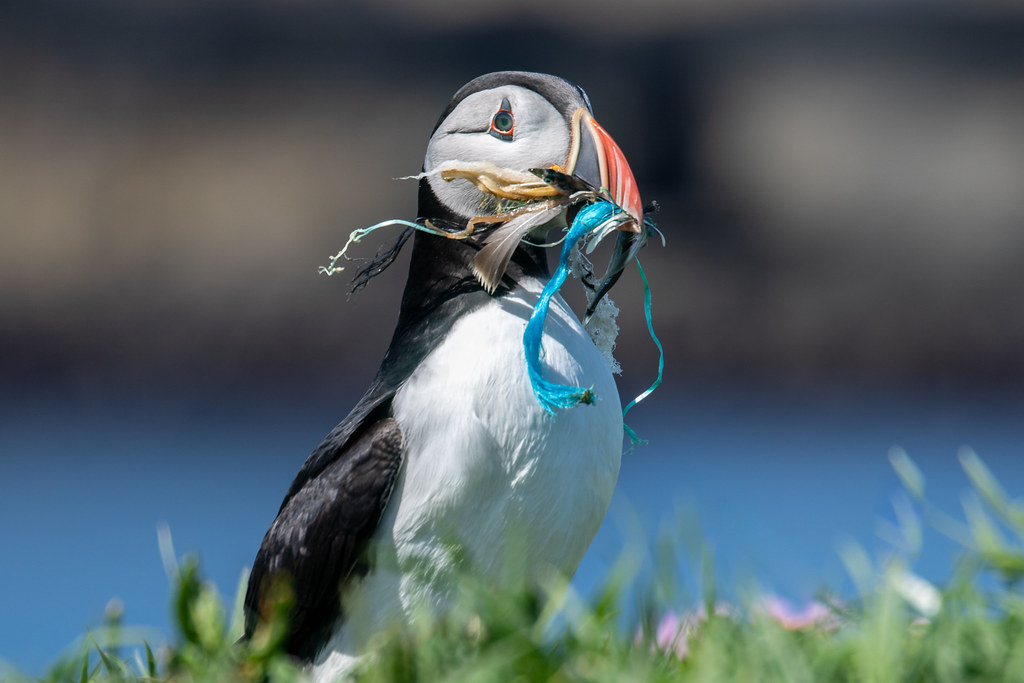 99%
Toxicity
Production Pollution
Entanglement
Ingestion
[Speaker Notes: So all that plastic waste on the beach, it doesn’t look great – but how does plastic exactly harm plant and animal life?]
YOUR CONTRIBUTIONS CAN MAKE A DIFFERENCE!
1) EVERY PIECE COUNTS
1) EVERY PIECE COUNTS
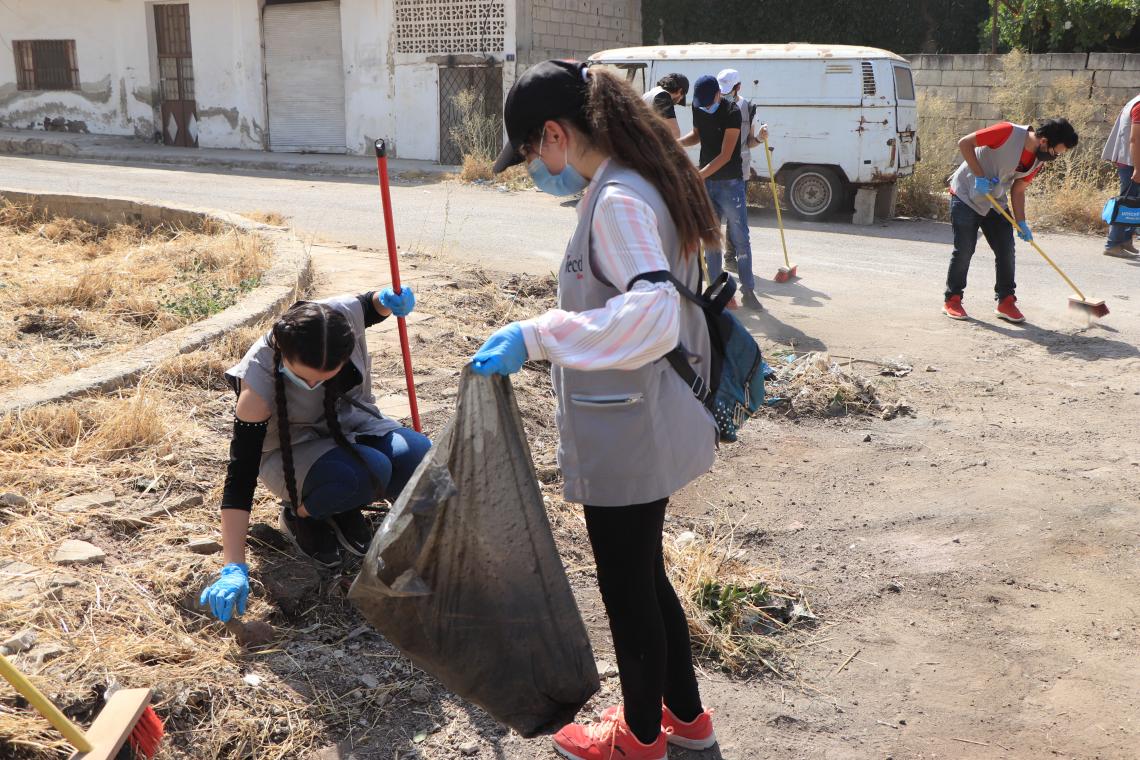 1) EVERY PIECE COUNTS
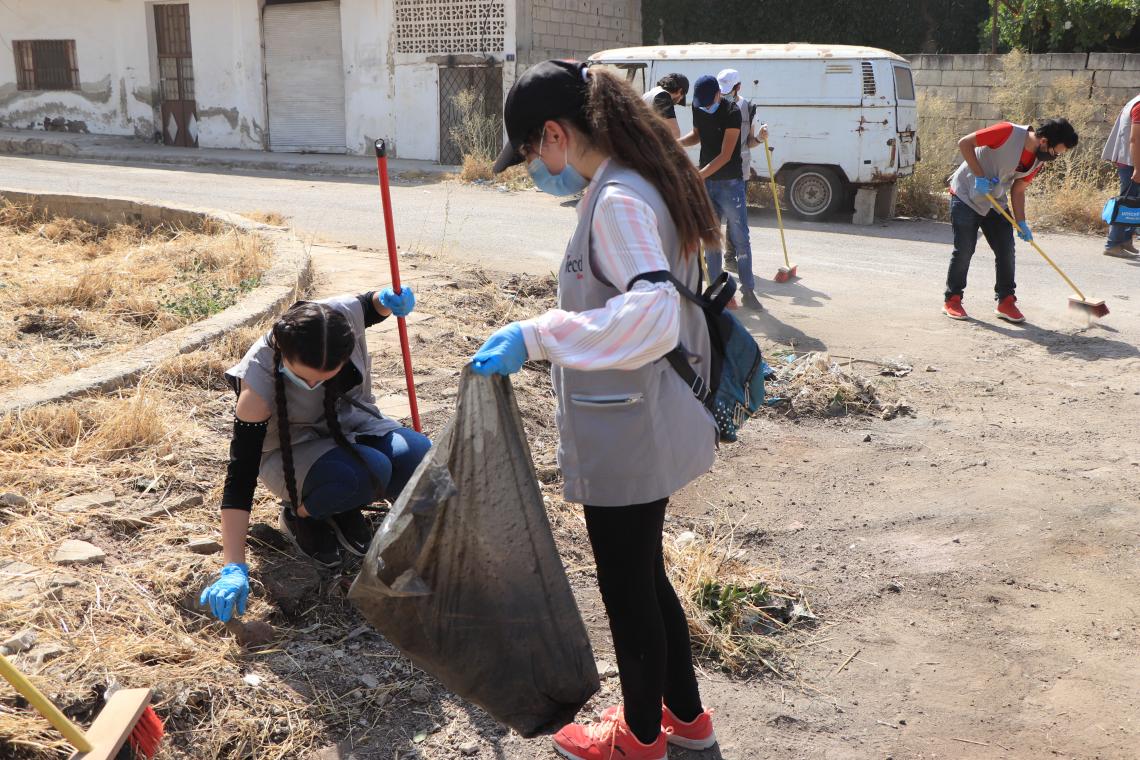 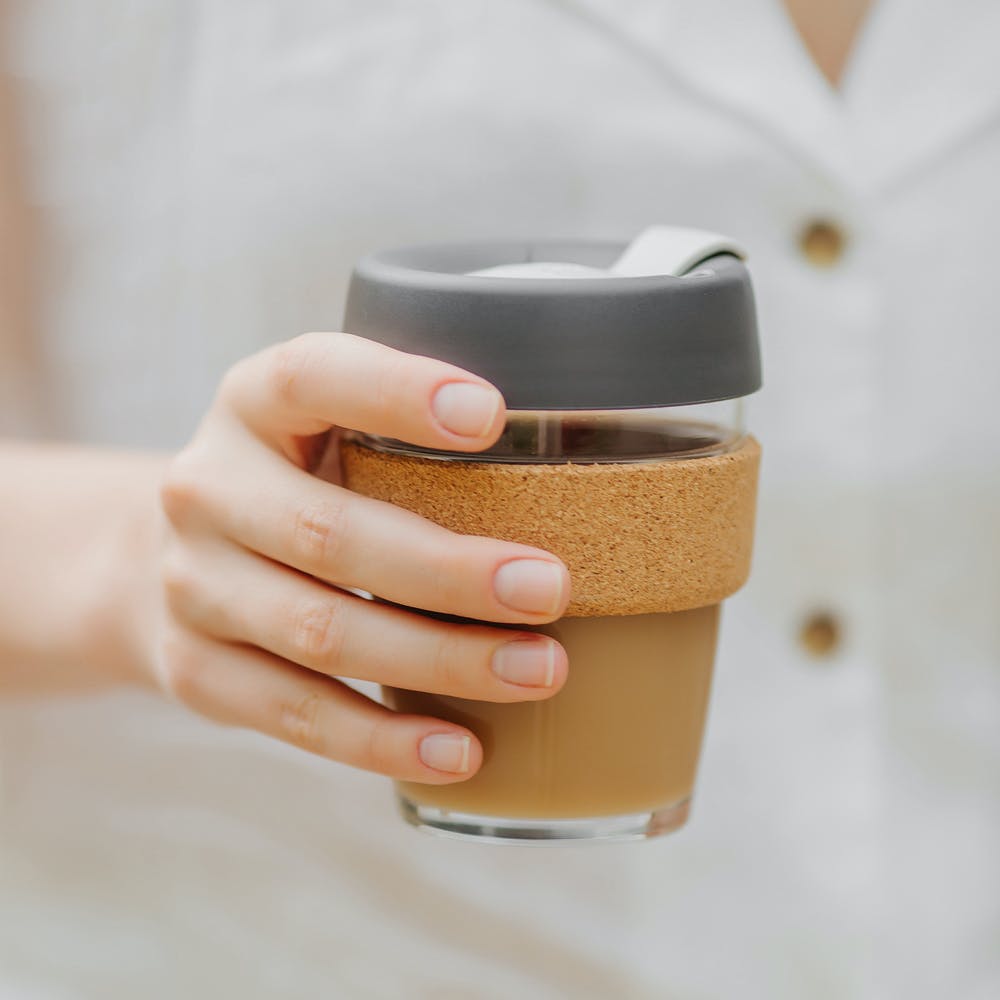 1) EVERY PIECE COUNTS
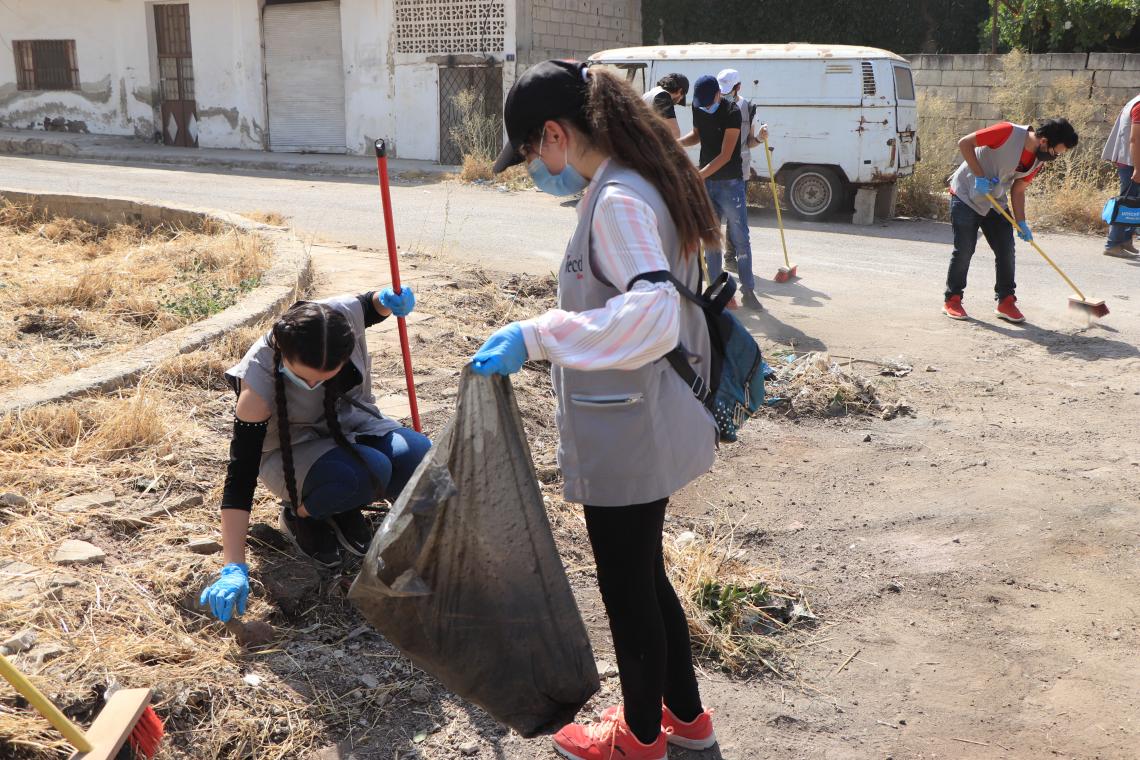 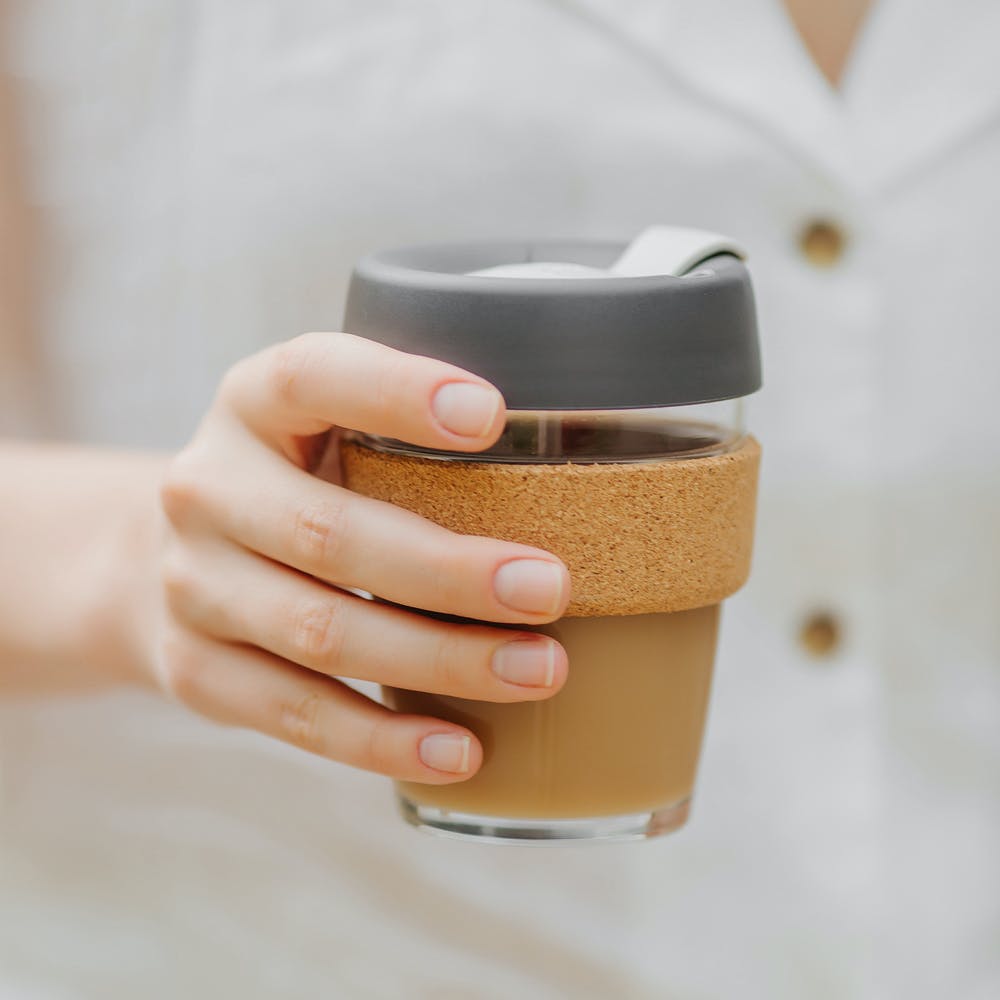 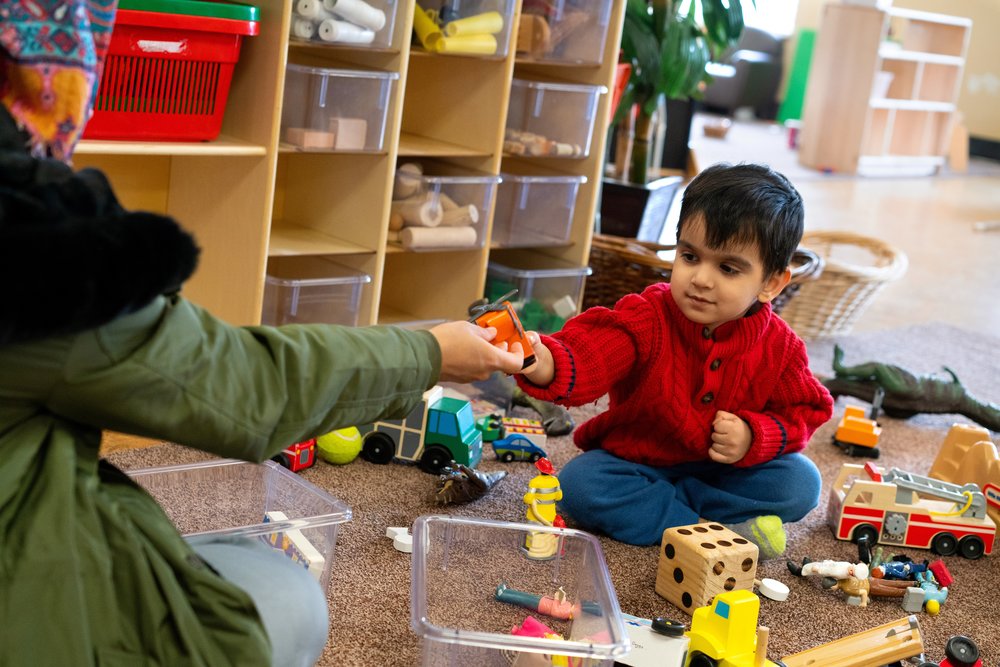 2) YOUR CONTRIBUTIONS STACK UP OVER TIME
2) YOUR CONTRIBUTIONS STACK UP OVER TIME
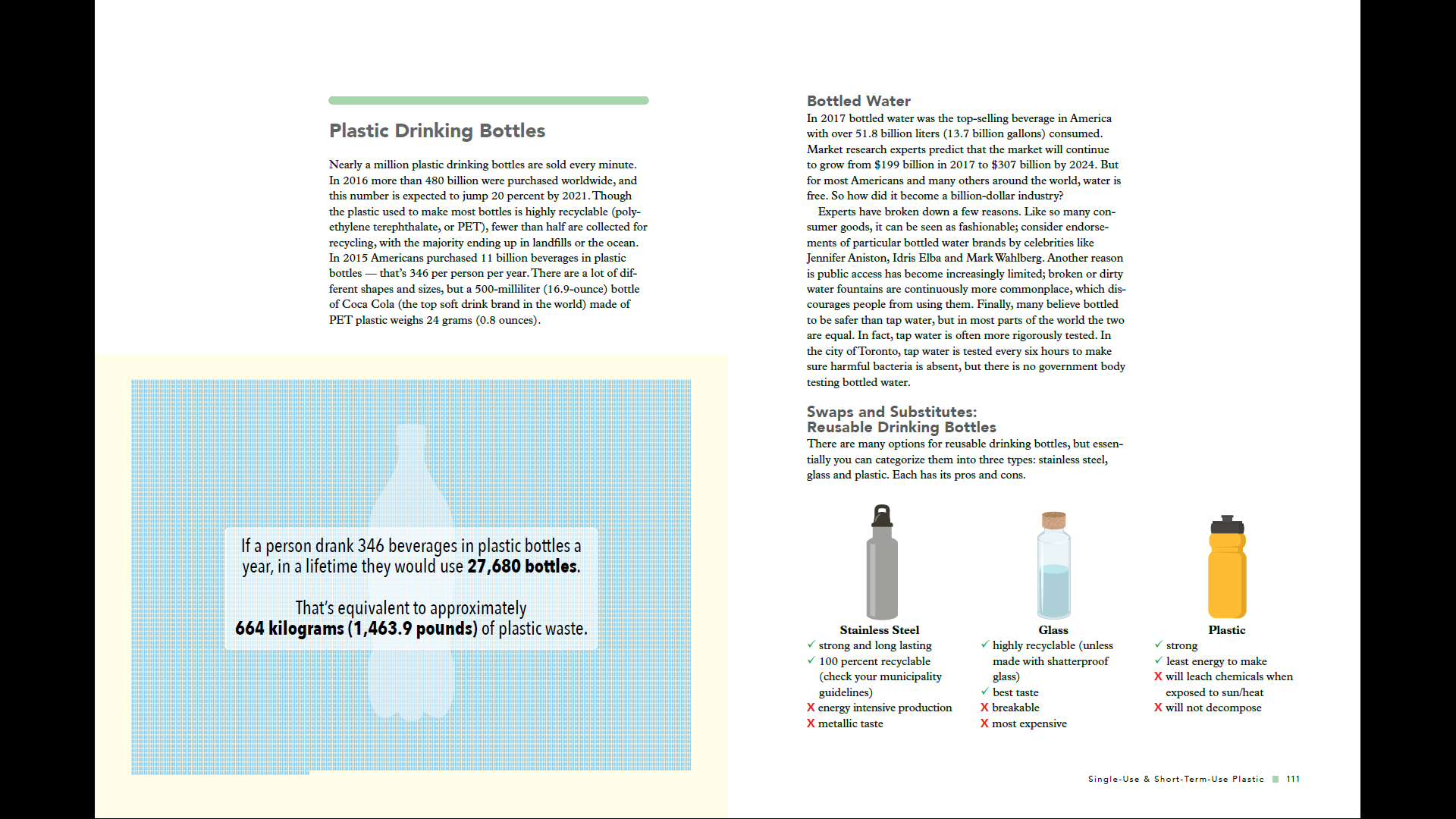 2) YOUR CONTRIBUTIONS STACK UP OVER TIME
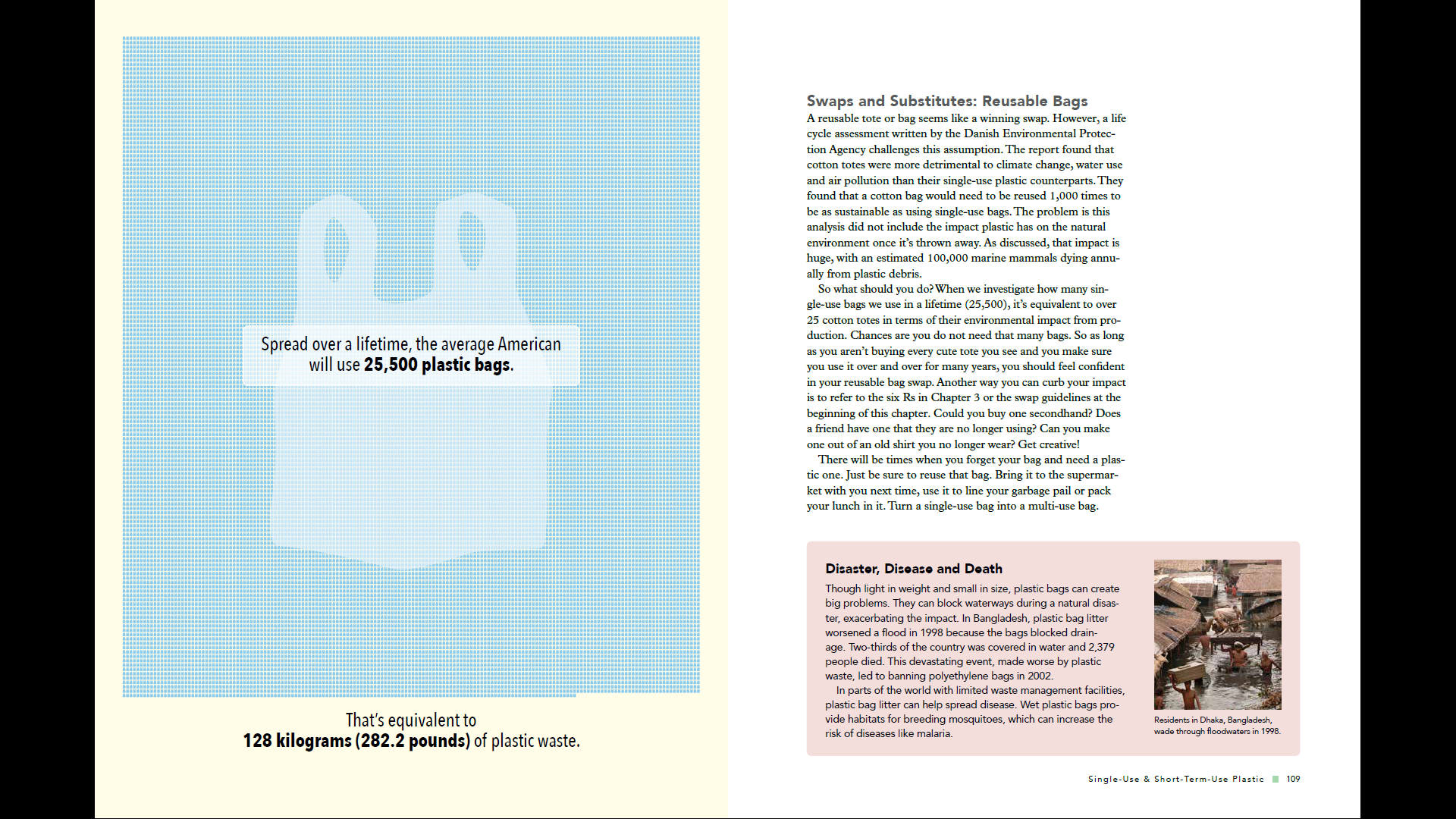 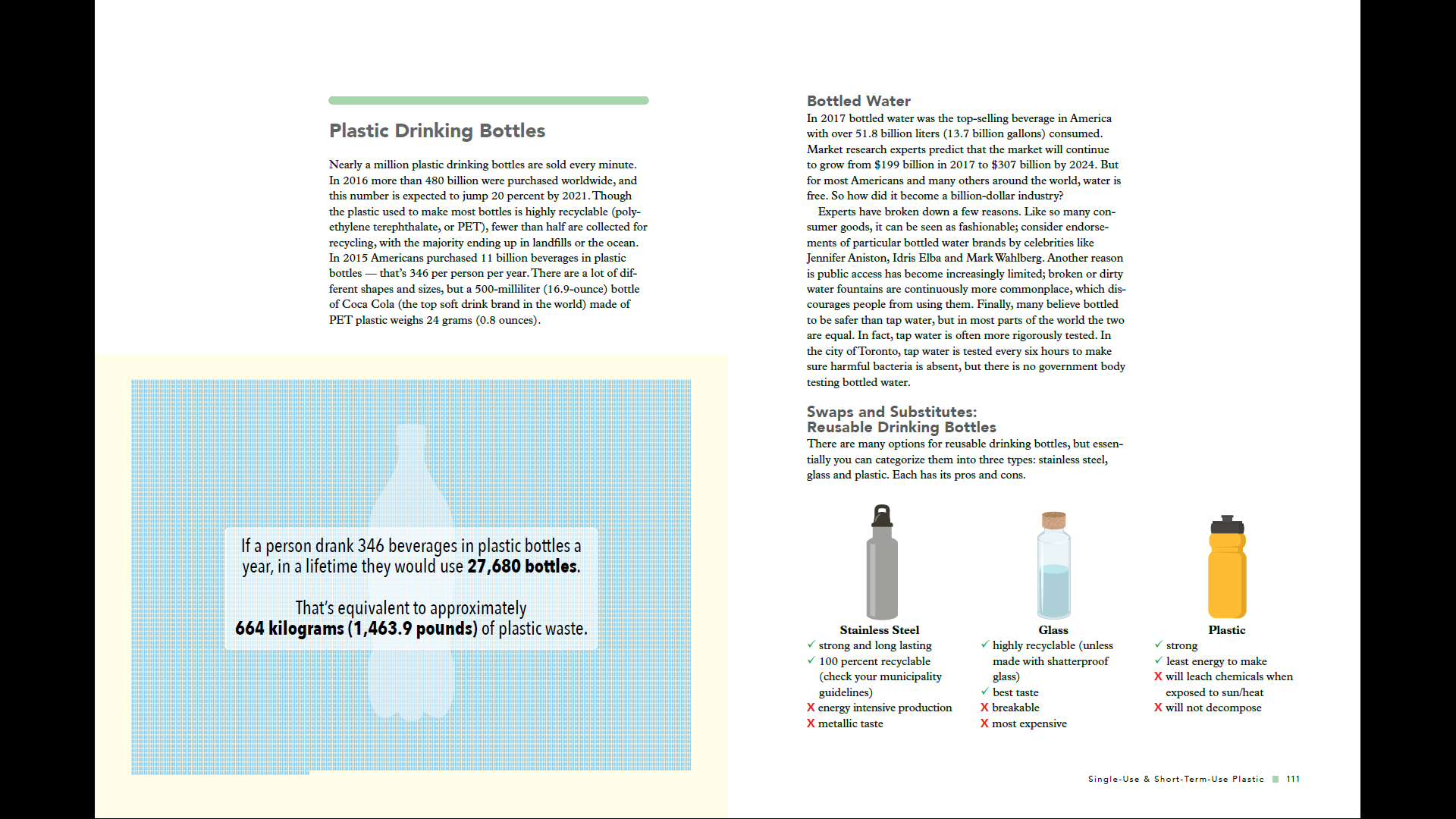 2) YOUR CONTRIBUTIONS STACK UP OVER TIME
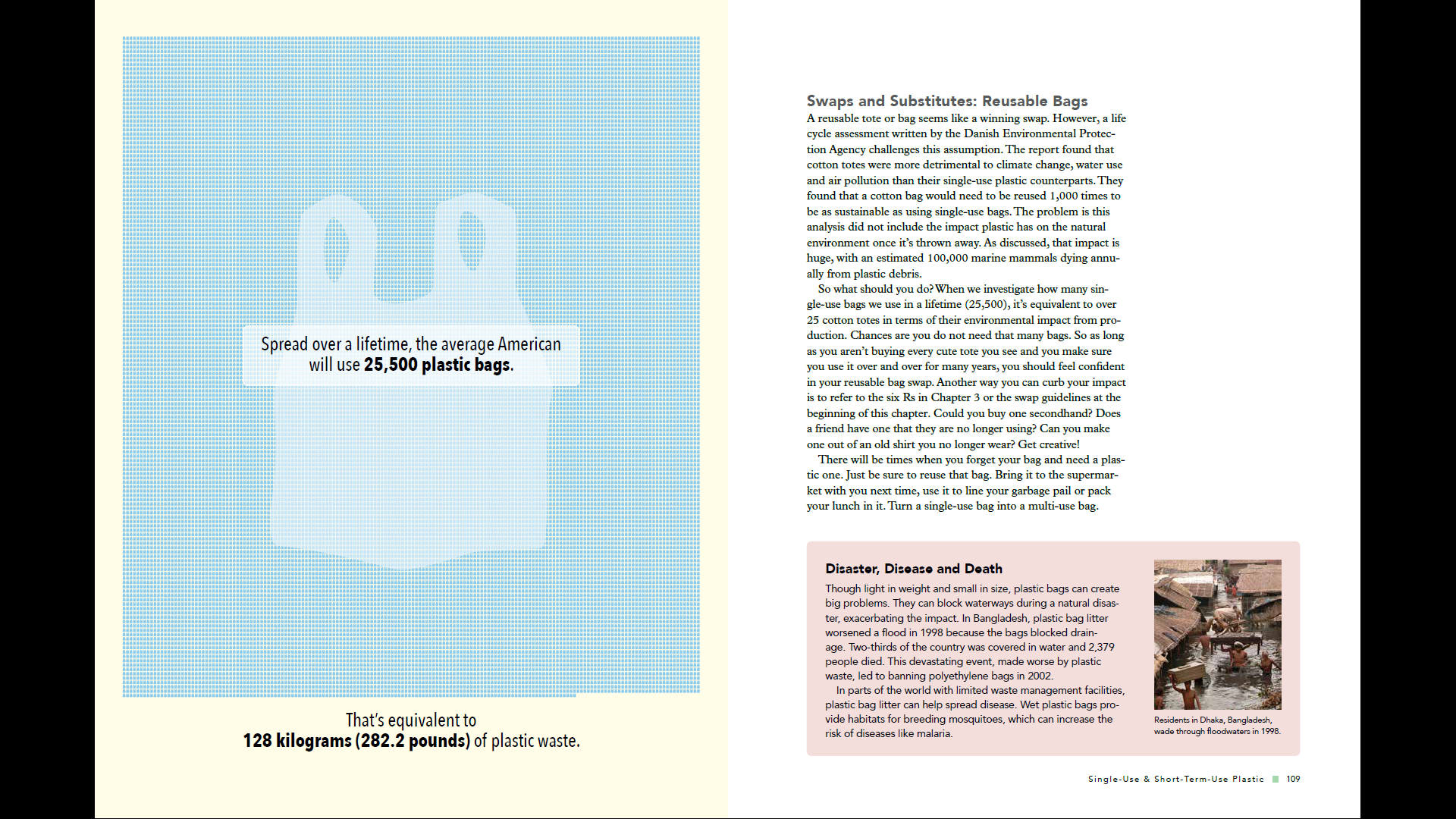 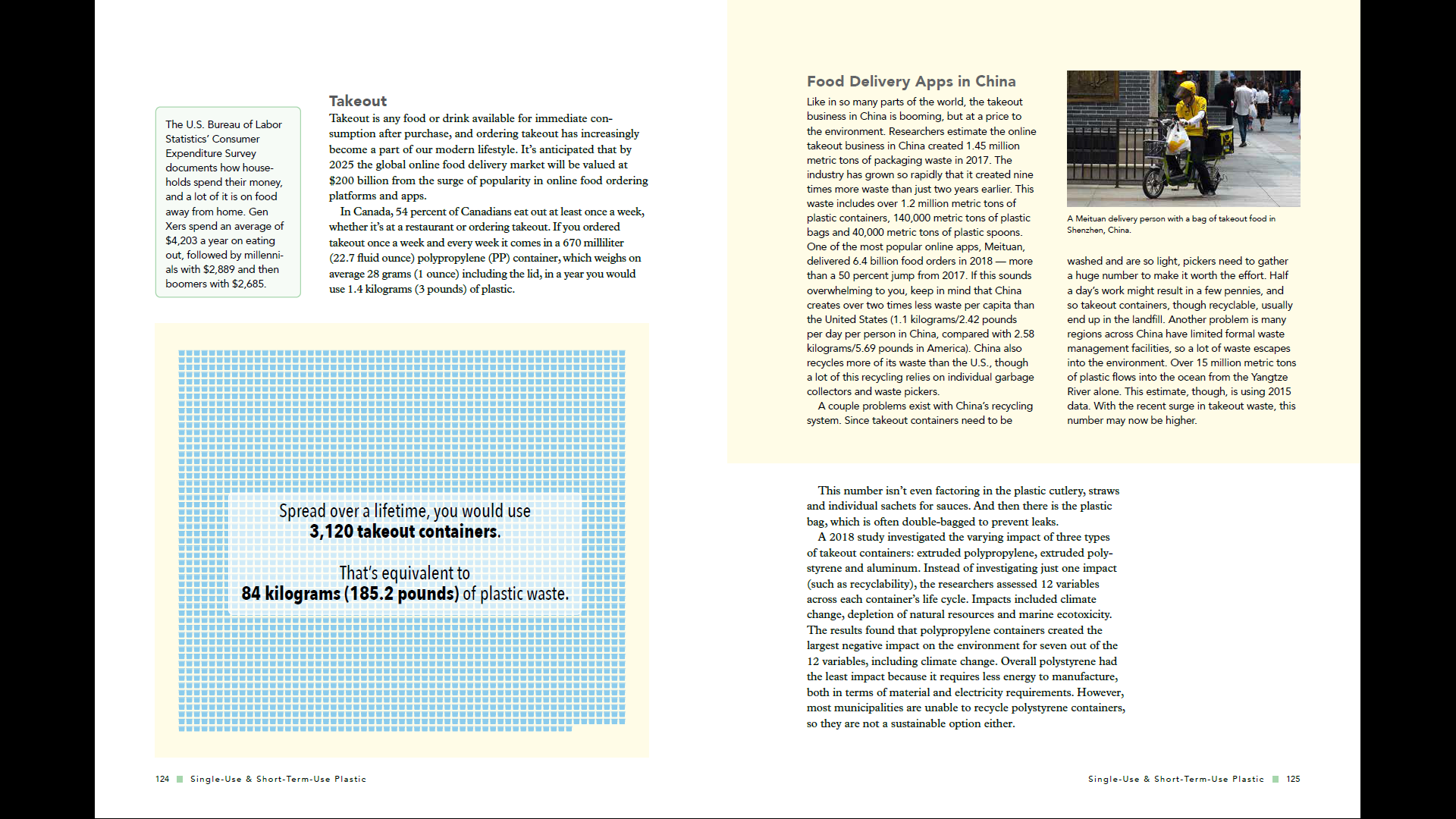 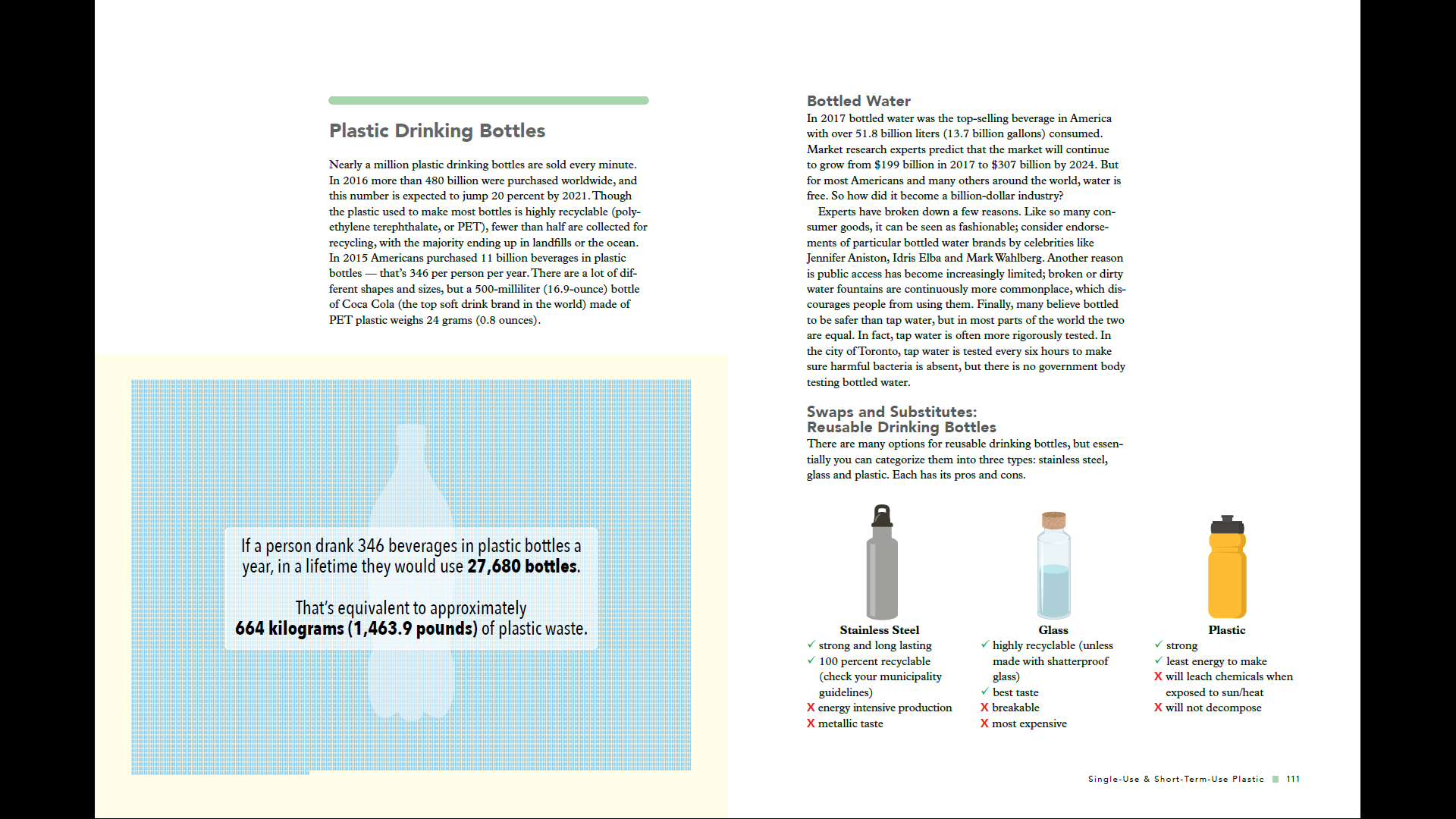 3) PEOPLE CARE ABOUT POLLUTION
3) PEOPLE CARE ABOUT POLLUTION
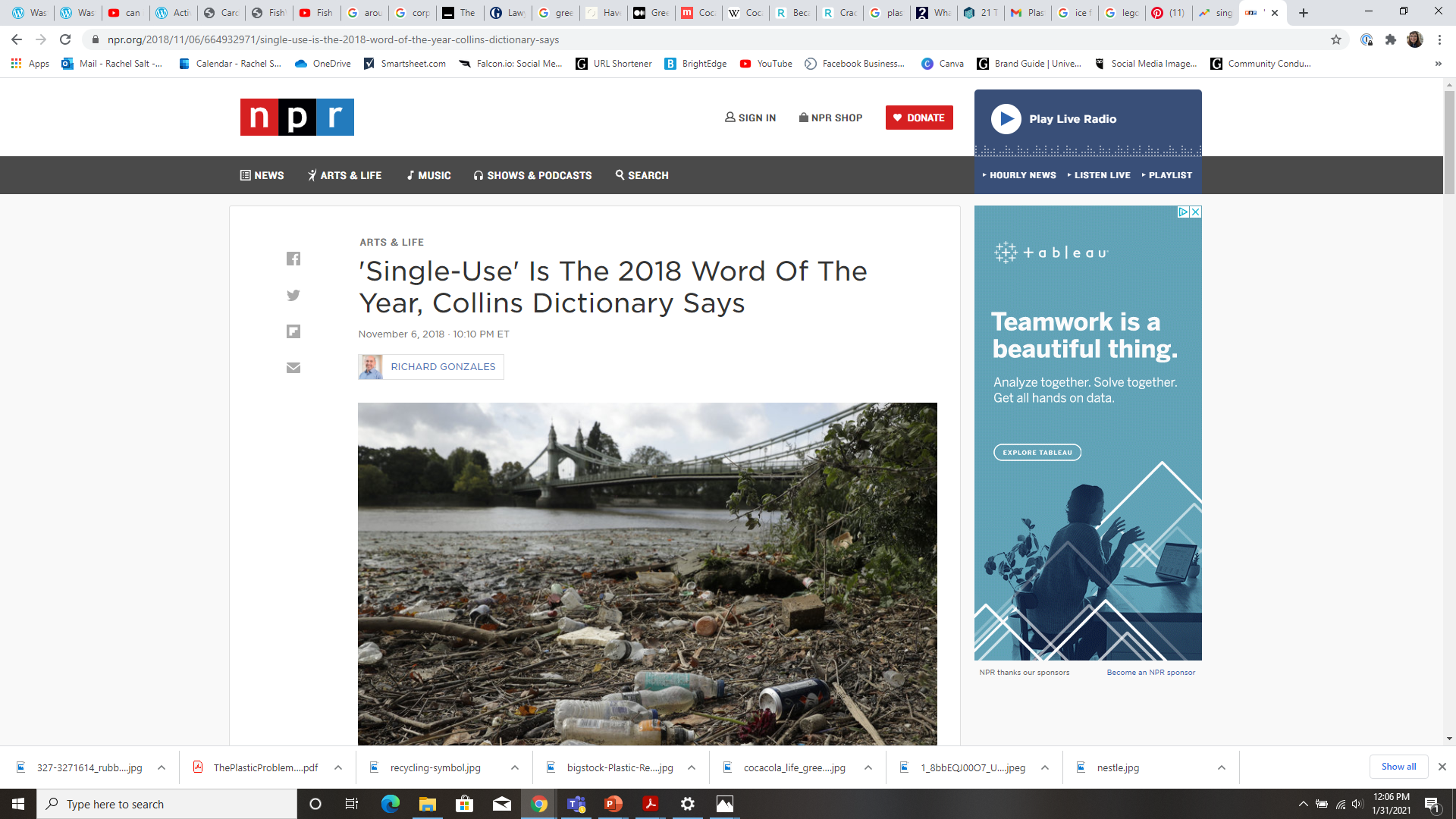 3) PEOPLE CARE ABOUT POLLUTION
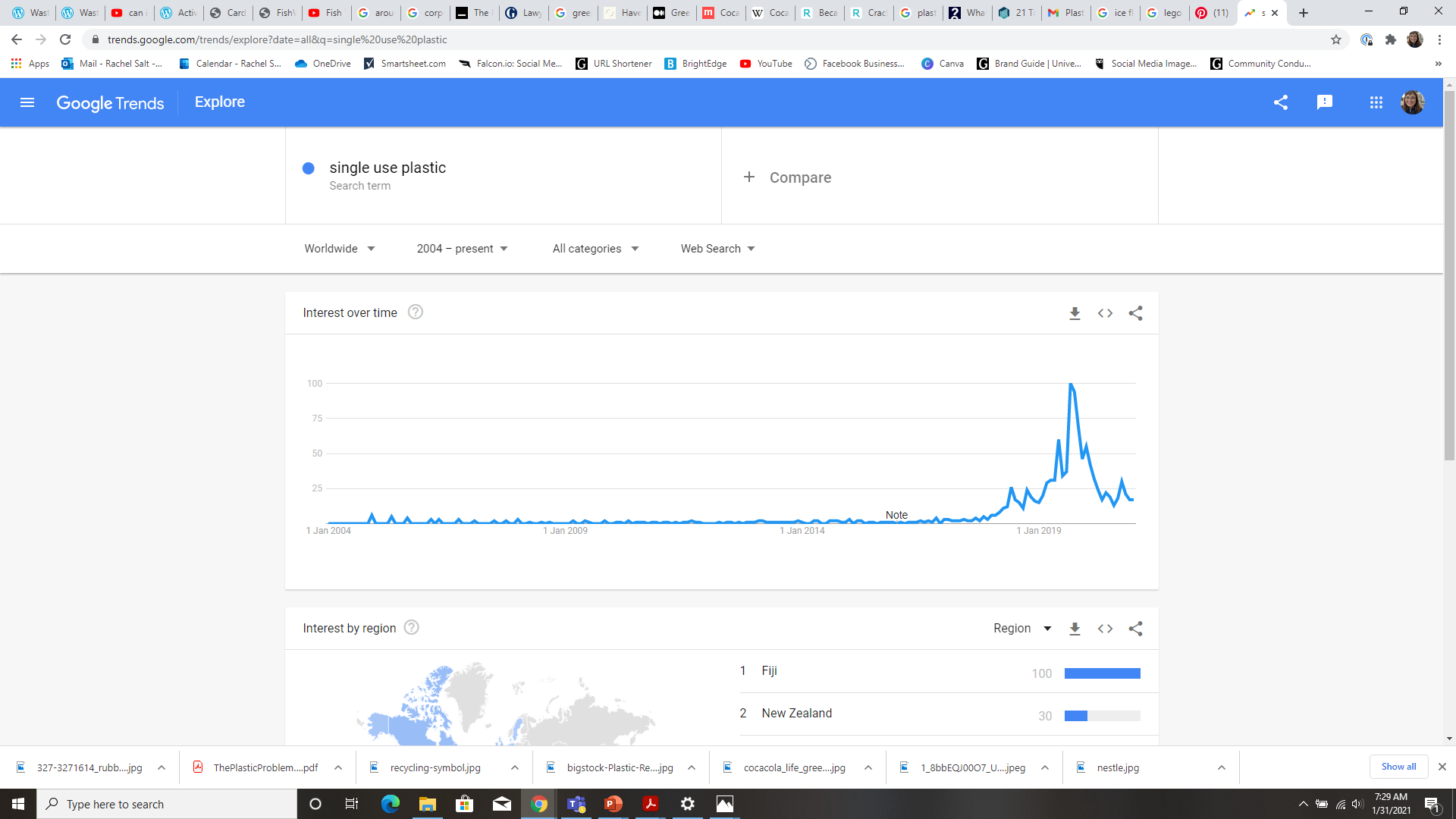 3) PEOPLE CARE ABOUT POLLUTION
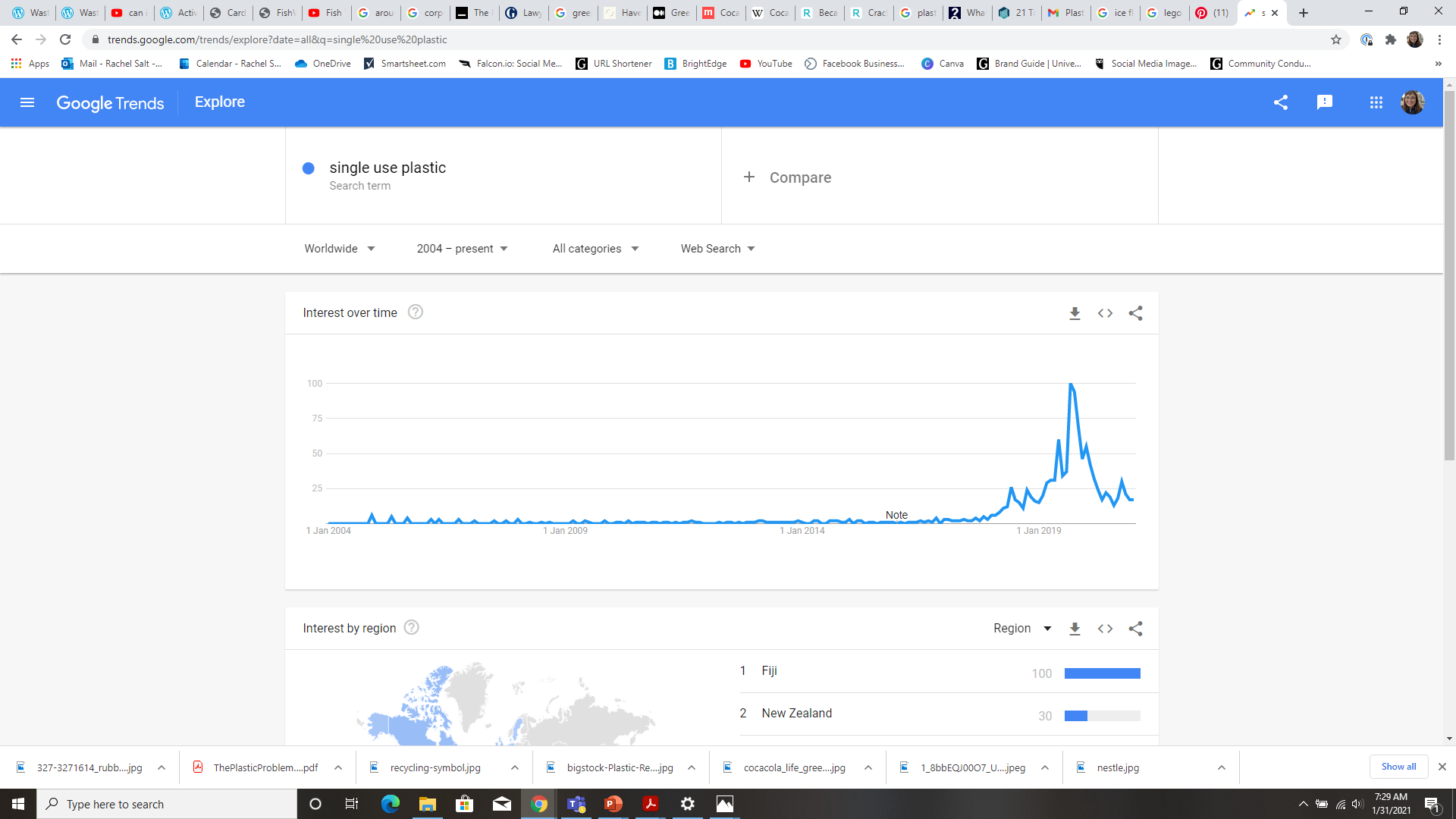 3) PEOPLE CARE ABOUT POLLUTION
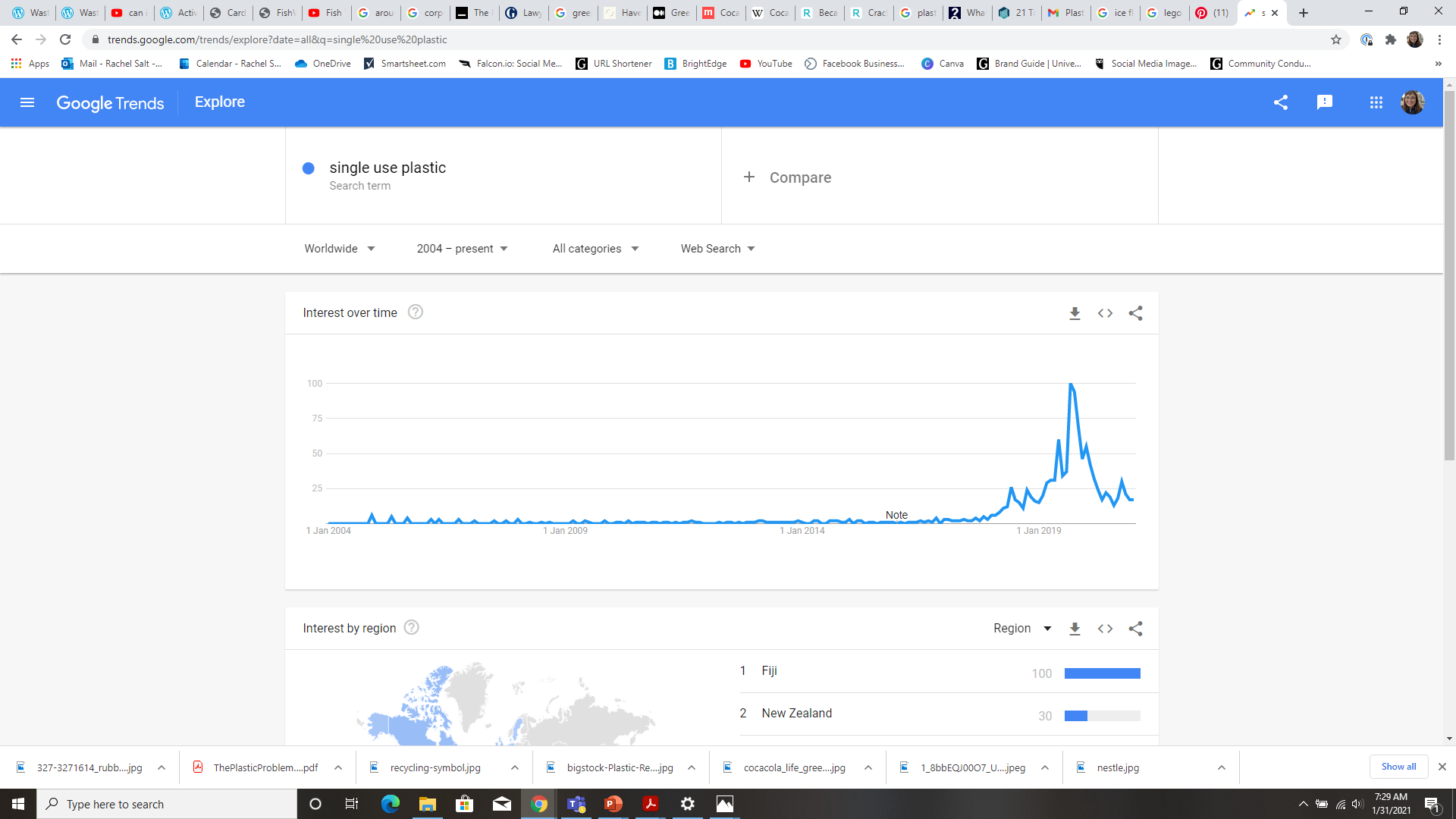 3) PEOPLE CARE ABOUT POLLUTION
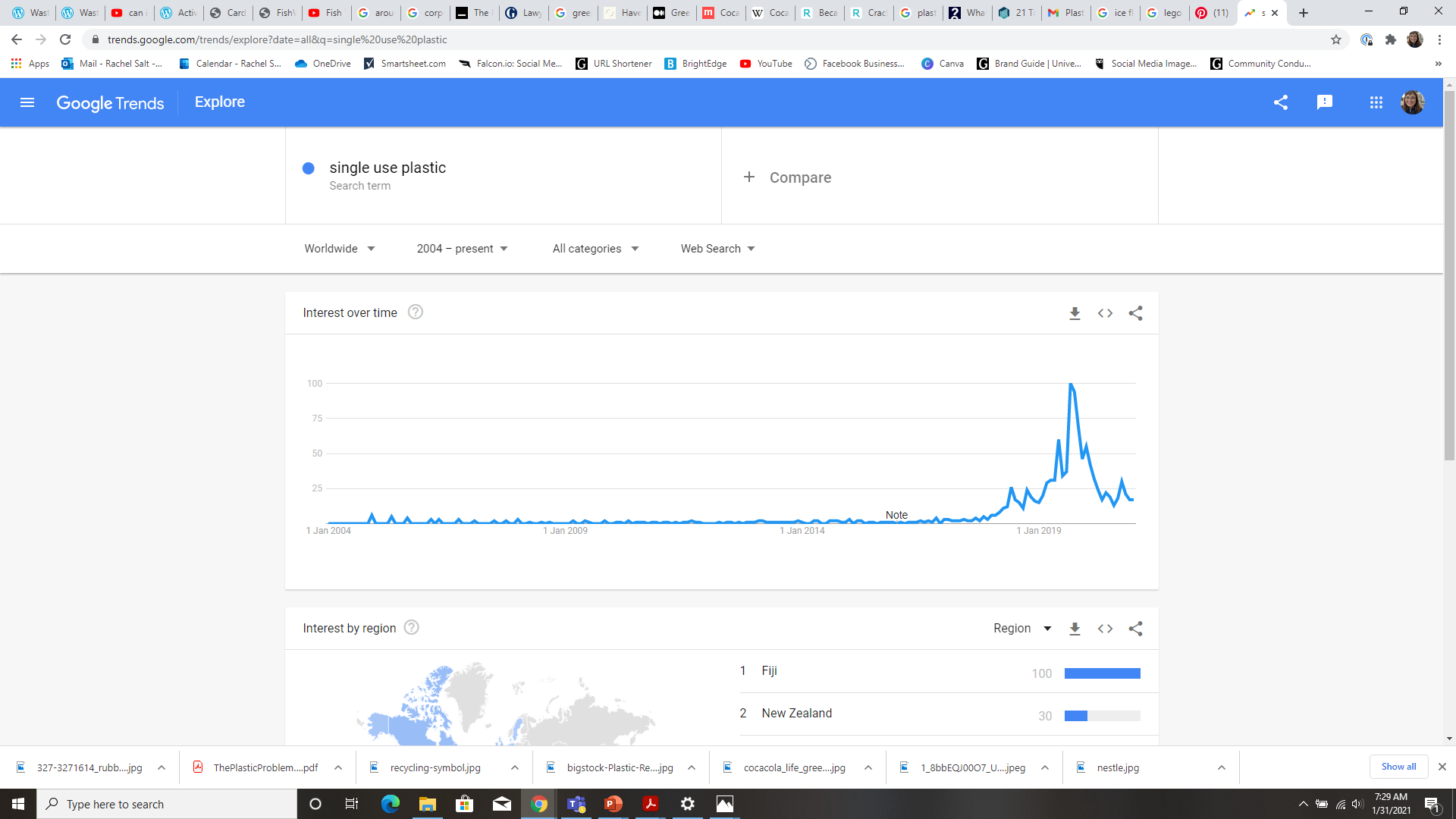 3) PEOPLE CARE ABOUT POLLUTION
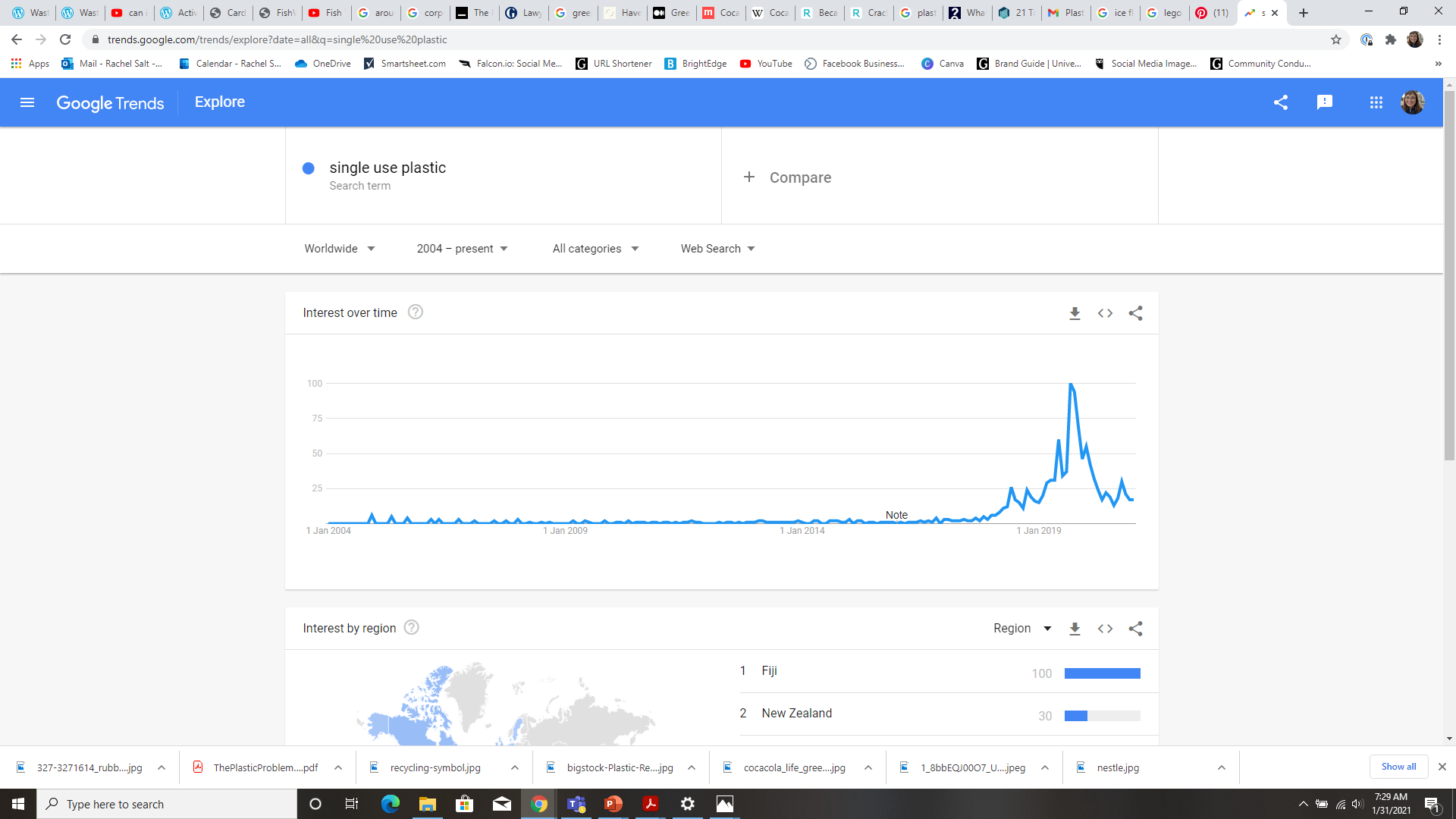 September 2019
3) PEOPLE CARE ABOUT POLLUTION
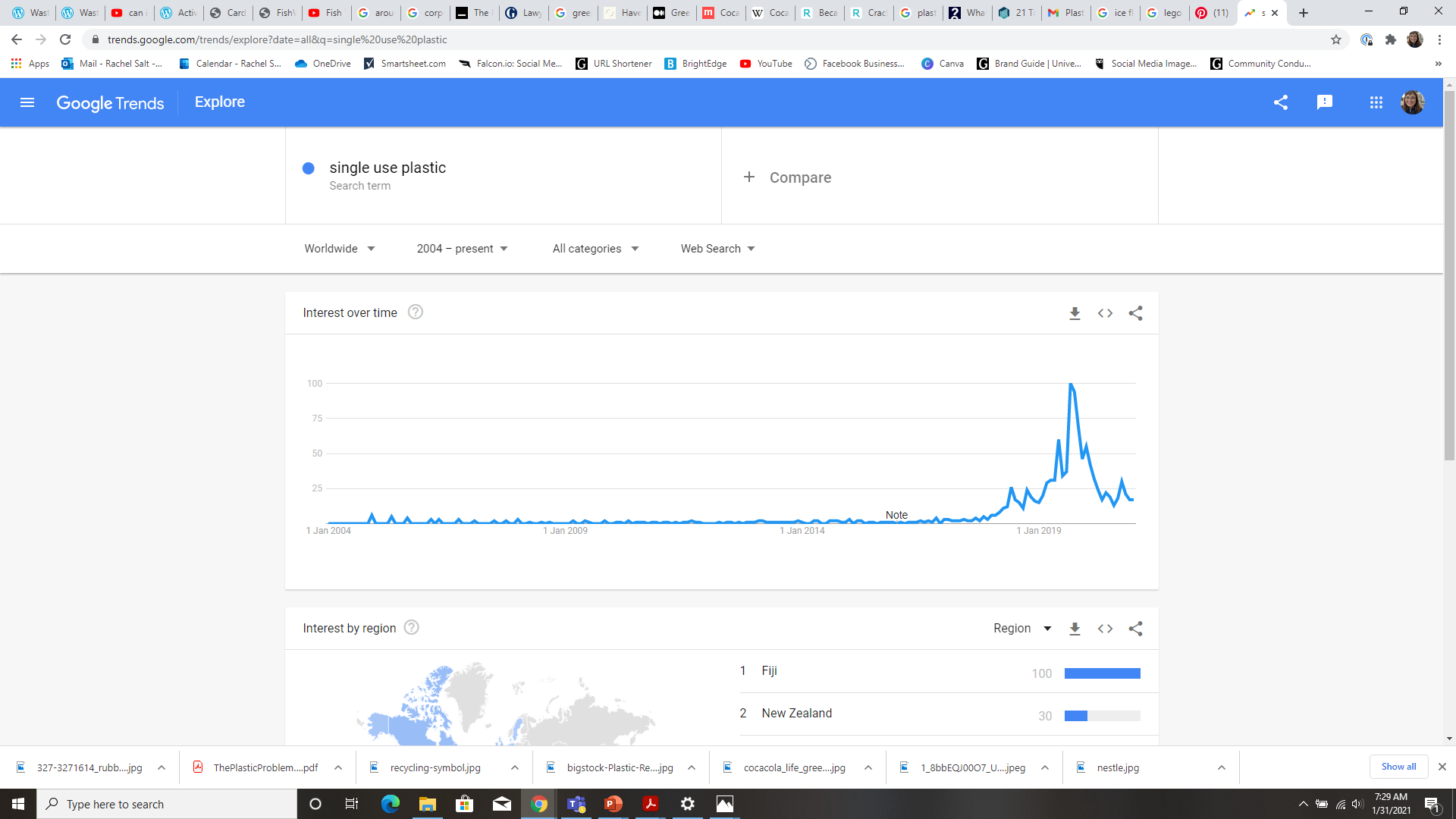 September 2019
3) PEOPLE CARE ABOUT POLLUTION
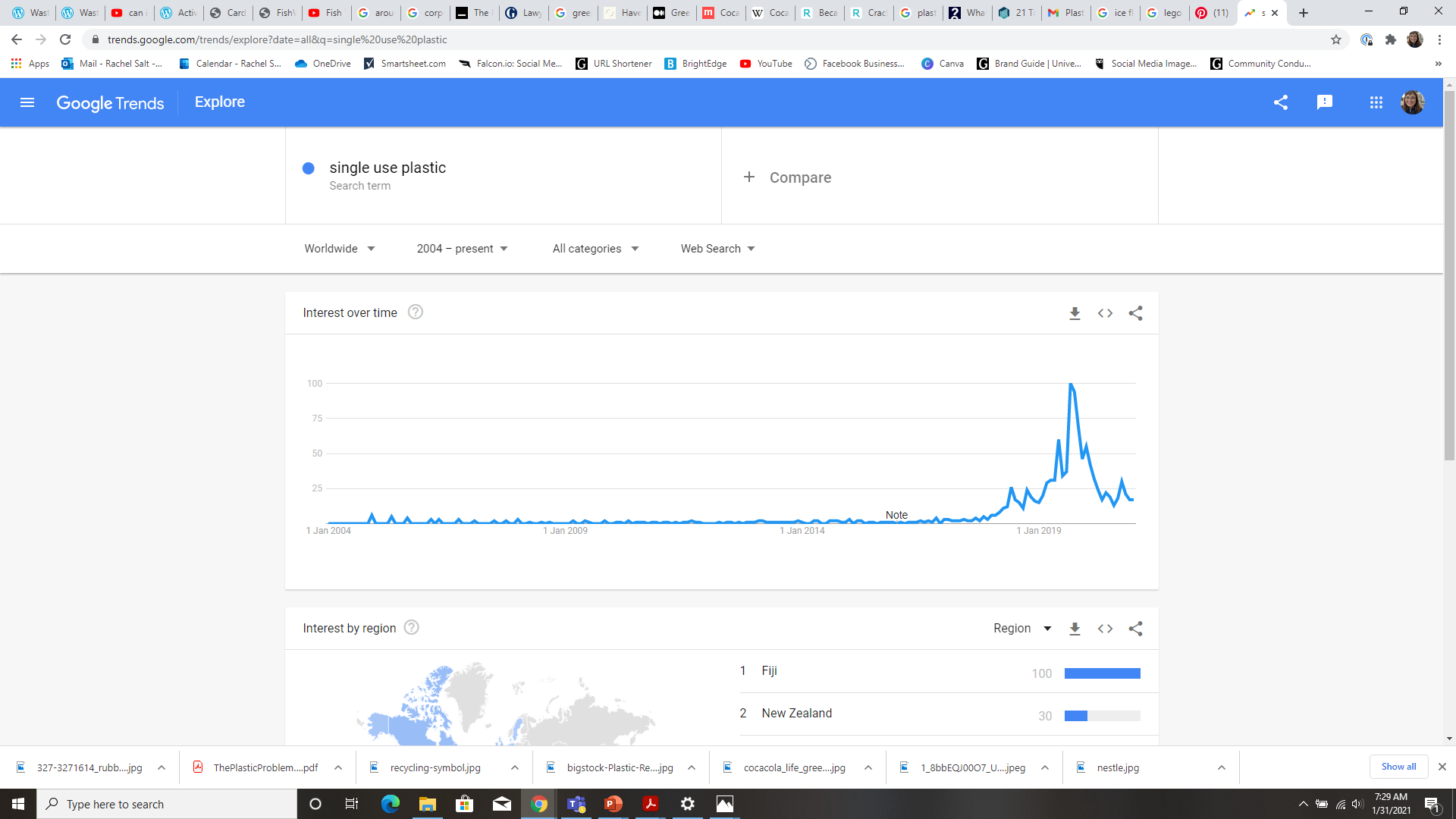 September 2019
15 Years
4) THERE ARE SOLUTIONS, AND YOU CAN BE PART OF THEM!
4) THERE ARE SOLUTIONS, AND YOU CAN BE PART OF THEM!
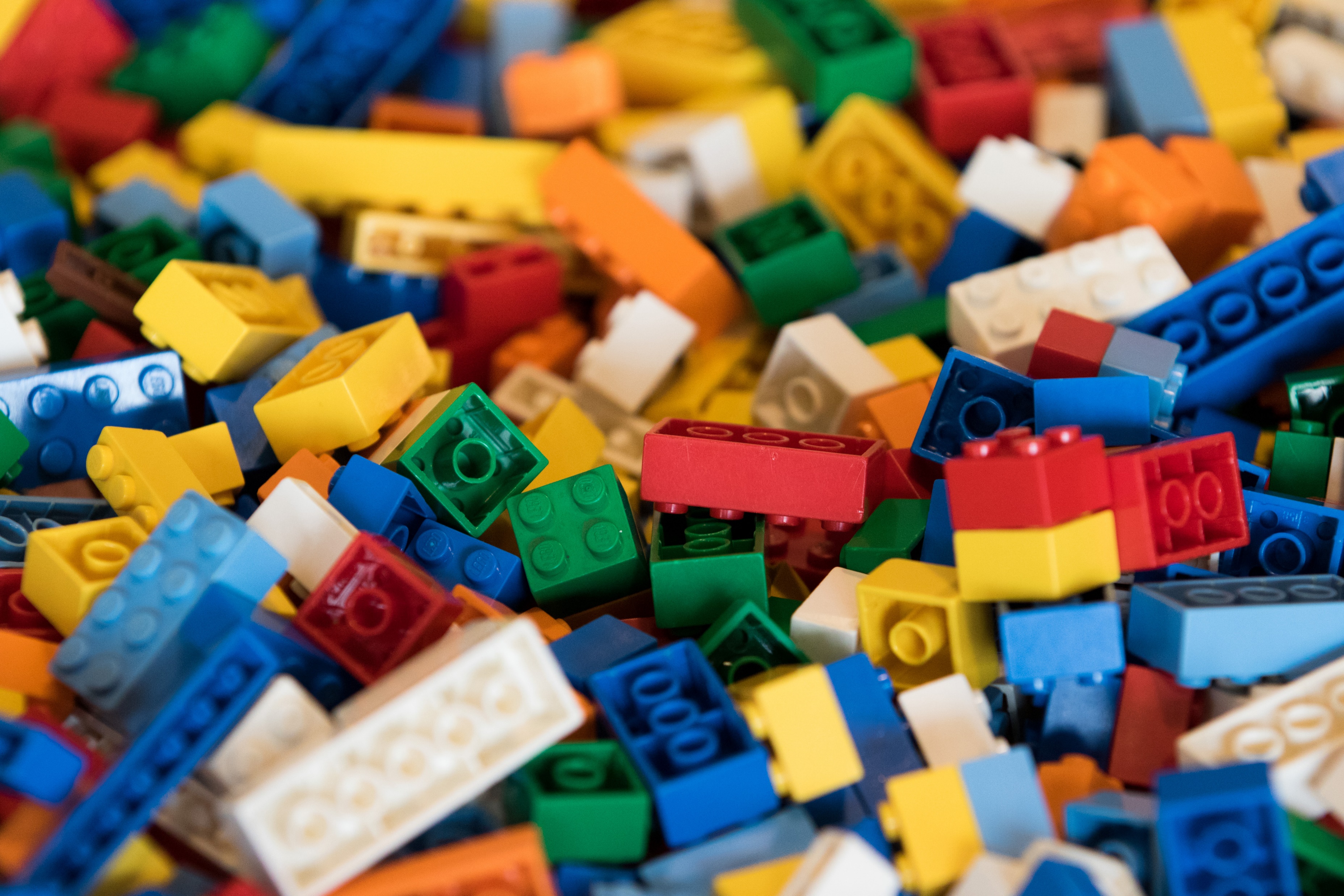 Plastic 101
4) THERE ARE SOLUTIONS, AND YOU CAN BE PART OF THEM!
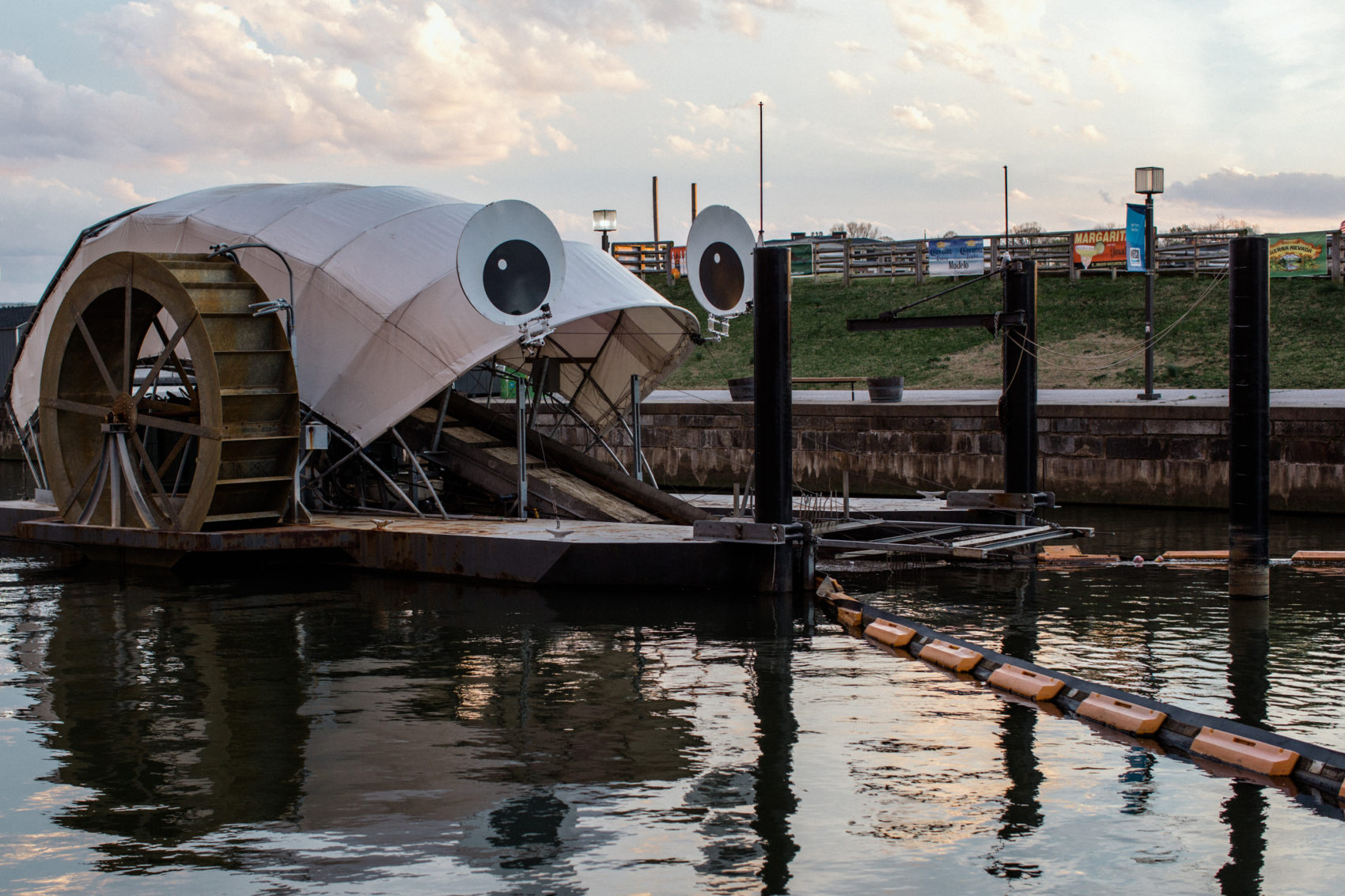 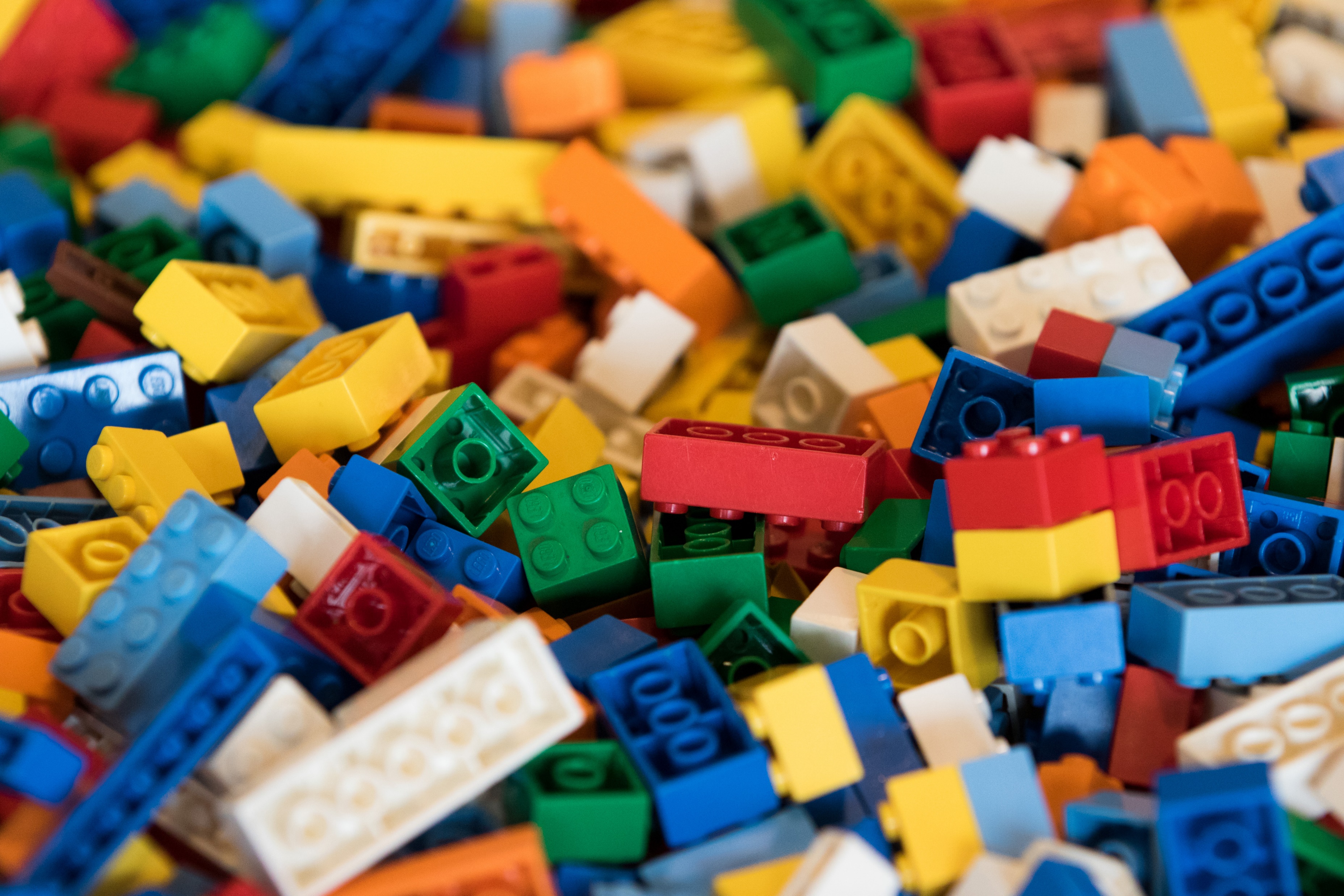 Large Scale Solutions
Plastic 101
4) THERE ARE SOLUTIONS, AND YOU CAN BE PART OF THEM!
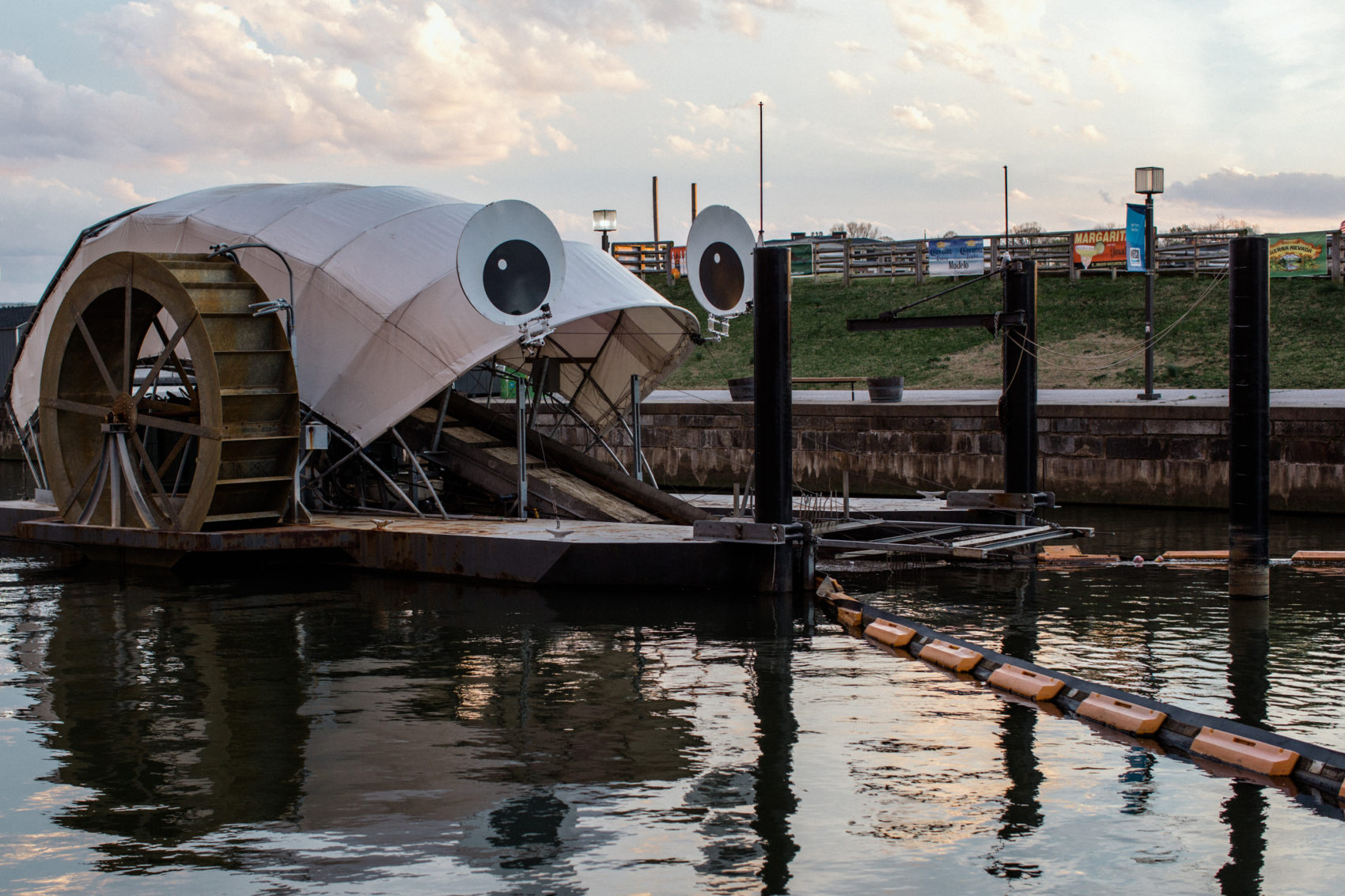 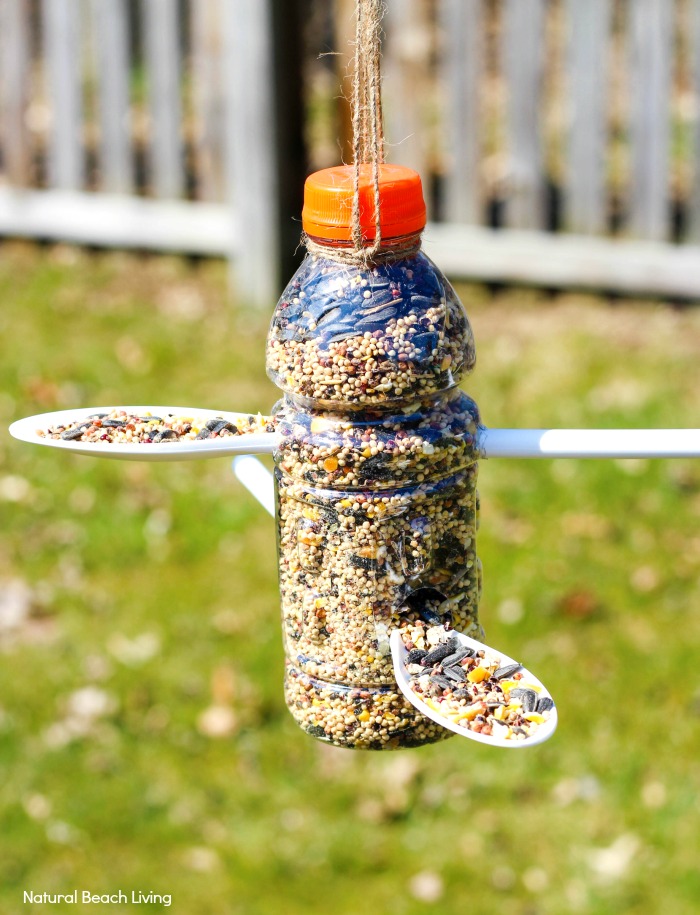 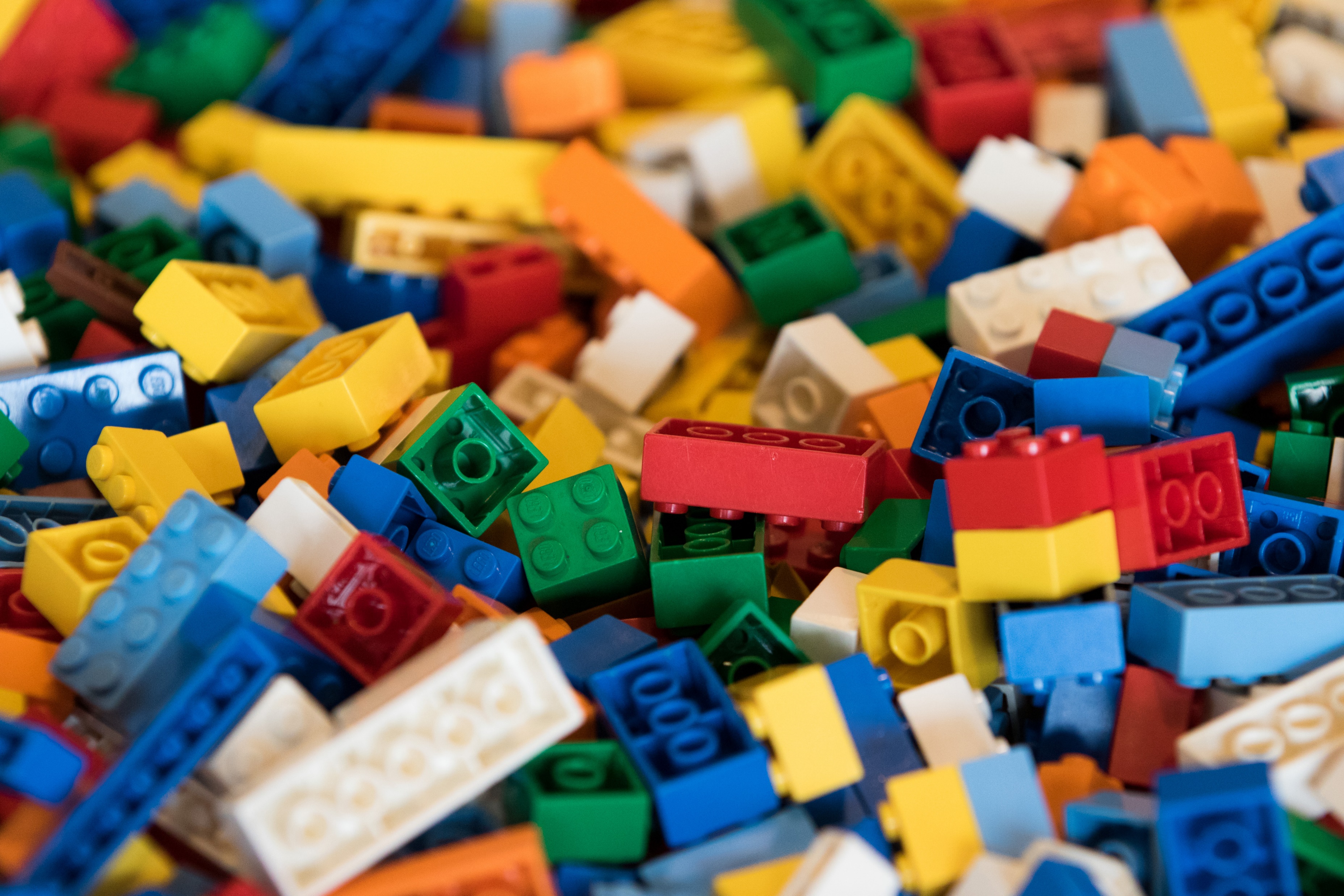 Large Scale Solutions
Smaller Scale Solutions
Plastic 101
PLASTIC 101
PLASTIC 101
Polymer
Natural vs. Synthetic
DNA & Proteins
Build a polymer
Paper clip
Paper chain
Cross Linked Polymer - SLIME

My morning with plastic
What was most surprising?
Ex. How much sheets

Resin Code Hunt
Similarities & Differences
#7 Other
What doesn’t have a code?
Pro’s & Con’s
PLASTIC 101
Polymer
Natural vs. Synthetic
DNA & Proteins
Build a polymer
Paper clip
Paper chain
Cross Linked Polymer - SLIME

My morning with plastic
What was most surprising?
Ex. How much sheets

Resin Code Hunt
Similarities & Differences
#7 Other
What doesn’t have a code?
Pro’s & Con’s
PLASTIC 101
Polymer
Natural vs. Synthetic
DNA & Proteins
Build a polymer
Paper clip
Paper chain
Cross Linked Polymer - SLIME

My morning with plastic
What was most surprising?
Ex. How much sheets

Resin Code Hunt
Similarities & Differences
#7 Other
What doesn’t have a code?
Pro’s & Con’s
PLASTIC 101
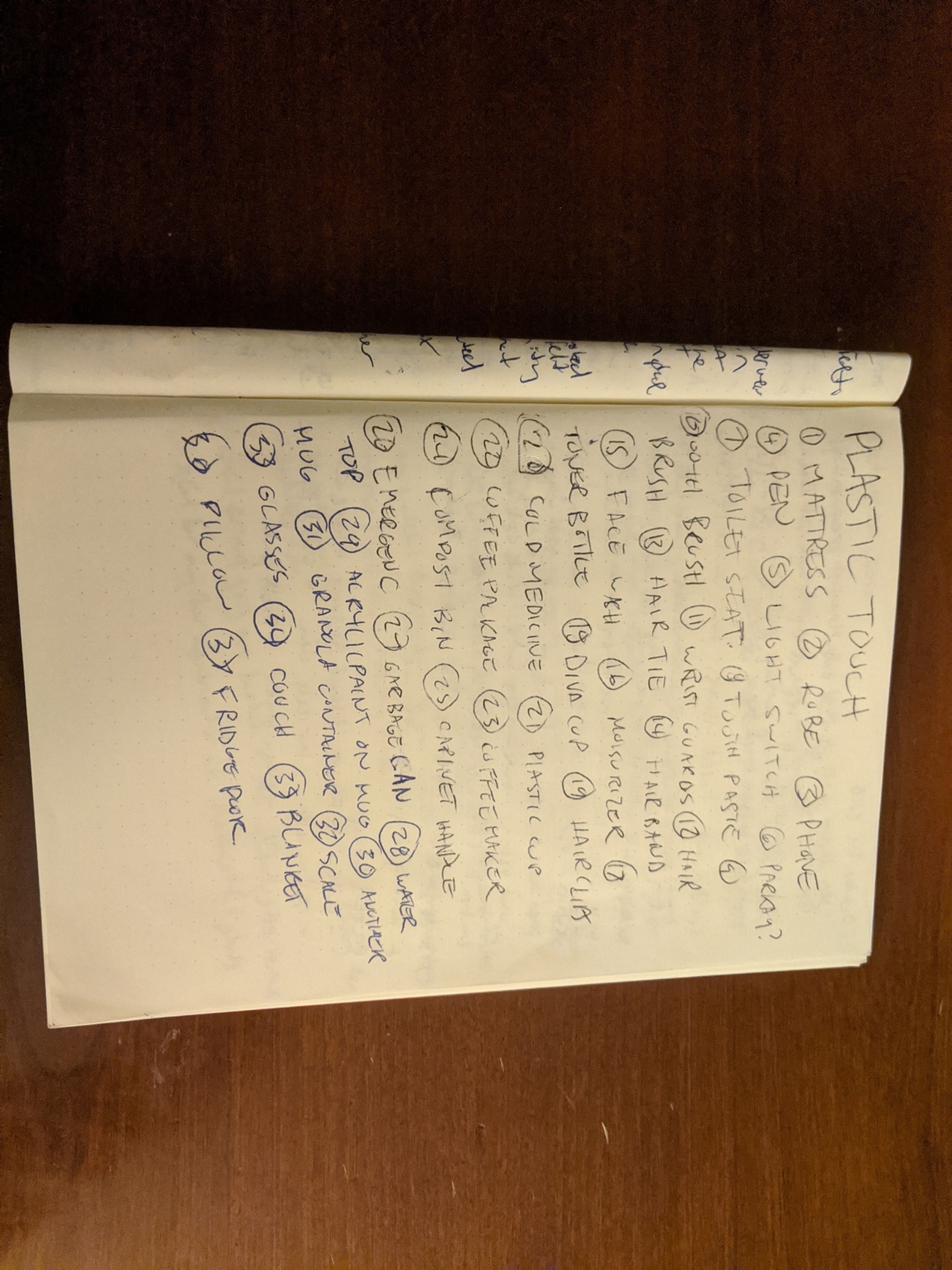 Polymer
Natural vs. Synthetic
DNA & Proteins
Build a polymer
Paper clip
Paper chain
Cross Linked Polymer - SLIME

My morning with plastic
What was most surprising?
Ex. How much sheets

Resin Code Hunt
Similarities & Differences
#7 Other
What doesn’t have a code?
Pro’s & Con’s
PLASTIC 101
Polymer
Natural vs. Synthetic
DNA & Proteins
Build a polymer
Paper clip
Paper chain
Cross Linked Polymer - SLIME

My morning with plastic
What was most surprising?
Ex. How much sheets

Resin Code Hunt
Similarities & Differences
#7 Other
What doesn’t have a code?
Pro’s & Con’s
PLASTIC 101
Polymer
Natural vs. Synthetic
DNA & Proteins
Build a polymer
Paper clip
Paper chain
Cross Linked Polymer - SLIME

My morning with plastic
What was most surprising?
Ex. How much sheets

Resin Code Hunt
Similarities & Differences
#7 Other
What doesn’t have a code?
Pro’s & Con’s
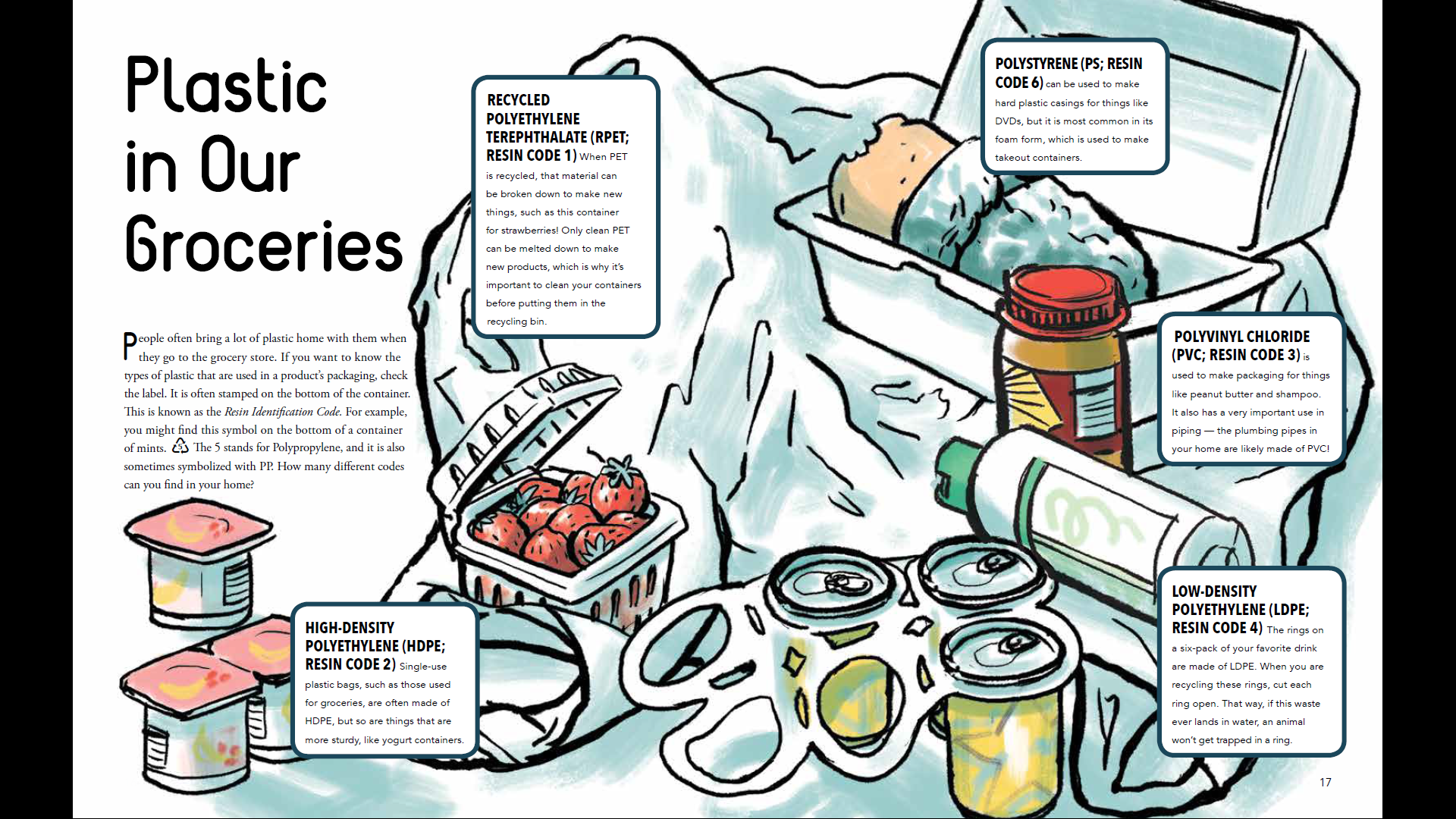 PLASTIC 101
Polymer
Natural vs. Synthetic
DNA & Proteins
Build a polymer
Paper clip
Paper chain
Cross Linked Polymer - SLIME

My morning with plastic
What was most surprising?
Ex. How much sheets

Resin Code Hunt
Similarities & Differences
#7 Other
What doesn’t have a code?
Pro’s & Con’s
LARGE SCALE SOLUTIONS
[Speaker Notes: Plastic Reimagined

Corporate Responsibility

Clean-ups]
LARGE SCALE SOLUTIONS
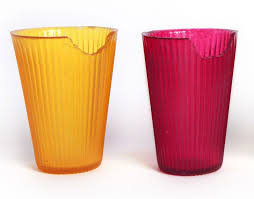 Plastic Reimagined
[Speaker Notes: Plastic Reimagined

Corporate Responsibility

Clean-ups]
LARGE SCALE SOLUTIONS
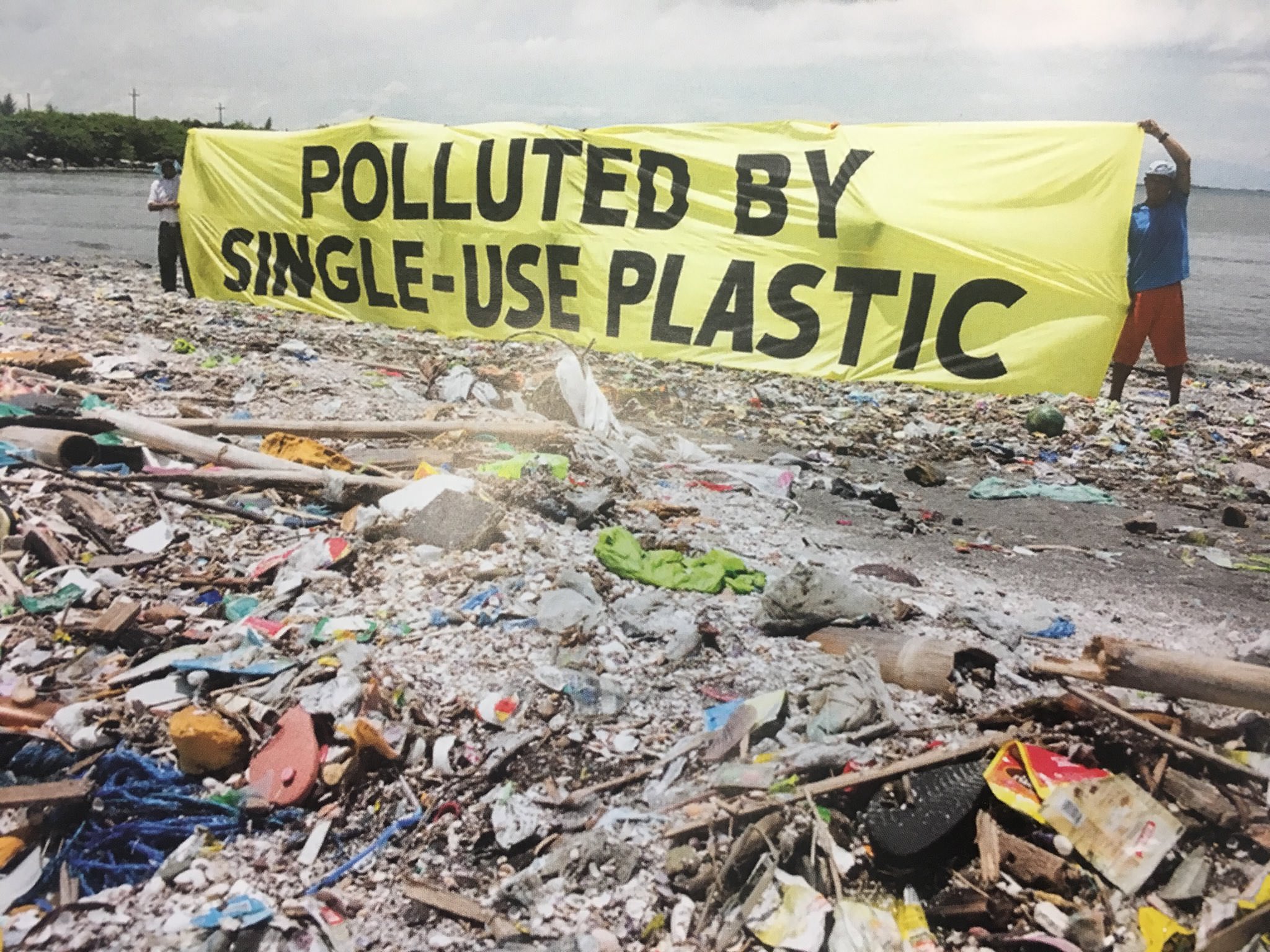 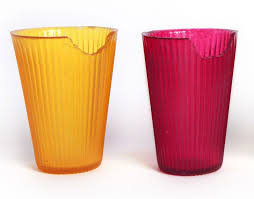 Plastic Reimagined
Corporate Responsibility
[Speaker Notes: Plastic Reimagined

Corporate Responsibility

Clean-ups]
LARGE SCALE SOLUTIONS
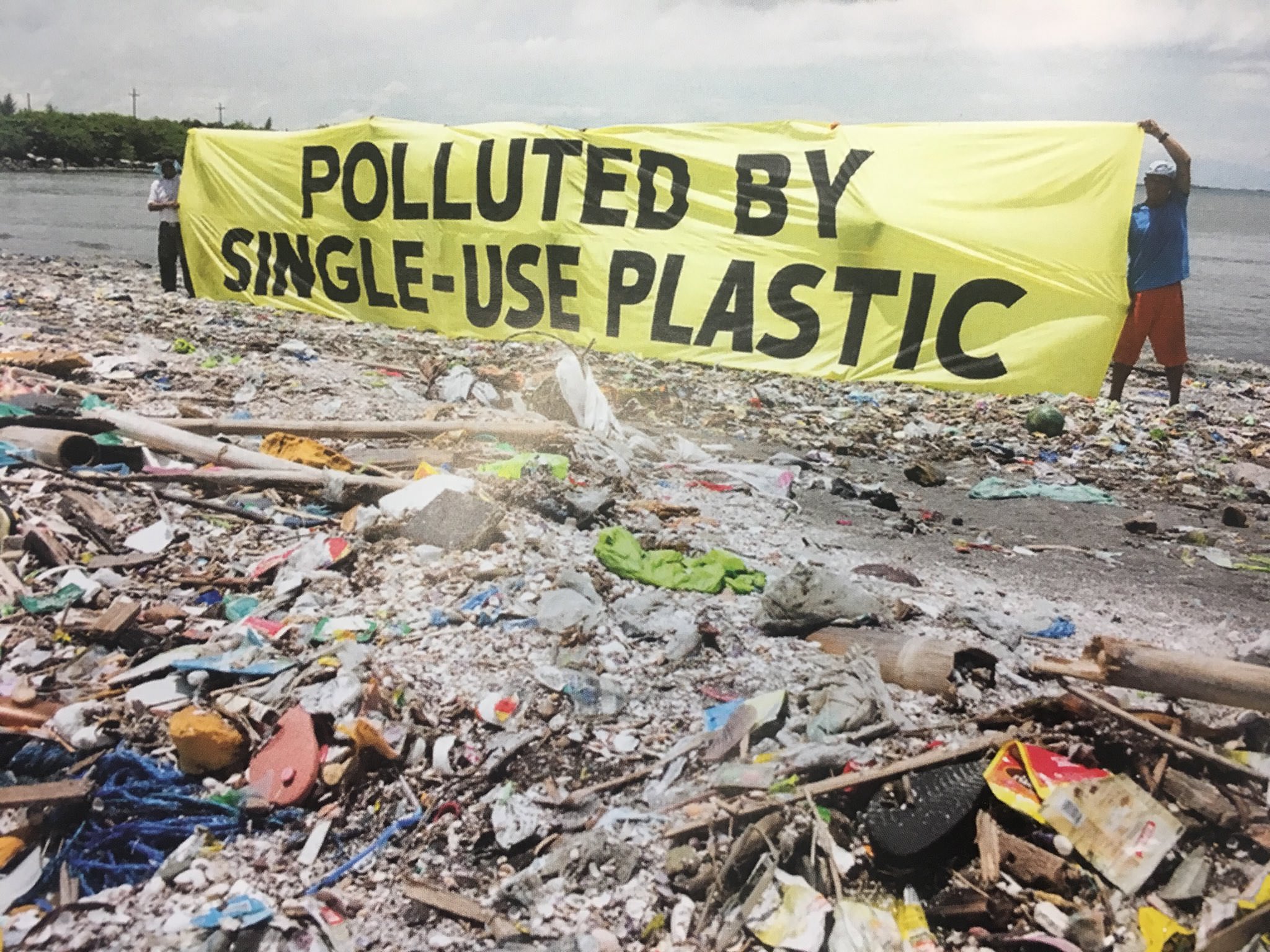 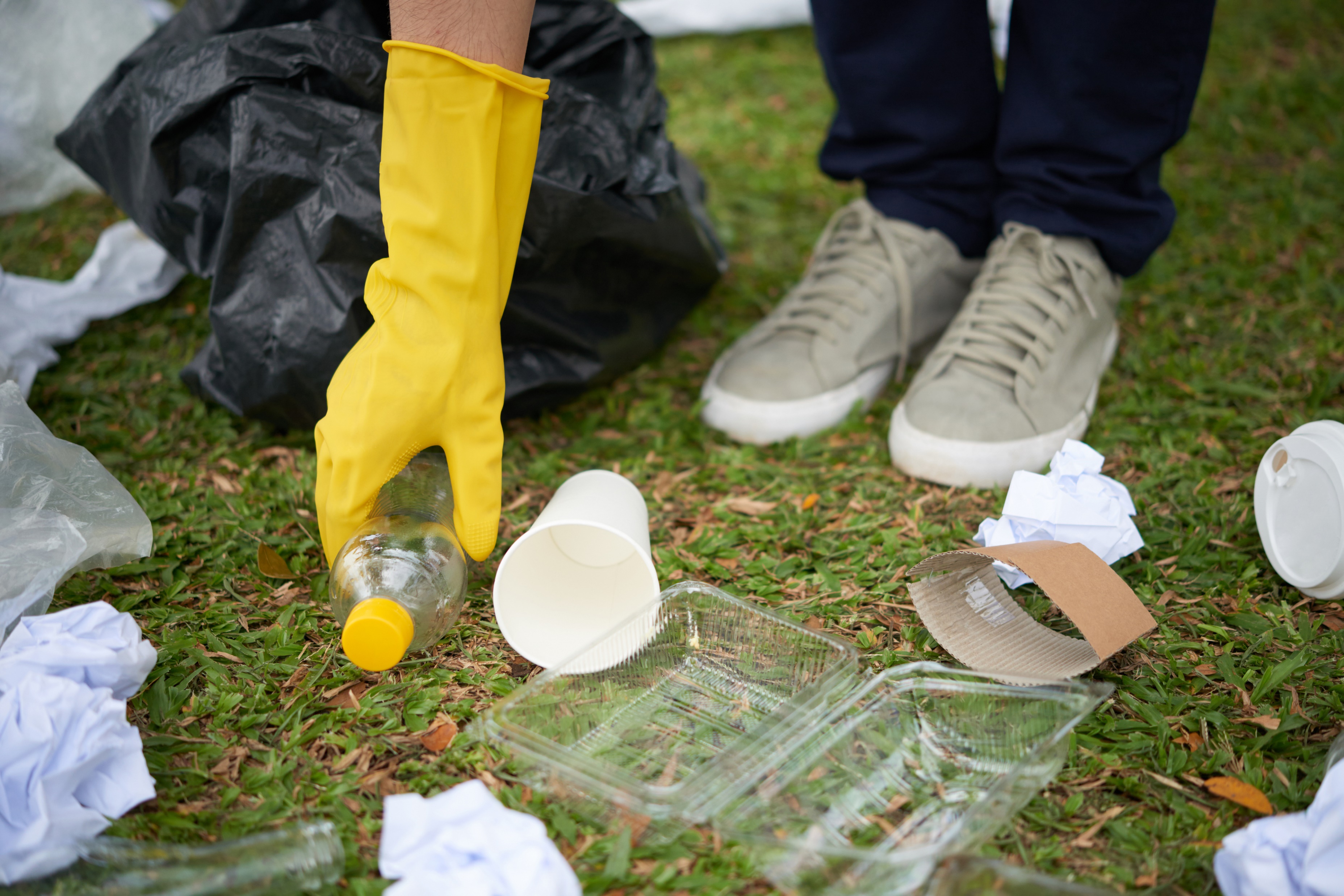 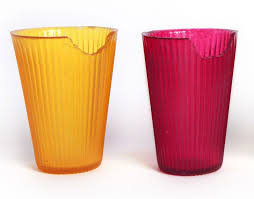 Clean-ups
Plastic Reimagined
Corporate Responsibility
[Speaker Notes: Plastic Reimagined

Corporate Responsibility

Clean-ups]
LARGE SCALE SOLUTIONS
PLASTIC REIMAGINED
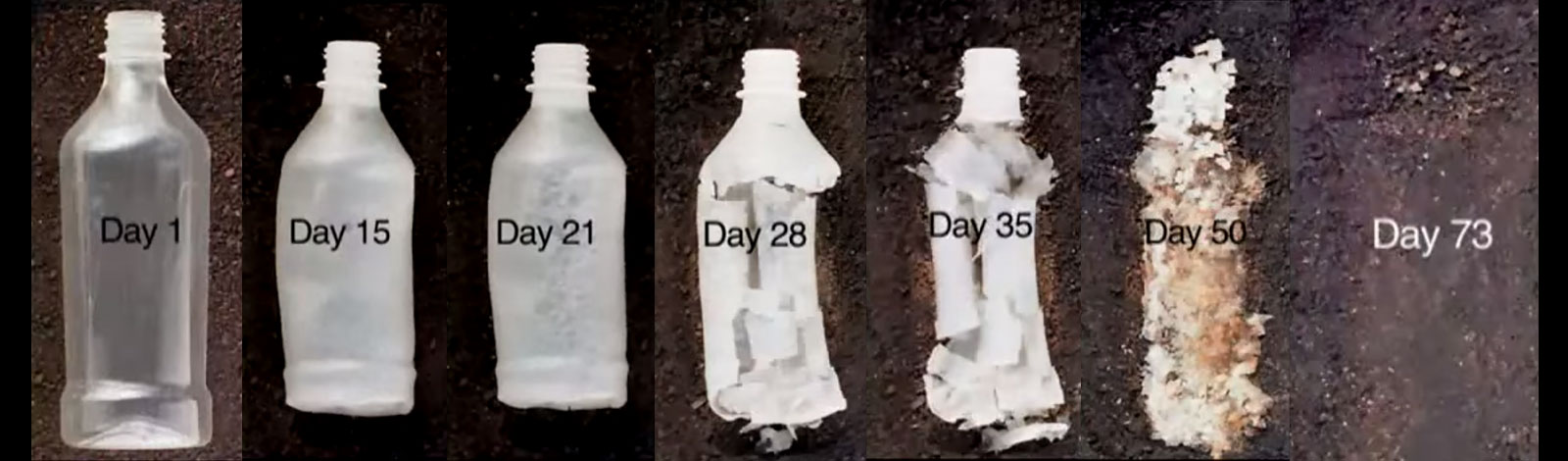 LARGE SCALE SOLUTIONS
PLASTIC REIMAGINED
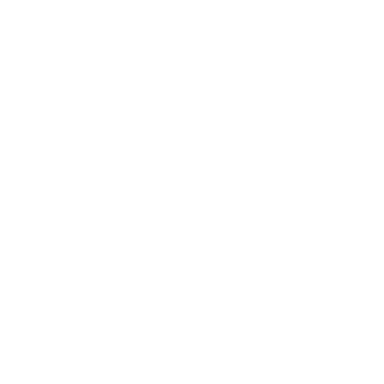 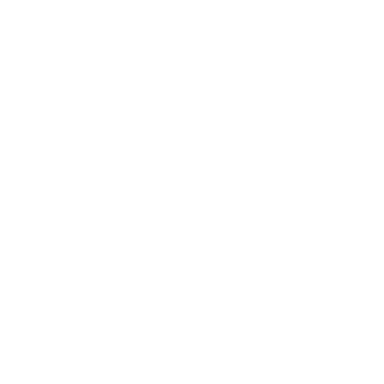 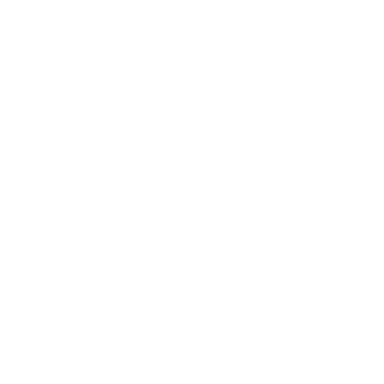 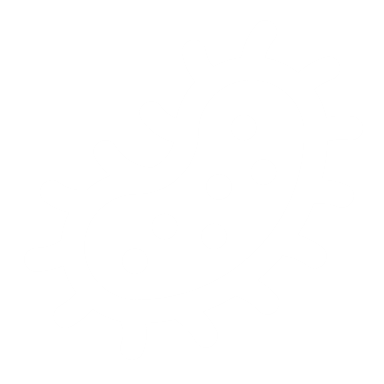 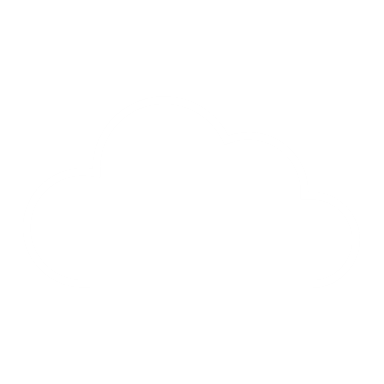 pH
Moisture                            Oxygen                       Microorganisms                           pH                              Temperature
LARGE SCALE SOLUTIONS
PLASTIC REIMAGINED
LARGE SCALE SOLUTIONS
PLASTIC REIMAGINED
LARGE SCALE SOLUTIONS
PLASTIC REIMAGINED
LARGE SCALE SOLUTIONS
PLASTIC REIMAGINED
LARGE SCALE SOLUTIONS
PLASTIC REIMAGINED
LARGE SCALE SOLUTIONS
PLASTIC REIMAGINED
Project Idea – Water Station Pitch
Around the Bay Race (30K)
~ 10,000 Participants
LARGE SCALE SOLUTIONS
PLASTIC REIMAGINED
Project Idea – Water Station Pitch
Around the Bay Race (30K)
~ 10,000 Participants
Water Station every 5K (6 stations)
= 60,000 cups headed to the landfill
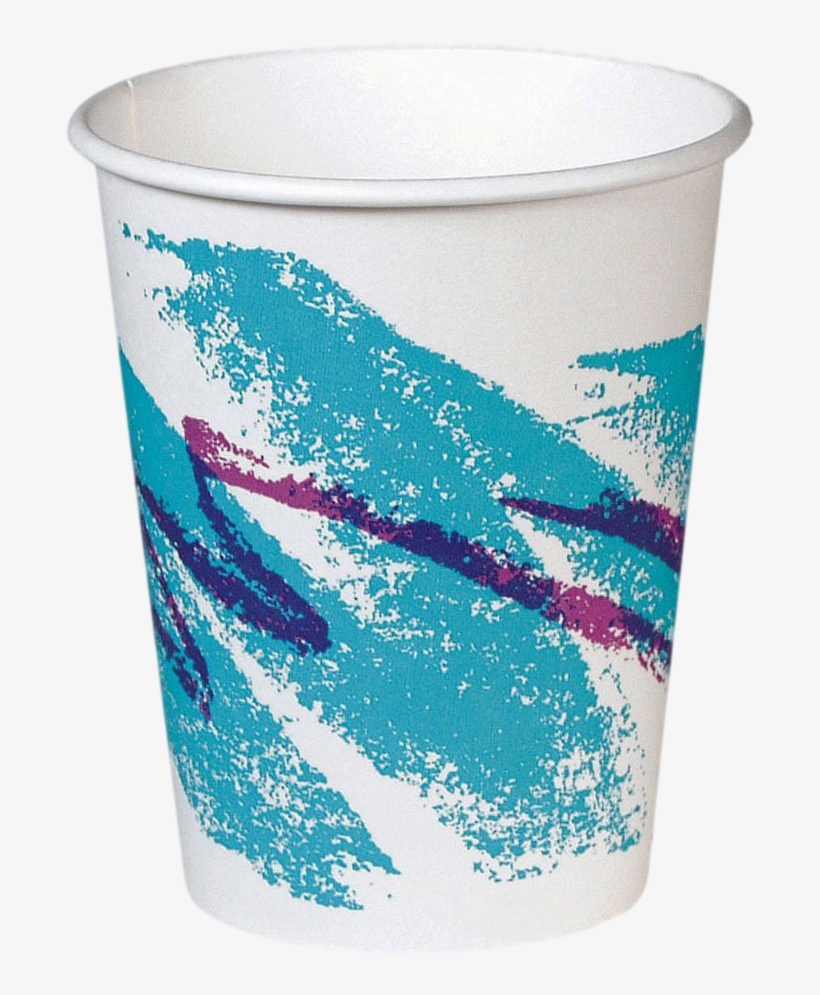 LARGE SCALE SOLUTIONS
PLASTIC REIMAGINED
Project Idea – Water Station Pitch
Around the Bay Race (30K)
~ 10,000 Participants
Water Station every 5K (6 stations)
= 60,000 cups headed to the landfill
Hidden Plastic
LARGE SCALE SOLUTIONS
PLASTIC REIMAGINED
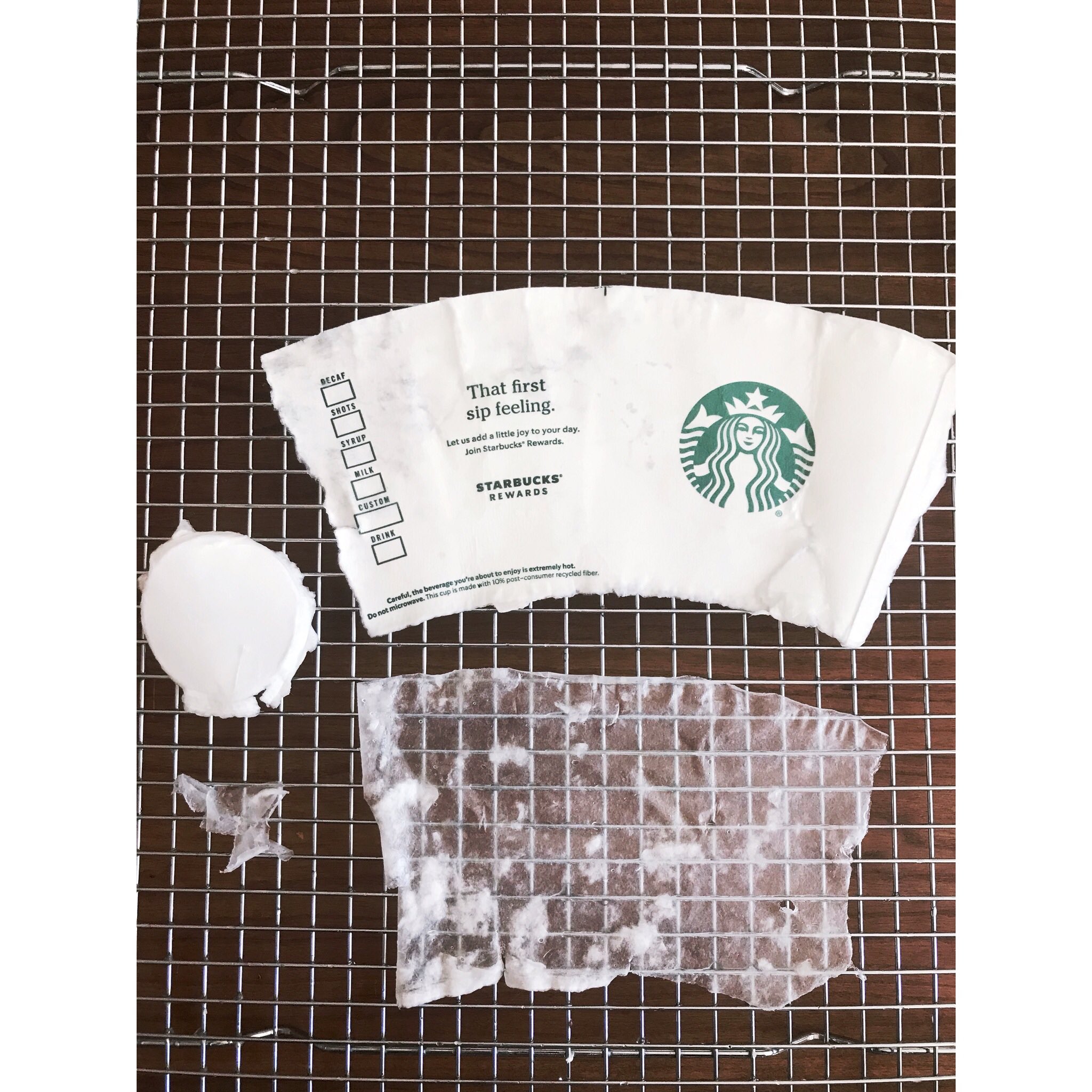 Project Idea – Water Station Pitch
Around the Bay Race (30K)
~ 10,000 Participants
Water Station every 5K (6 stations)
= 60,000 cups headed to the landfill
Hidden Plastic
LARGE SCALE SOLUTIONS
PLASTIC REIMAGINED
Project Idea – Water Station Pitch
Around the Bay Race (30K)
~ 10,000 Participants
Water Station every 5K (6 stations)
= 60,000 cups headed to the landfill
Hidden Plastic
Design Challenge
Pitch Your Idea
To the Mayor
CEO of the Race
Environmental Board
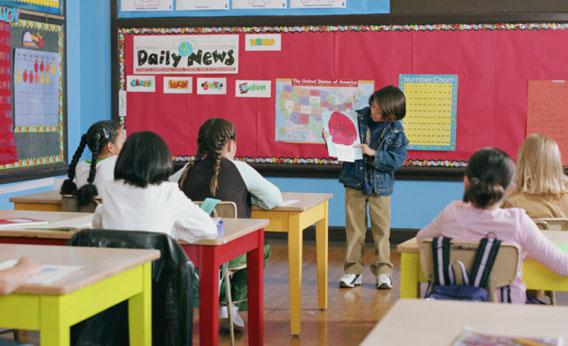 LARGE SCALE SOLUTIONS
CORPORATE RESPONSIBILITY
LARGE SCALE SOLUTIONS
CORPORATE RESPONSIBILITY
Individuals
[Speaker Notes: Where one study found that 100 energy companies are responsible for 71% of all industrial emissions]
LARGE SCALE SOLUTIONS
CORPORATE RESPONSIBILITY
Corporations
Individuals
[Speaker Notes: Where one study found that 100 energy companies are responsible for 71% of all industrial emissions]
LARGE SCALE SOLUTIONS
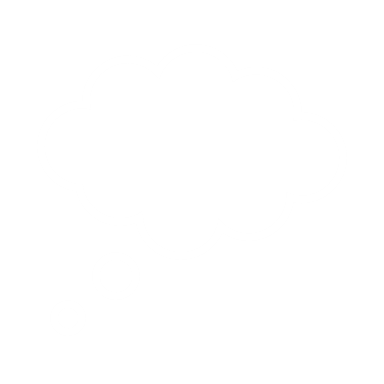 CORPORATE RESPONSIBILITY
71% 
of all industrial emissions
Corporations
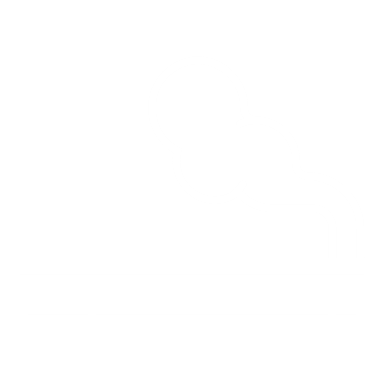 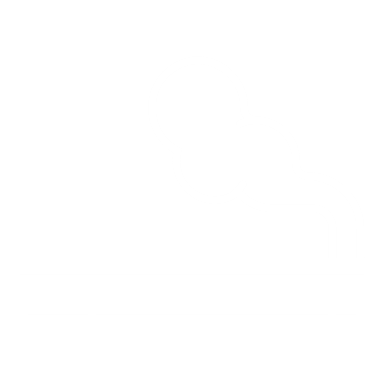 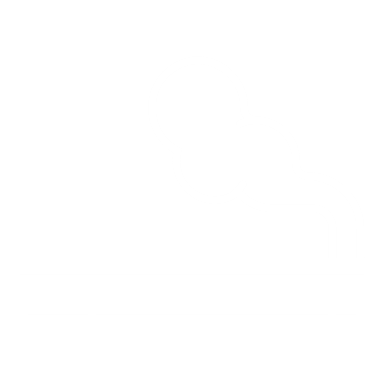 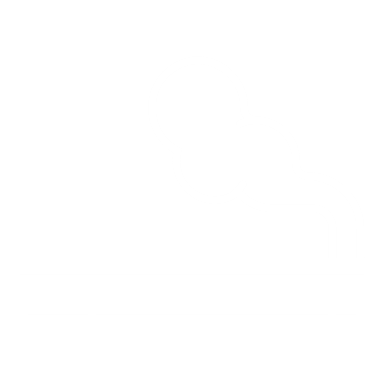 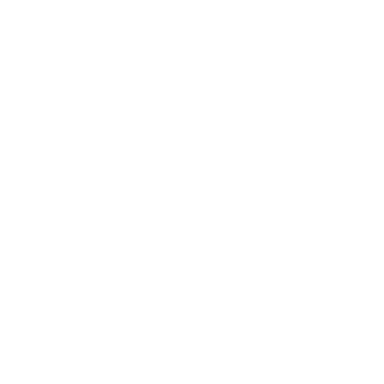 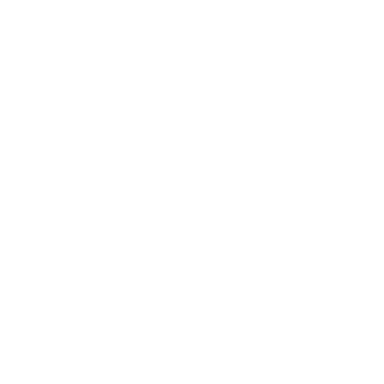 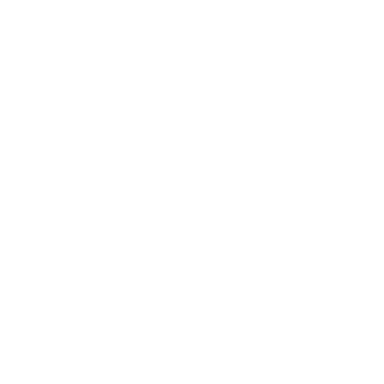 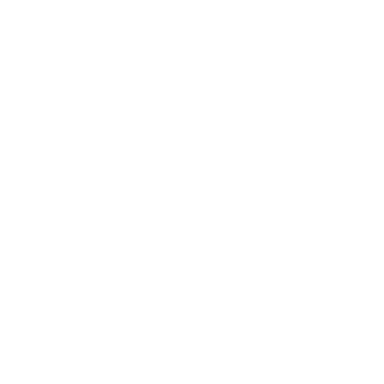 100 energy companies
Source: Carbons Major Report 2017
Individuals
[Speaker Notes: Where one study found that 100 energy companies are responsible for 71% of all industrial emissions]
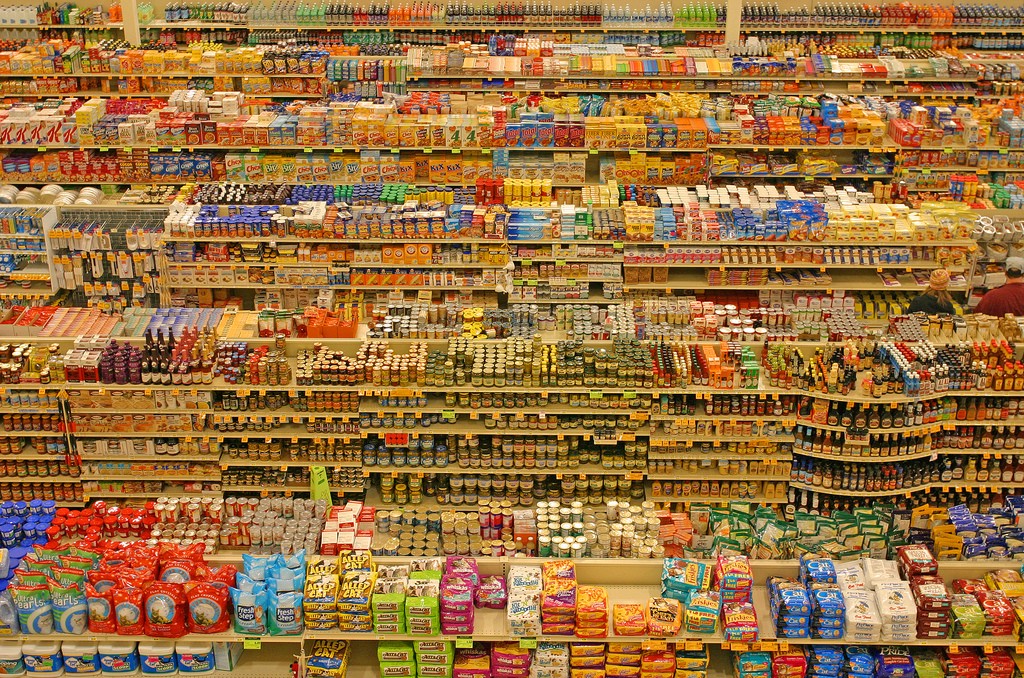 [Speaker Notes: Individuals all have a responsibility to care about the health of our planet. But it’s very difficult for individual behaviour to be modified when infrastructure looks like this. And so one of the biggest hings we can do as individuals is use our voice to help hold power to account.  Some examples include:]
LARGE SCALE SOLUTIONS
CORPORATE RESPONSIBILITY
Lesson Idea
How are brands contributing to the global trash pile?
LARGE SCALE SOLUTIONS
CORPORATE RESPONSIBILITY
Lesson Idea
How are brands contributing to the global trash pile?
LARGE SCALE SOLUTIONS
CORPORATE RESPONSIBILITY
Lesson Idea
How are brands contributing to the global trash pile?
Marketing analysis
What is Green Washing?
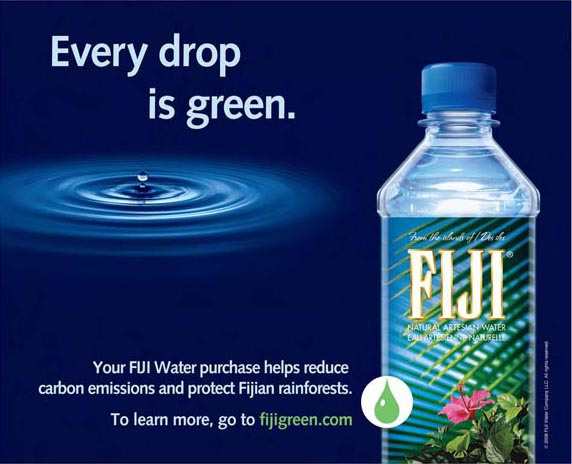 LARGE SCALE SOLUTIONS
CORPORATE RESPONSIBILITY
Lesson Idea
How are brands contributing to the global trash pile?
Marketing analysis
What is Green Washing?
How can an ad shift responsibility?
LARGE SCALE SOLUTIONS
CORPORATE RESPONSIBILITY
Lesson Idea
How are brands contributing to the global trash pile?
Marketing analysis
What is Green Washing?
How can an ad shift responsibility?
LARGE SCALE SOLUTIONS
CORPORATE RESPONSIBILITY
Lesson Idea
How are brands contributing to the global trash pile?
Marketing analysis
What is Green Washing?
How can an ad shift responsibility?
History of plastic lobbying groups
[Speaker Notes: The Keep America Beautiful campaign featured the “Crying
Indian” Iron Eyes Cody — played by a non-Native American
actor — famously shedding a single tear in response to a
polluted landscape.

We can all agree that litter is a bad thing, but did
you know that anti-litter campaigns might not
have the most innocent of origins? The 1950s saw
a meteoric rise in consumerism in part from the
ease and affordability of plastic, but this increase
also meant a lot more pollution. With public pressure,
legislatures began to consider regulations
that would require manufacturers, especially the
packaging industry, to be held accountable and
make less junk in the first place.
These changes could have had a drastic impact
on profits, but packaging companies lobbied hard
against these policies. As a means to shift responsibility
and clean up their images, packaging industry
leaders, including Coca Cola and the Dixie Cup
Company, came together to devise a plan. The
result was “Keep America Beautiful,” a massive
media campaign that targeted bad environmental
practices — but of individuals not businesses.
This campaign essentially flipped the script and
steered the blame toward individual litterbugs
as the main culprits of the garbage problem.
This campaign worked in favor of manufacturers.
Today there are several anti-littering laws for individuals
across America, but there are minimal laws
that regulate the packaging industry.]
LARGE SCALE SOLUTIONS
CORPORATE RESPONSIBILITY
Lesson Idea
How are brands contributing to the global trash pile?
Marketing analysis
What is Green Washing?
How can an ad shift responsibility?
History of plastic lobbying groups
Holding power to account
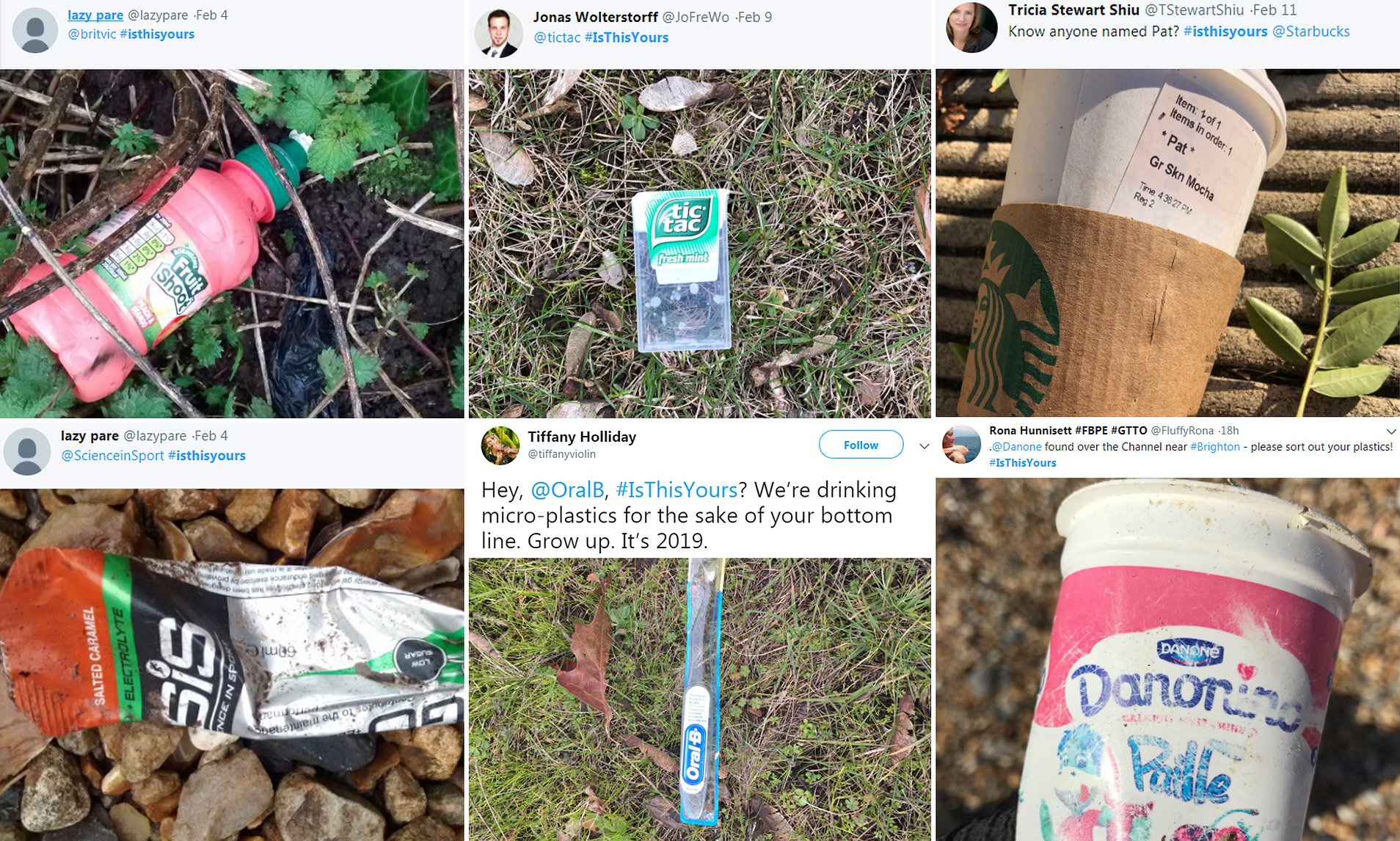 [Speaker Notes: The Keep America Beautiful campaign featured the “Crying
Indian” Iron Eyes Cody — played by a non-Native American
actor — famously shedding a single tear in response to a
polluted landscape.

We can all agree that litter is a bad thing, but did
you know that anti-litter campaigns might not
have the most innocent of origins? The 1950s saw
a meteoric rise in consumerism in part from the
ease and affordability of plastic, but this increase
also meant a lot more pollution. With public pressure,
legislatures began to consider regulations
that would require manufacturers, especially the
packaging industry, to be held accountable and
make less junk in the first place.
These changes could have had a drastic impact
on profits, but packaging companies lobbied hard
against these policies. As a means to shift responsibility
and clean up their images, packaging industry
leaders, including Coca Cola and the Dixie Cup
Company, came together to devise a plan. The
result was “Keep America Beautiful,” a massive
media campaign that targeted bad environmental
practices — but of individuals not businesses.
This campaign essentially flipped the script and
steered the blame toward individual litterbugs
as the main culprits of the garbage problem.
This campaign worked in favor of manufacturers.
Today there are several anti-littering laws for individuals
across America, but there are minimal laws
that regulate the packaging industry.]
LARGE SCALE SOLUTIONS
CLEAN-UPS
The Ocean Cleanup

Mr. Trash Wheel

Seabins

Great Canadian Shoreline Cleanup
LARGE SCALE SOLUTIONS
CLEAN-UPS
The Ocean Cleanup

Mr. Trash Wheel

Seabins

Great Canadian Shoreline Cleanup
LARGE SCALE SOLUTIONS
CLEAN-UPS
The Ocean Cleanup

Mr. Trash Wheel

Seabins

Great Canadian Shoreline Cleanup
LARGE SCALE SOLUTIONS
CLEAN-UPS
The Ocean Cleanup

Mr. Trash Wheel

Seabins

Great Canadian Shoreline Cleanup
LARGE SCALE SOLUTIONS
CLEAN-UPS
The Ocean Cleanup

Mr. Trash Wheel

Seabins

Great Canadian Shoreline Cleanup
LARGE SCALE SOLUTIONS
CLEAN-UPS
The Ocean Cleanup

Mr. Trash Wheel

Seabins

Great Canadian Shoreline Cleanup
LARGE SCALE SOLUTIONS
CLEAN-UPS
The Ocean Cleanup

Mr. Trash Wheel

Seabins

Great Canadian Shoreline Cleanup
LARGE SCALE SOLUTIONS
CLEAN-UPS
Great Canadian Shoreline Cleanup
LARGE SCALE SOLUTIONS
CLEAN-UPS
Great Canadian Shoreline Cleanup
Can be done with social distance
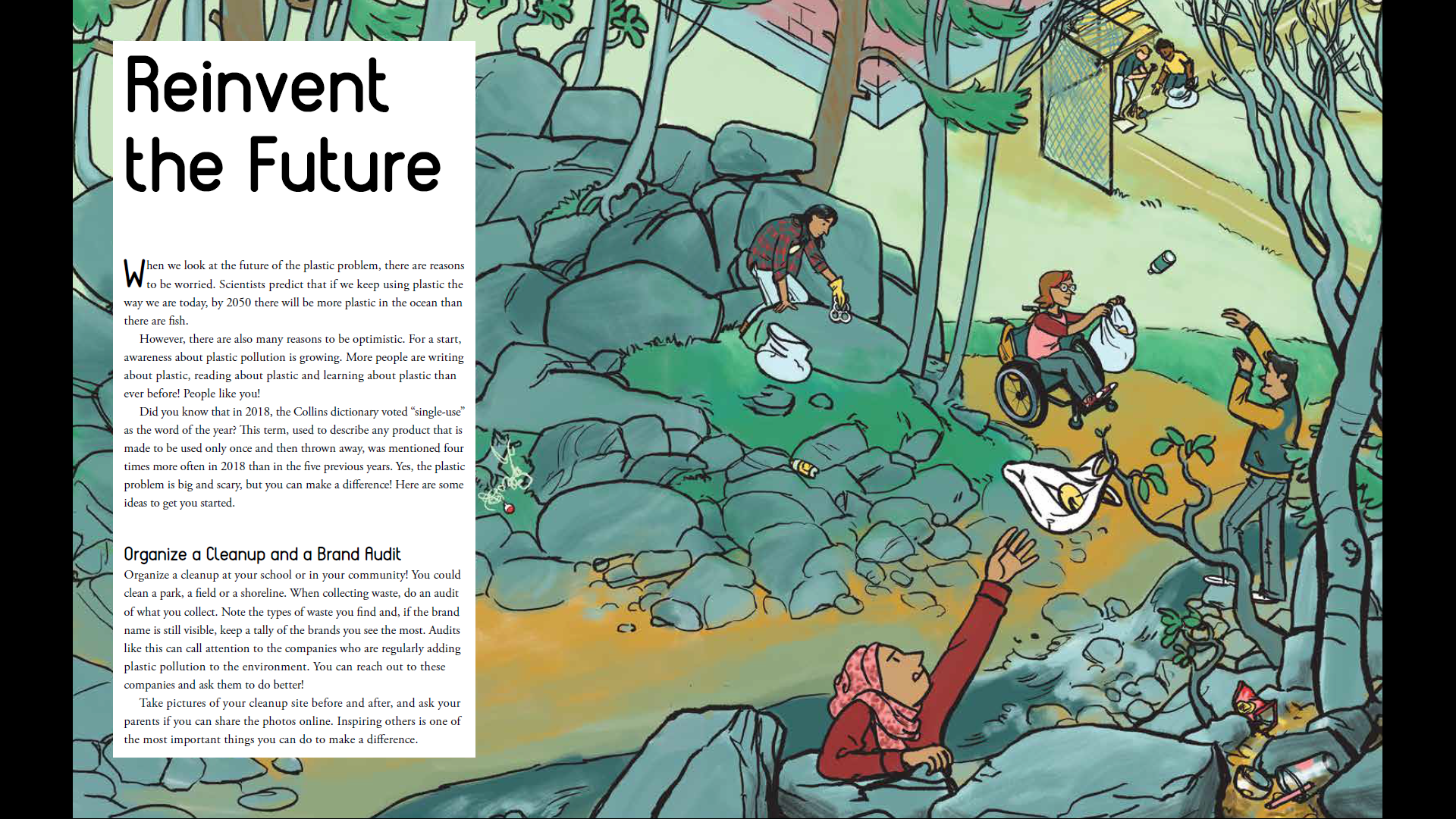 LARGE SCALE SOLUTIONS
CLEAN-UPS
Great Canadian Shoreline Cleanup
Can be done with social distance
Consult Guidelines
LARGE SCALE SOLUTIONS
CLEAN-UPS
Great Canadian Shoreline Cleanup
Can be done with social distance
Consult Guidelines
Document what you found
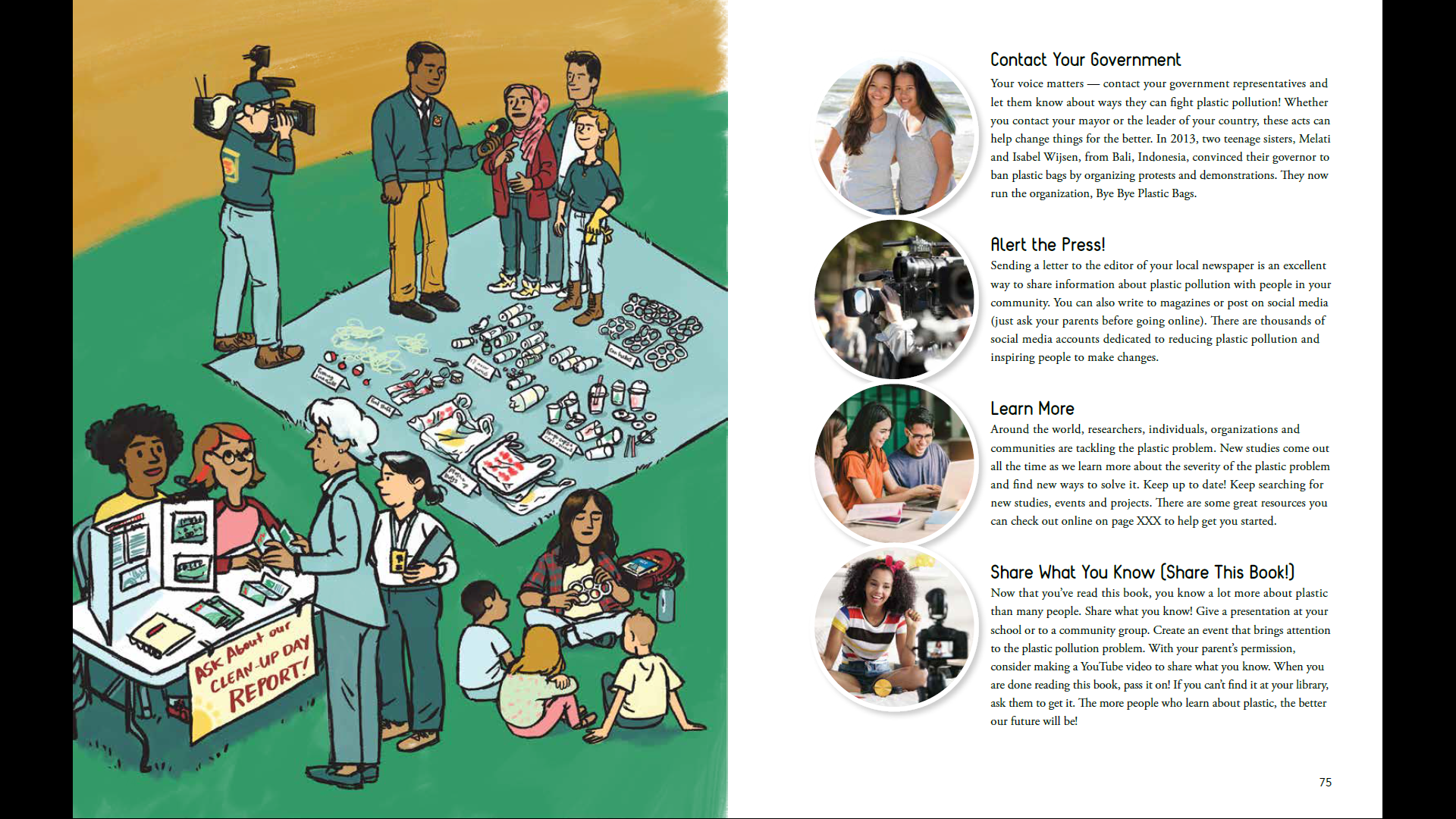 SMALL SCALE SOLUTIONS
MEASURE → MANAGE
PLASTIC WASTE AUDIT
SMALL SCALE SOLUTIONS
MEASURE → MANAGE
PLASTIC WASTE AUDIT
SMALL SCALE SOLUTIONS
MEASURE → MANAGE
PLASTIC WASTE AUDIT
SMALL SCALE SOLUTIONS
MEASURE → MANAGE
Volume and Weight
PLASTIC WASTE AUDIT
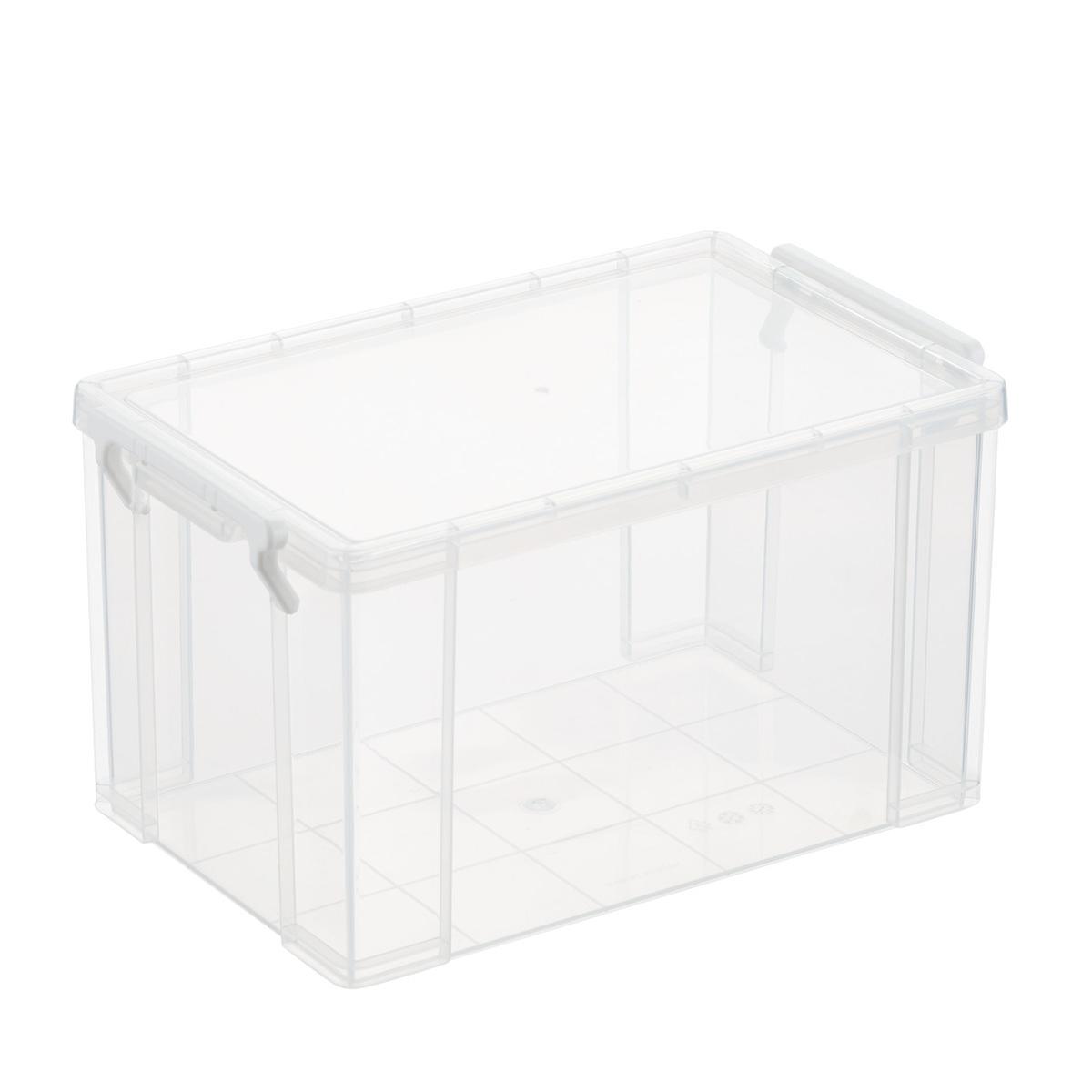 SMALL SCALE SOLUTIONS
MEASURE → MANAGE
Volume and Weight
PLASTIC WASTE AUDIT
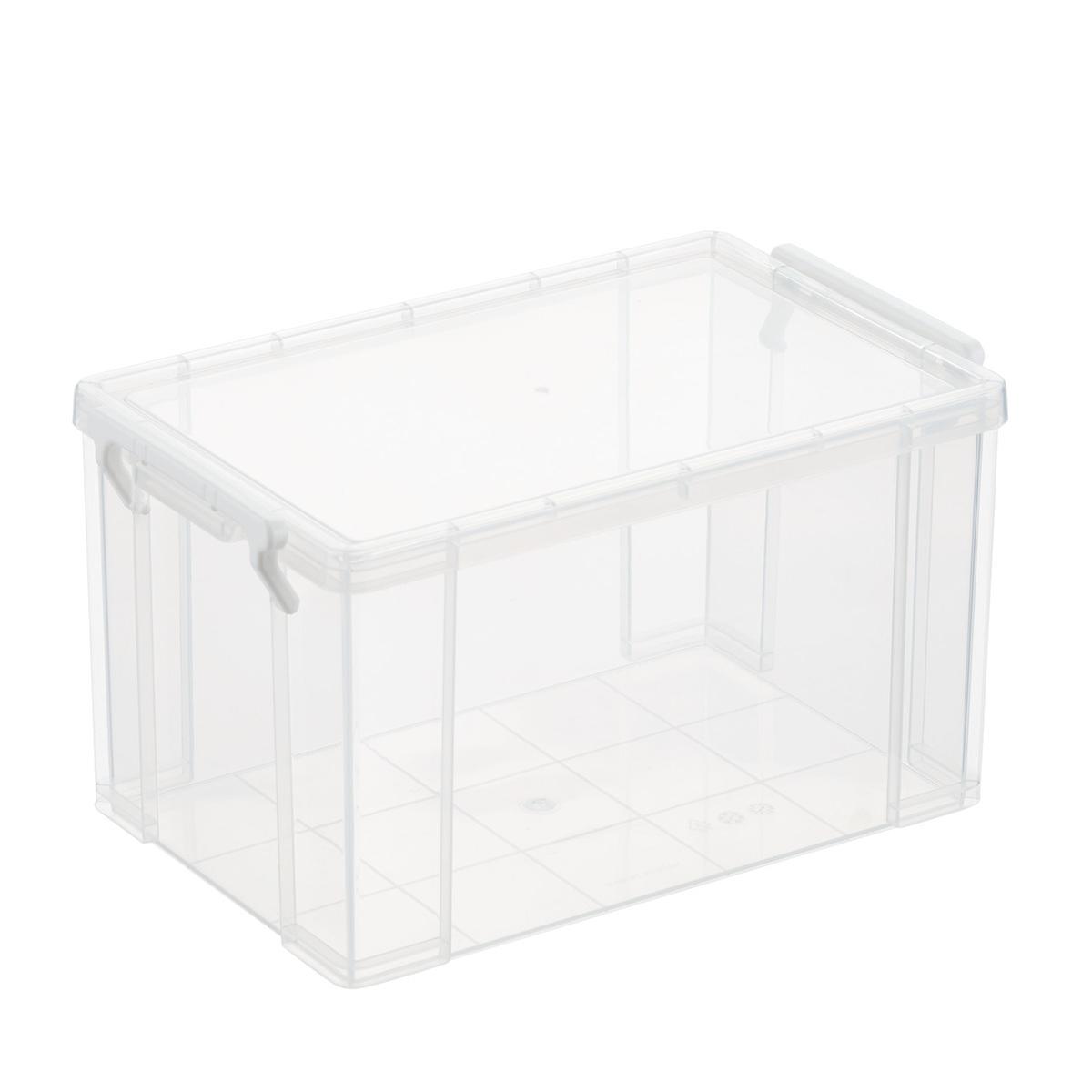 SMALL SCALE SOLUTIONS
MEASURE → MANAGE
Wear Your Waste
PLASTIC WASTE AUDIT
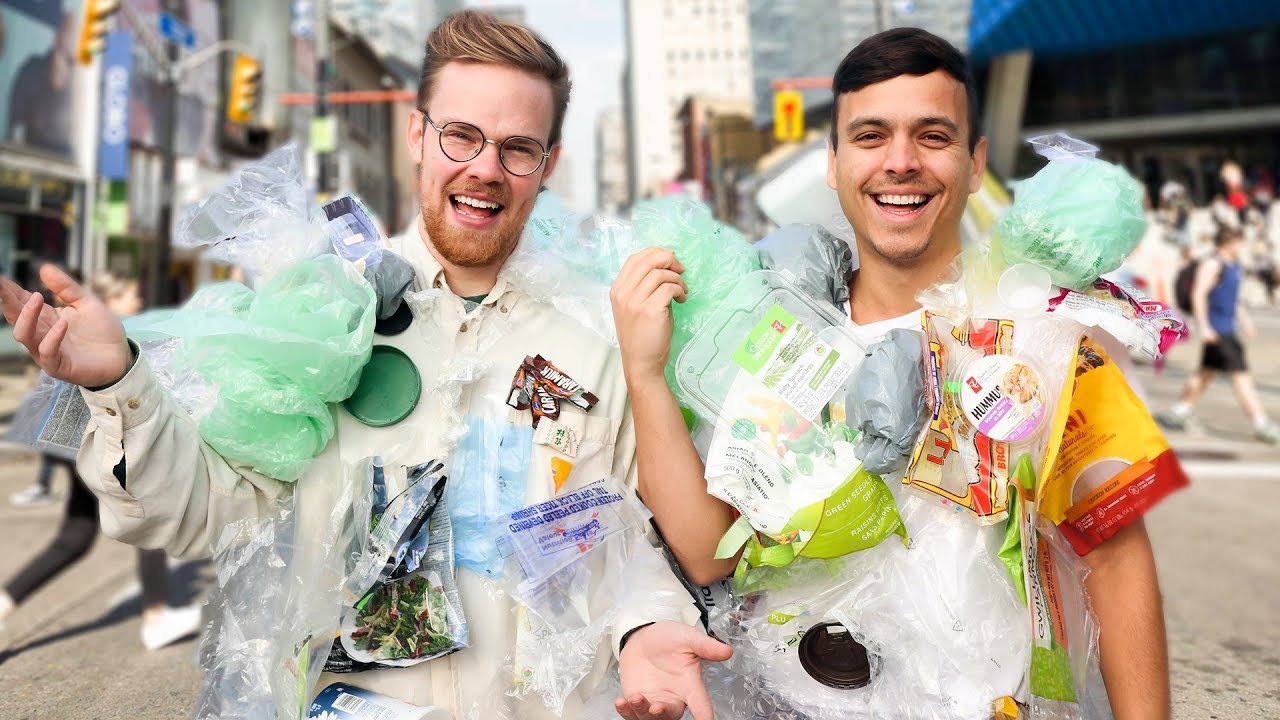 SMALL SCALE SOLUTIONS
3Rs
SMALL SCALE SOLUTIONS
6Rs
[Speaker Notes: What can we do? It feels like such a huge problem but the good news there is a lot of positive change that can happen.  There are significant actions that can be taken by businesses and governments – however! I want to focus on the things each and everyone of us can do right now.]
3Rs
SMALL SCALE SOLUTIONS
6Rs
Reduce
Reuse
Recycle
Rethink
Repair
Refuse
[Speaker Notes: What can we do? It feels like such a huge problem but the good news there is a lot of positive change that can happen.  There are significant actions that can be taken by businesses and governments – however! I want to focus on the things each and everyone of us can do right now.]
3Rs
SMALL SCALE SOLUTIONS
6Rs
Reduce
Reuse
Recycle
Rethink
Repair
Refuse
[Speaker Notes: What can we do? It feels like such a huge problem but the good news there is a lot of positive change that can happen.  There are significant actions that can be taken by businesses and governments – however! I want to focus on the things each and everyone of us can do right now.]
SMALL SCALE SOLUTIONS
Artist Shady Rabab has been teaching kids how to turn plastic bottles into amazing
musical instruments.
[Speaker Notes: Artist Shady Rabab has been teaching kids how to turn plastic bottles into amazing
musical instruments.]
SMALL SCALE SOLUTIONS
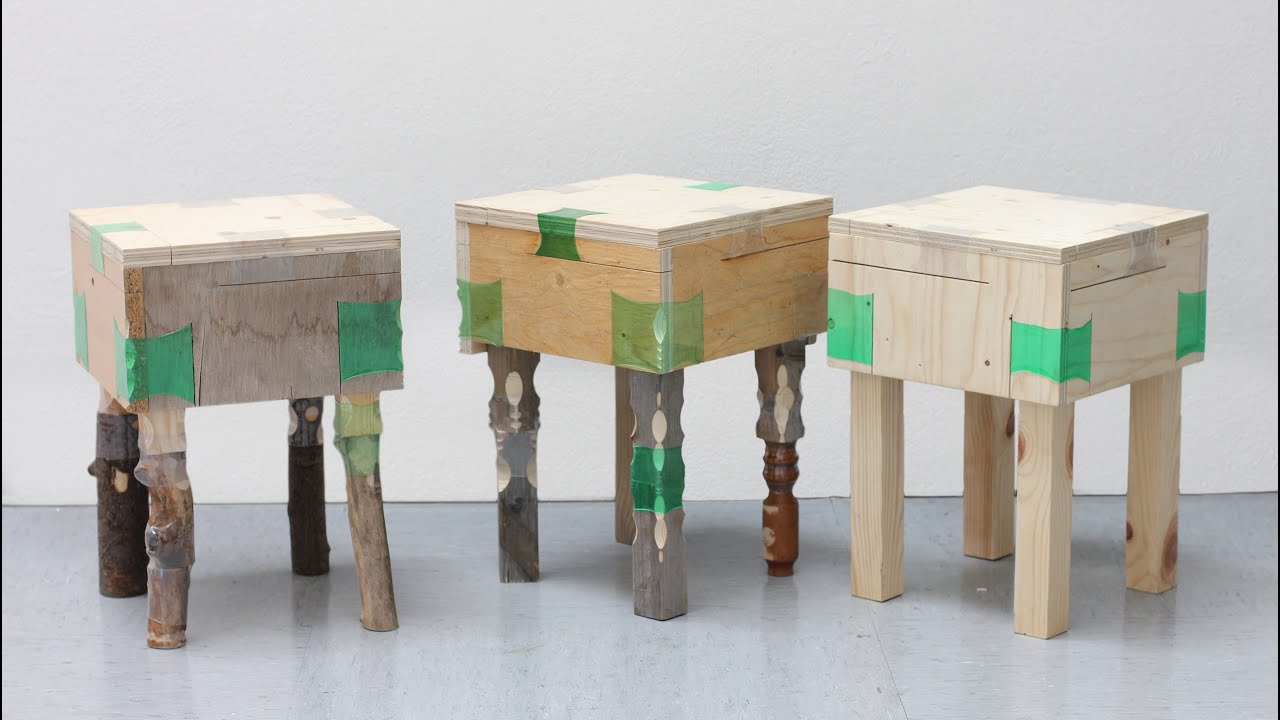 [Speaker Notes: Designer Micaella Pedros is making furniture using scrap wood and plastic bottles
found as litter. By heating the plastic around two pieces of wood, it forms an extra strong and stable joint.]
SMALL SCALE SOLUTIONS
SMALL SCALE SOLUTIONS
Precious Plastic
SMALL SCALE SOLUTIONS
Precious Plastic
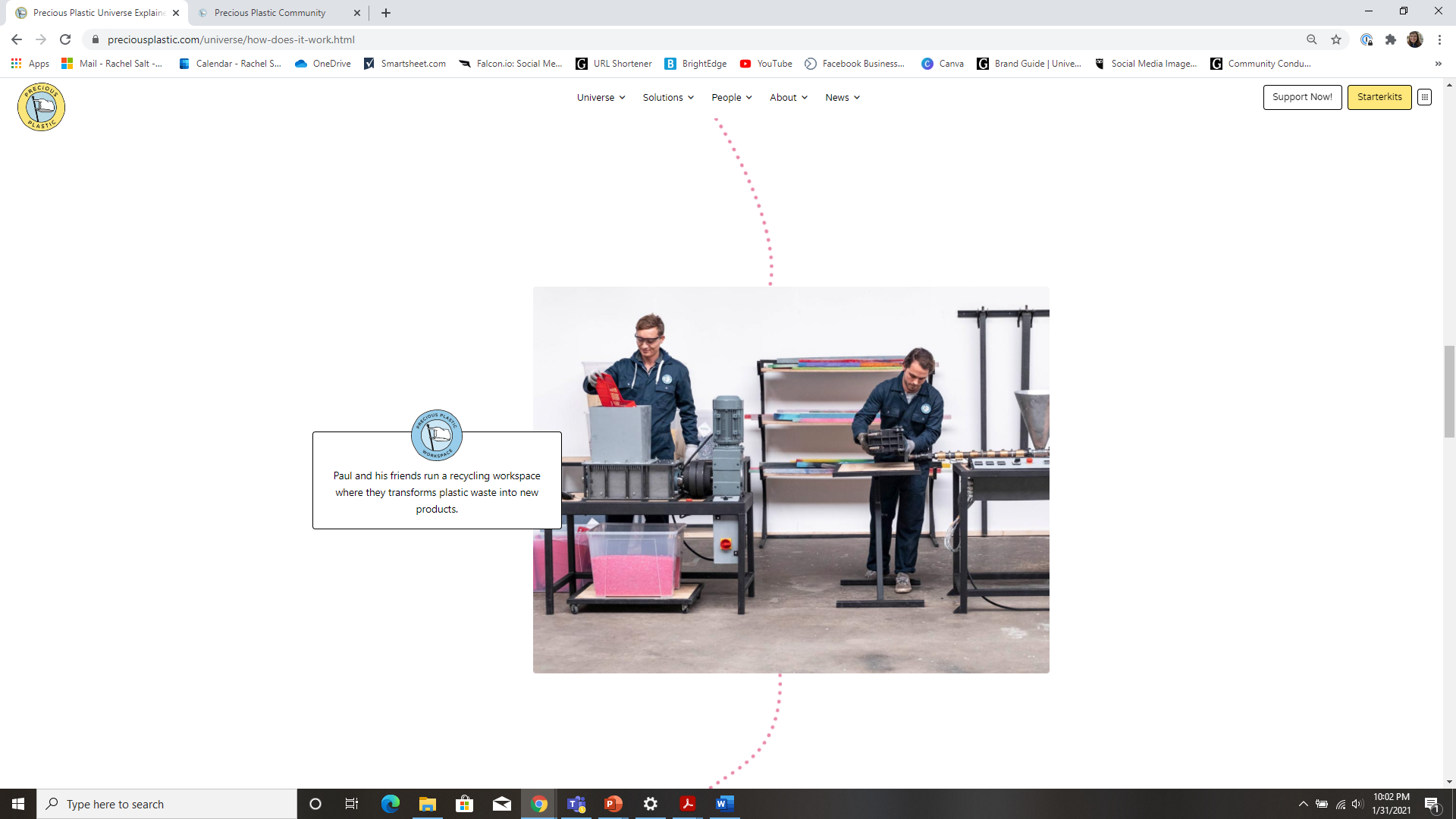 SMALL SCALE SOLUTIONS
WHAT CAN YOU DO WITH A YOGURT TUB?
SMALL SCALE SOLUTIONS
WHAT CAN YOU DO WITH A YOGURT TUB?
SMALL SCALE SOLUTIONS
WHAT CAN YOU DO WITH A YOGURT TUB?
SMALL SCALE SOLUTIONS
WHAT CAN YOU DO WITH A YOGURT TUB?
SMALL SCALE SOLUTIONS
WHAT CAN YOU DO WITH A YOGURT TUB?
SMALL SCALE SOLUTIONS
WHAT CAN YOU DO WITH A YOGURT TUB?
SMALL SCALE SOLUTIONS
U of T Trash Team
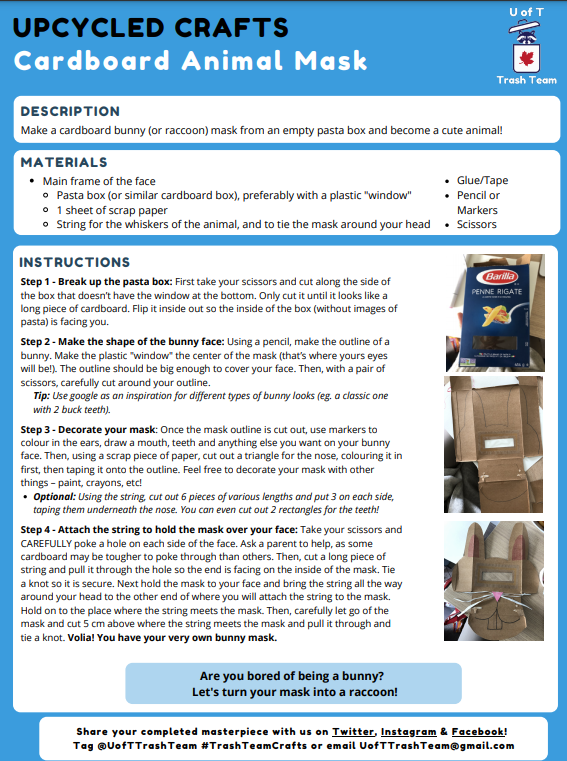 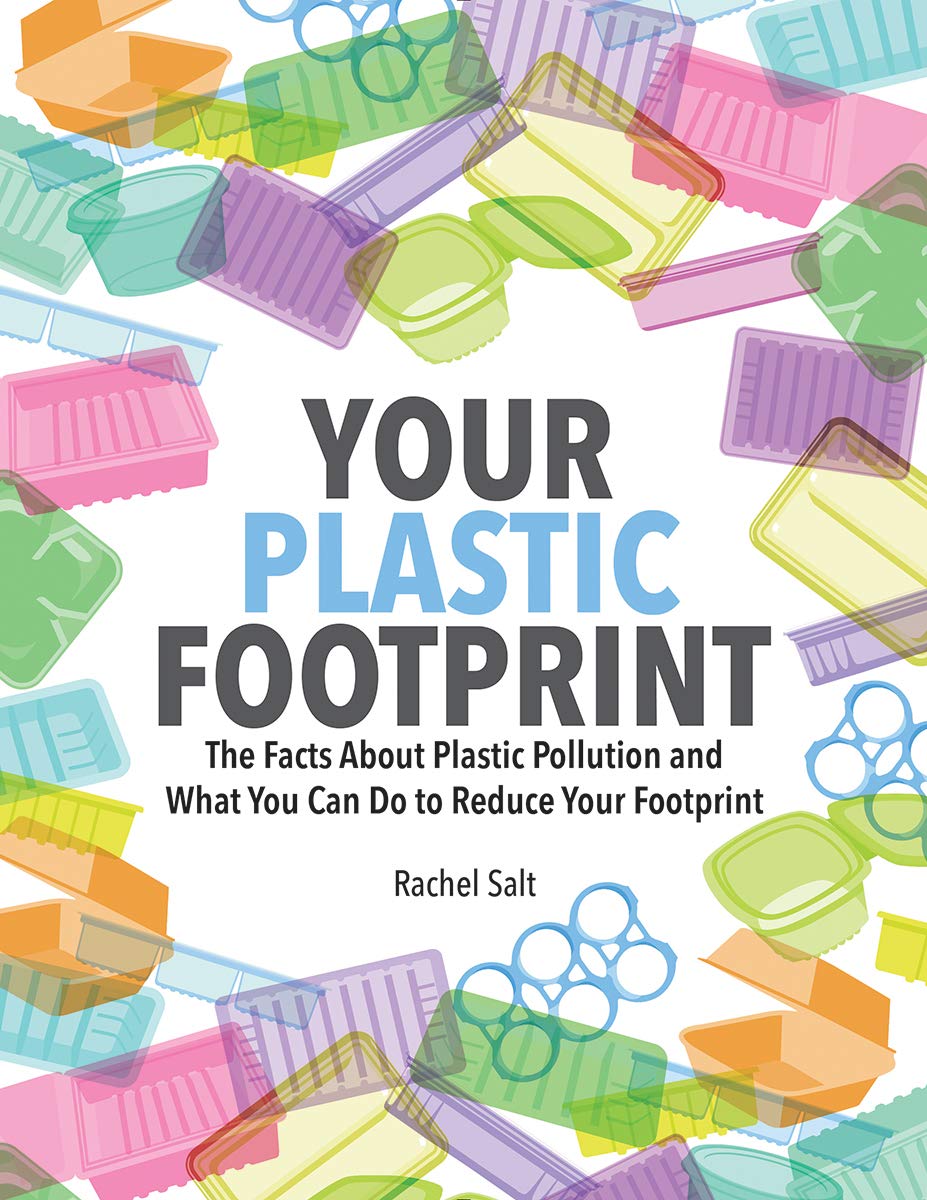 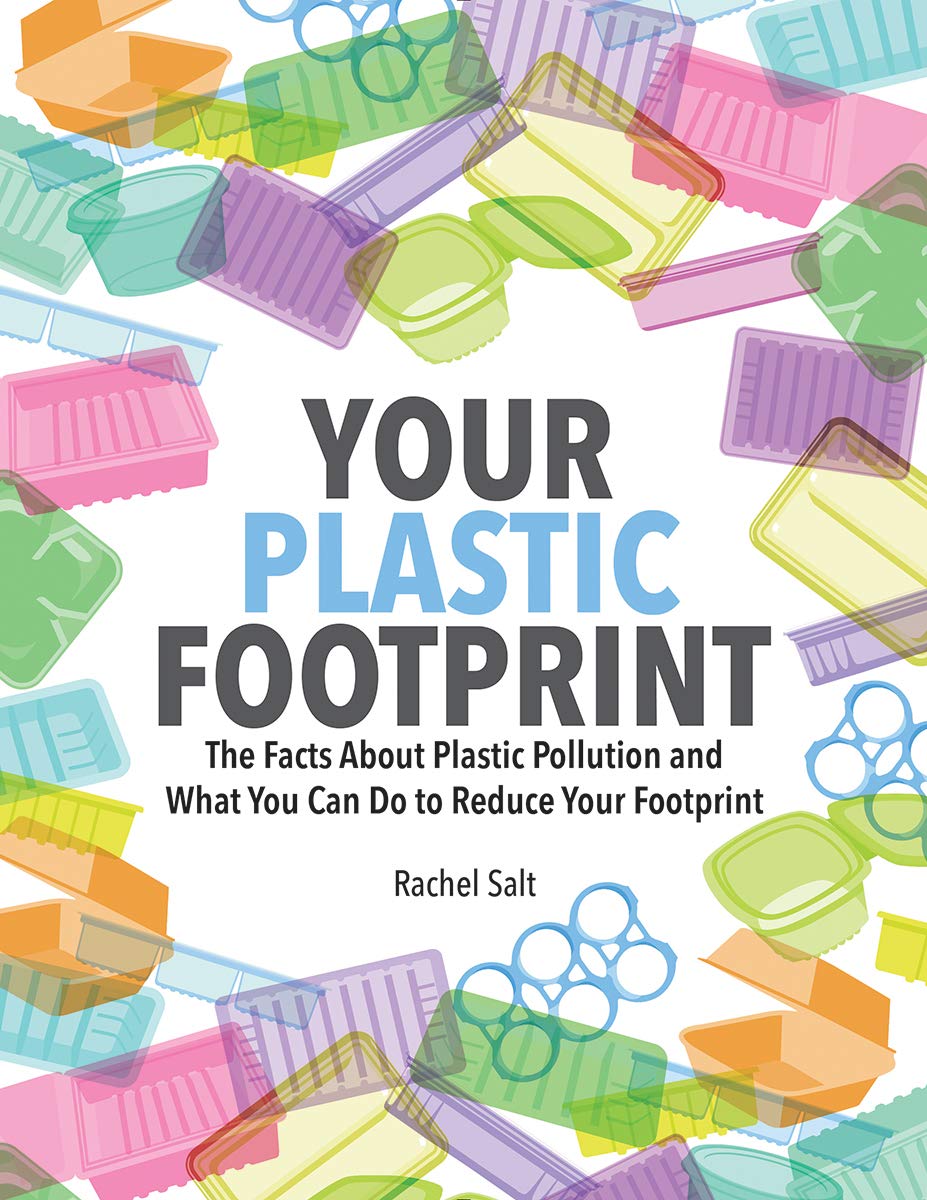 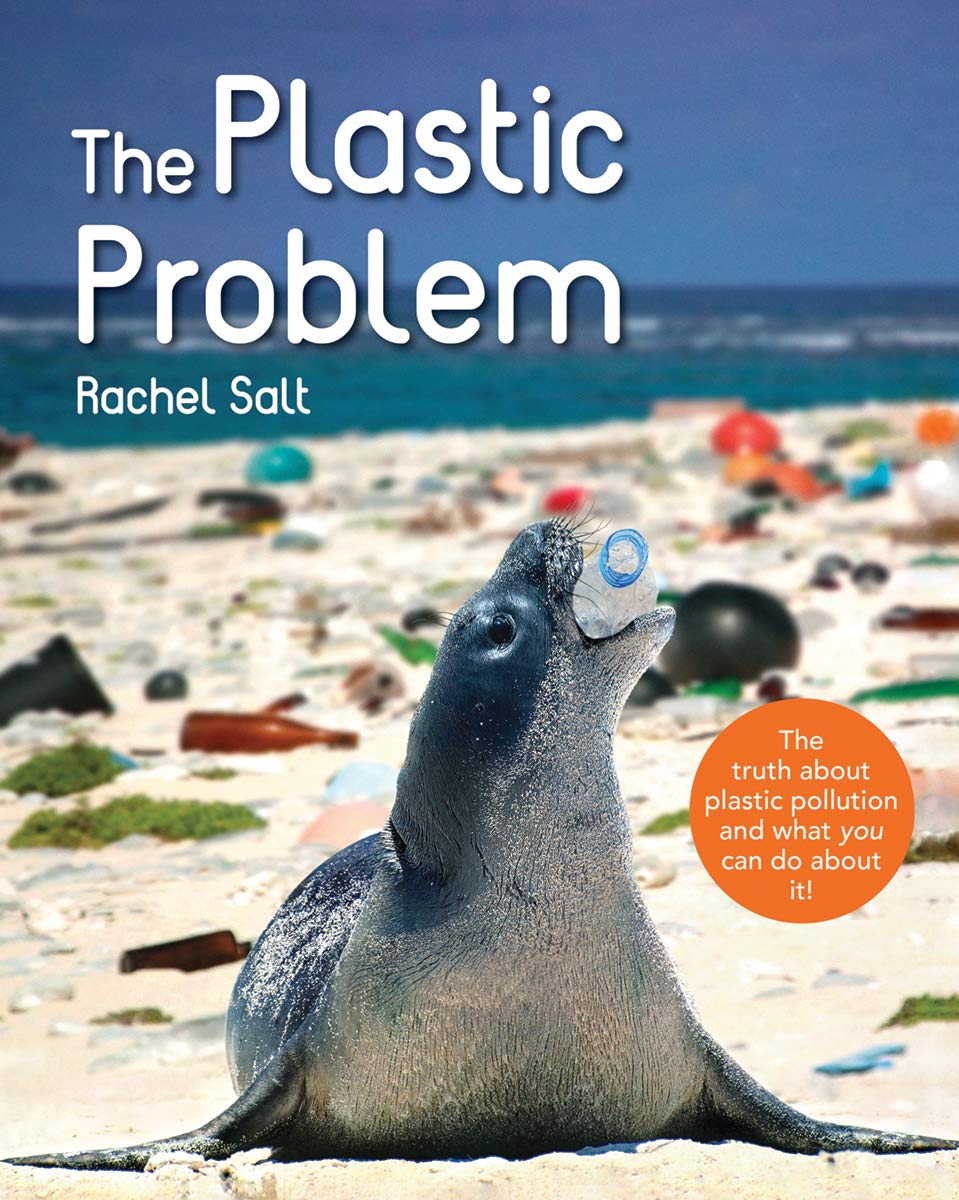